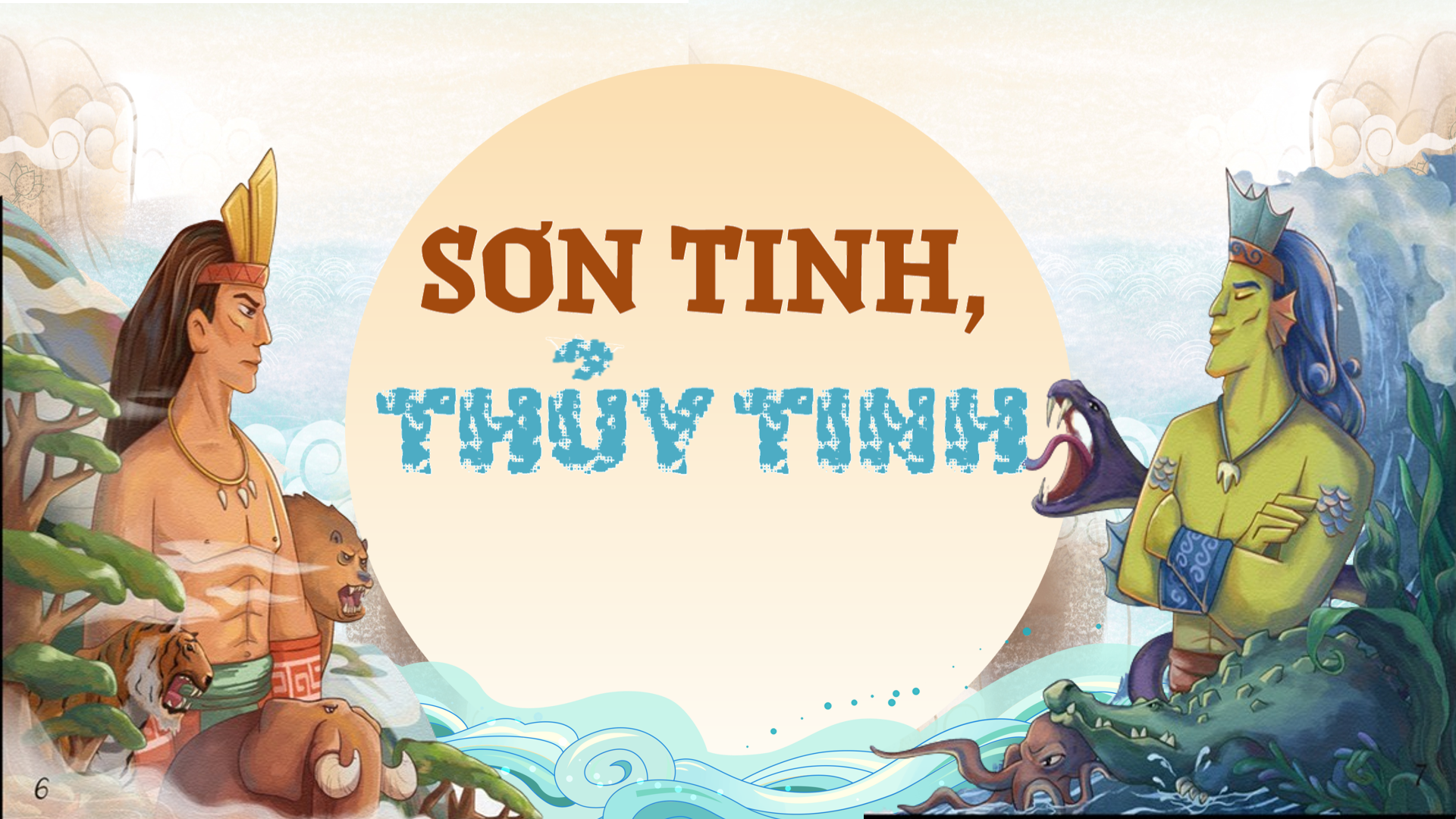 NGUYỄN NHƯỢC PHÁP
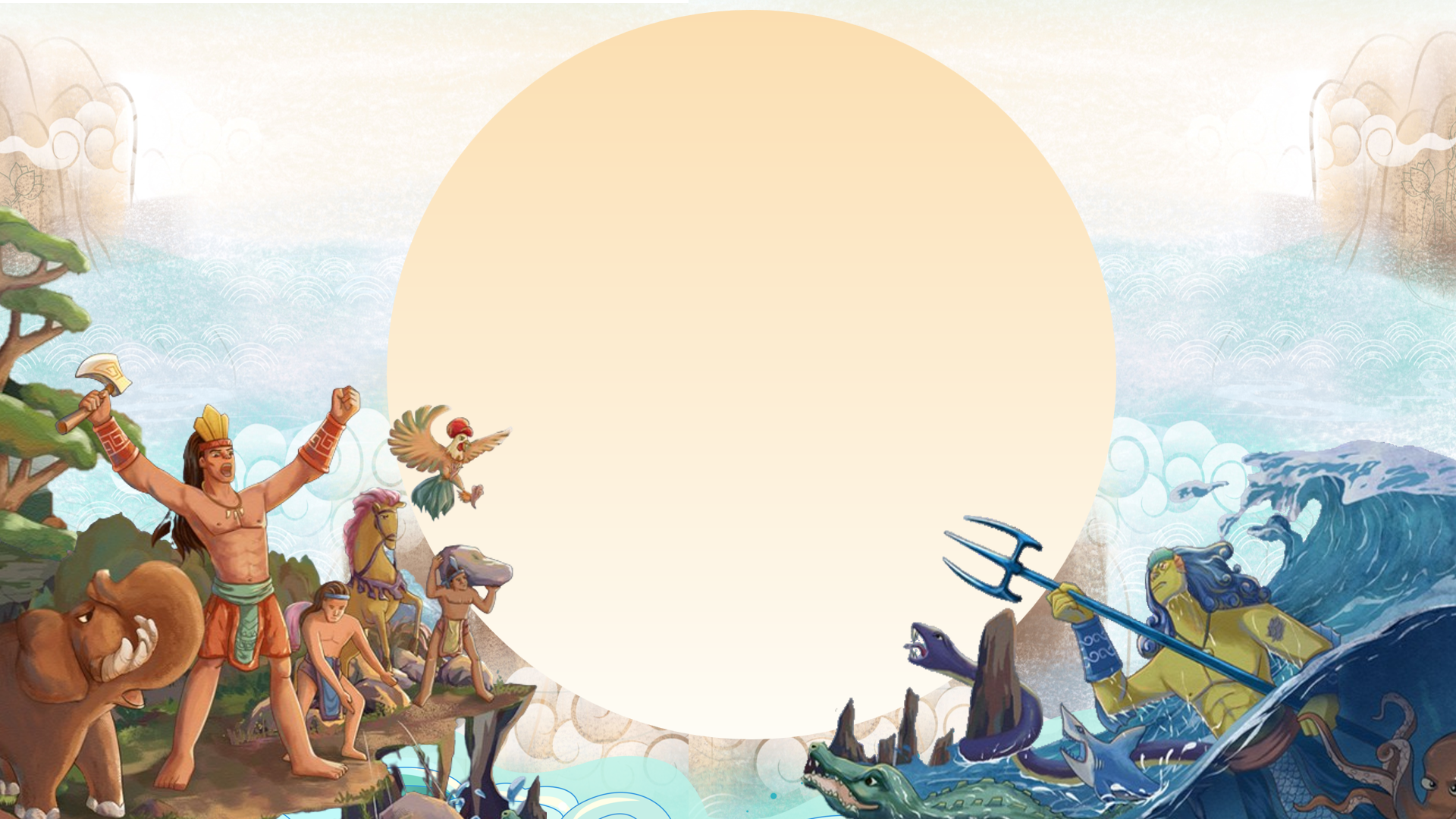 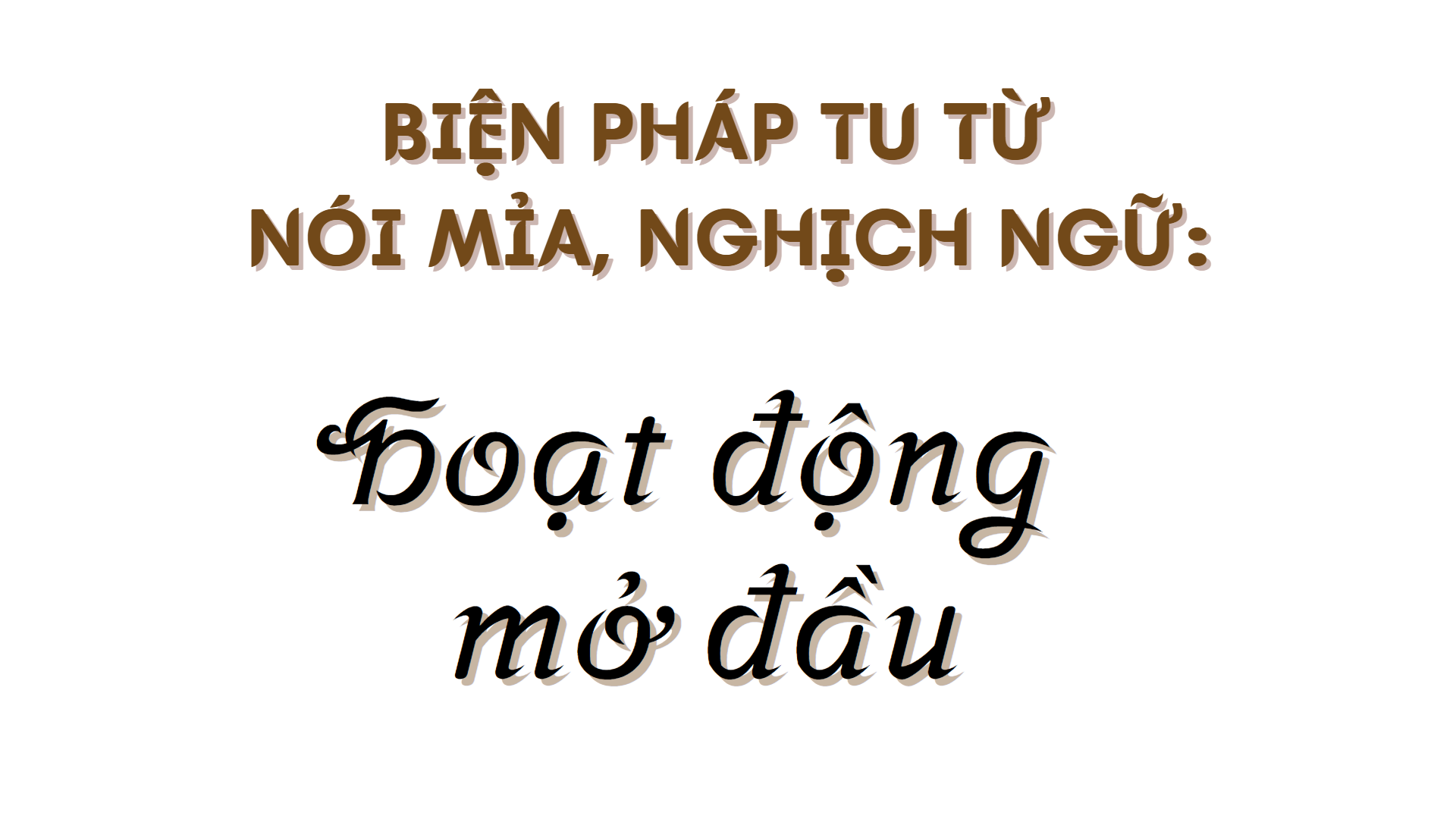 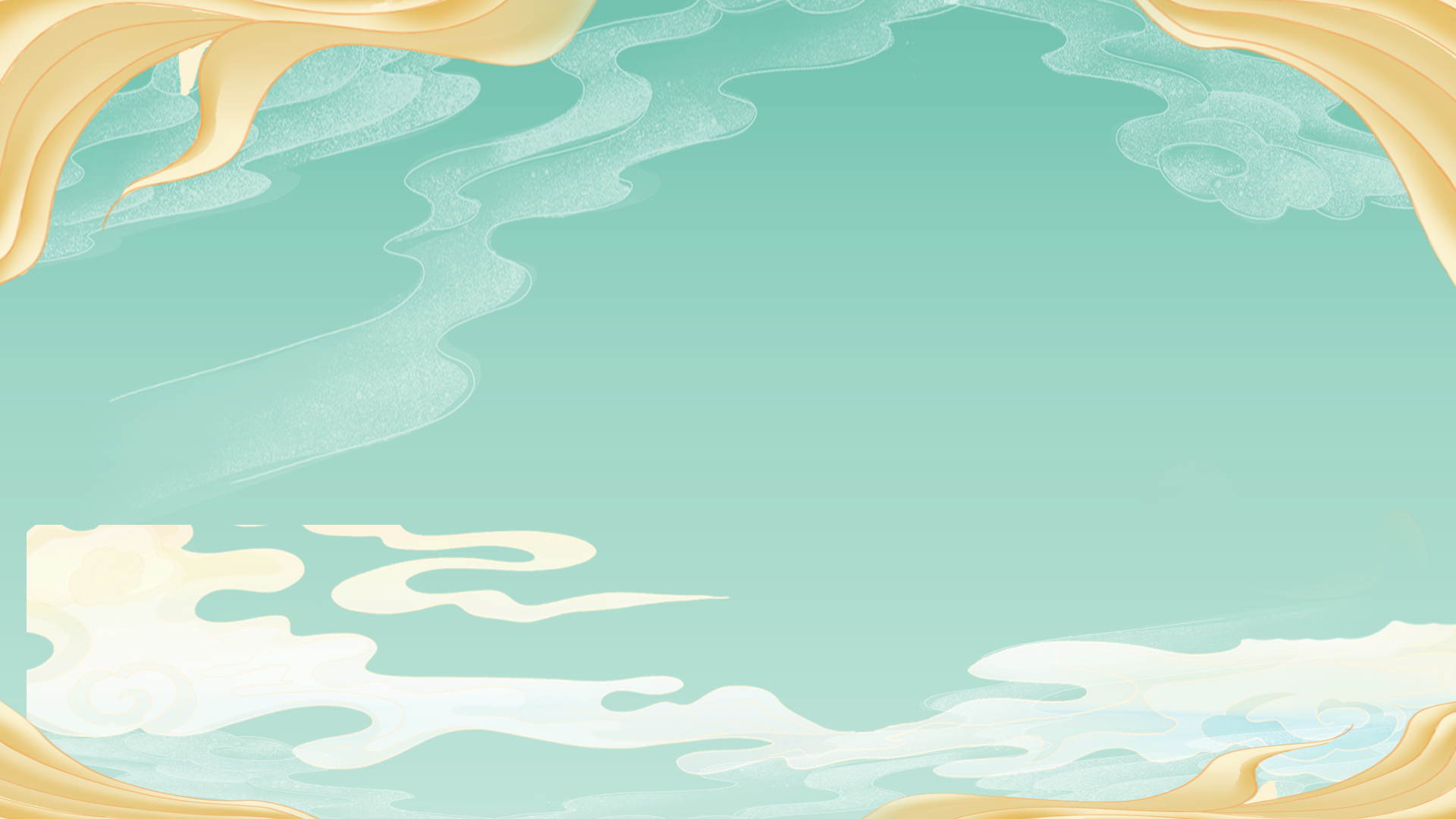 HOẠT ĐỘNG MỞ ĐẦU
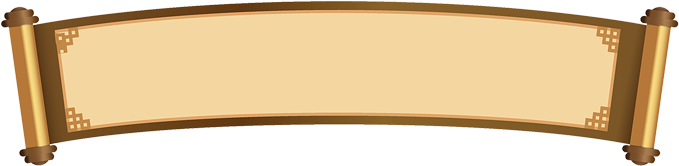 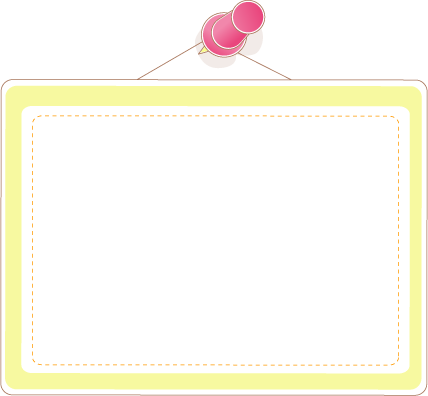 "Núi cao sông hãy còn dài
Năm năm báo oán đời đời đánh ghen"
Truyền thuyết 
Sơn Tinh – Thủy Tinh
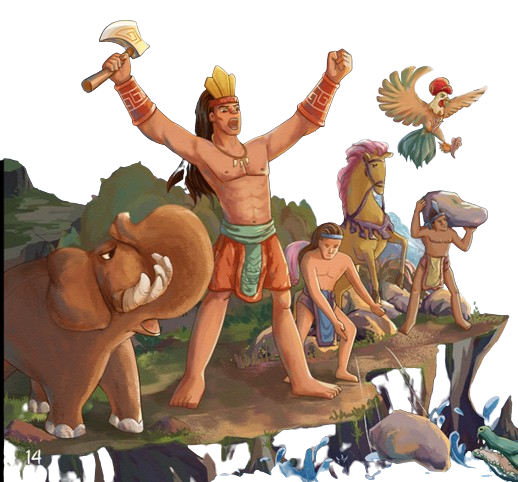 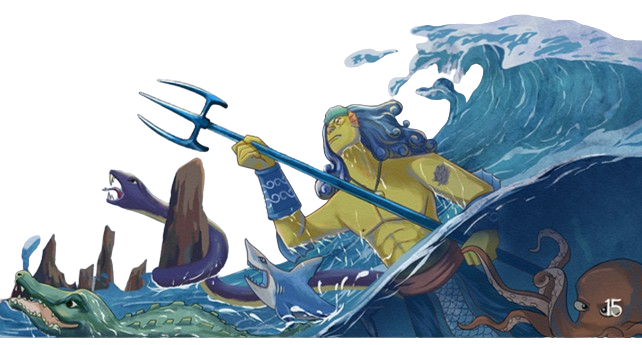 Câu ca dao trên nhắc đến truyền thuyết nào? Em ấn tượng với nhân vật nào trong truyền thuyết đó? Vì sao?
[Speaker Notes: Nguyễn Nhâm-0981.713.891]
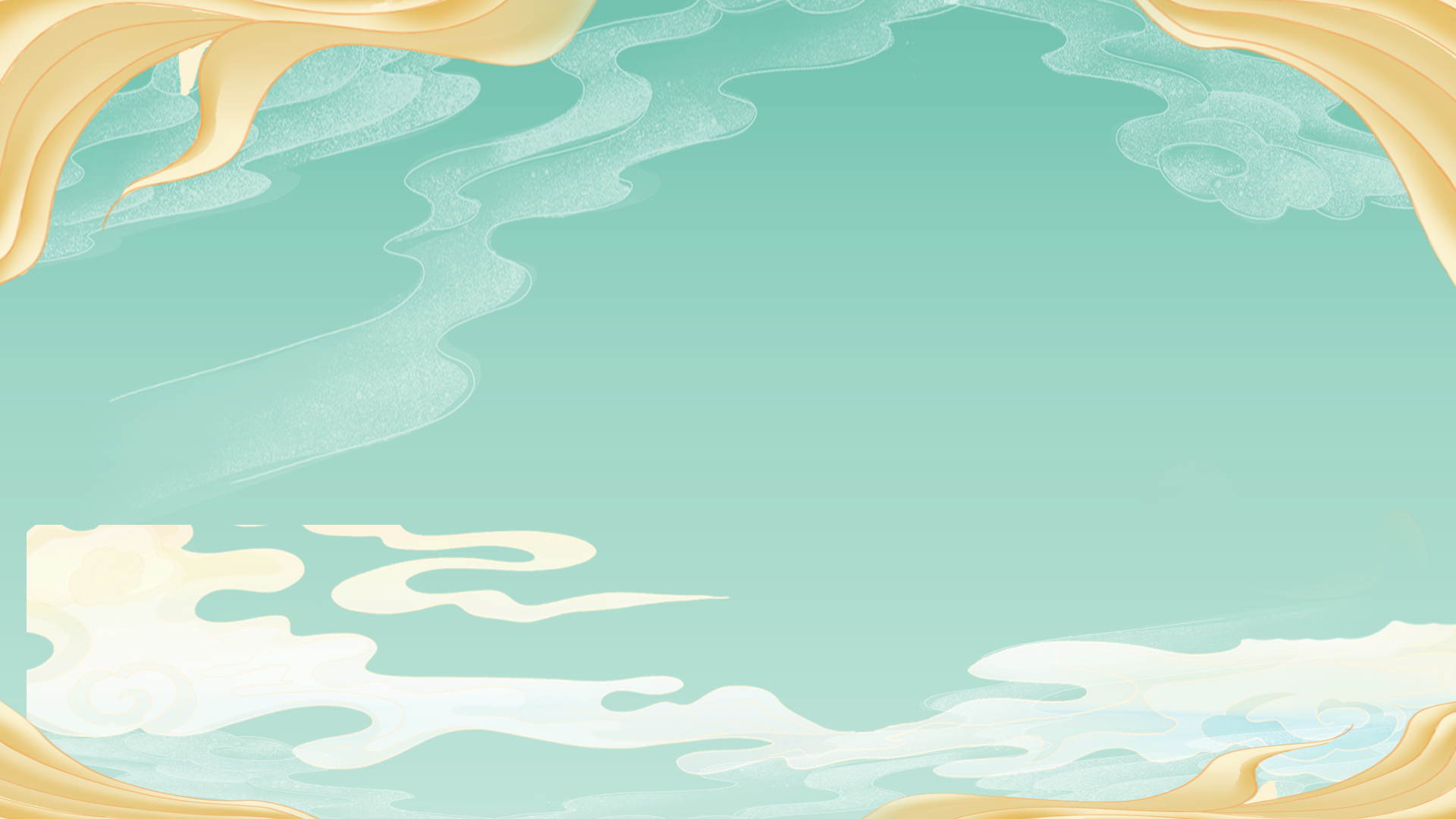 HOẠT ĐỘNG MỞ ĐẦU
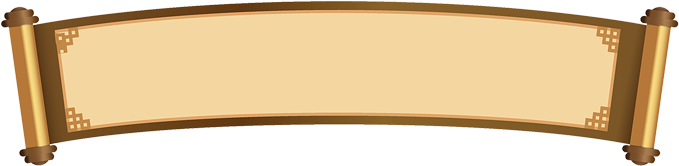 HS nhìn hình ảnh, đoán tên các nhân vật trong truyện truyền thuyết.
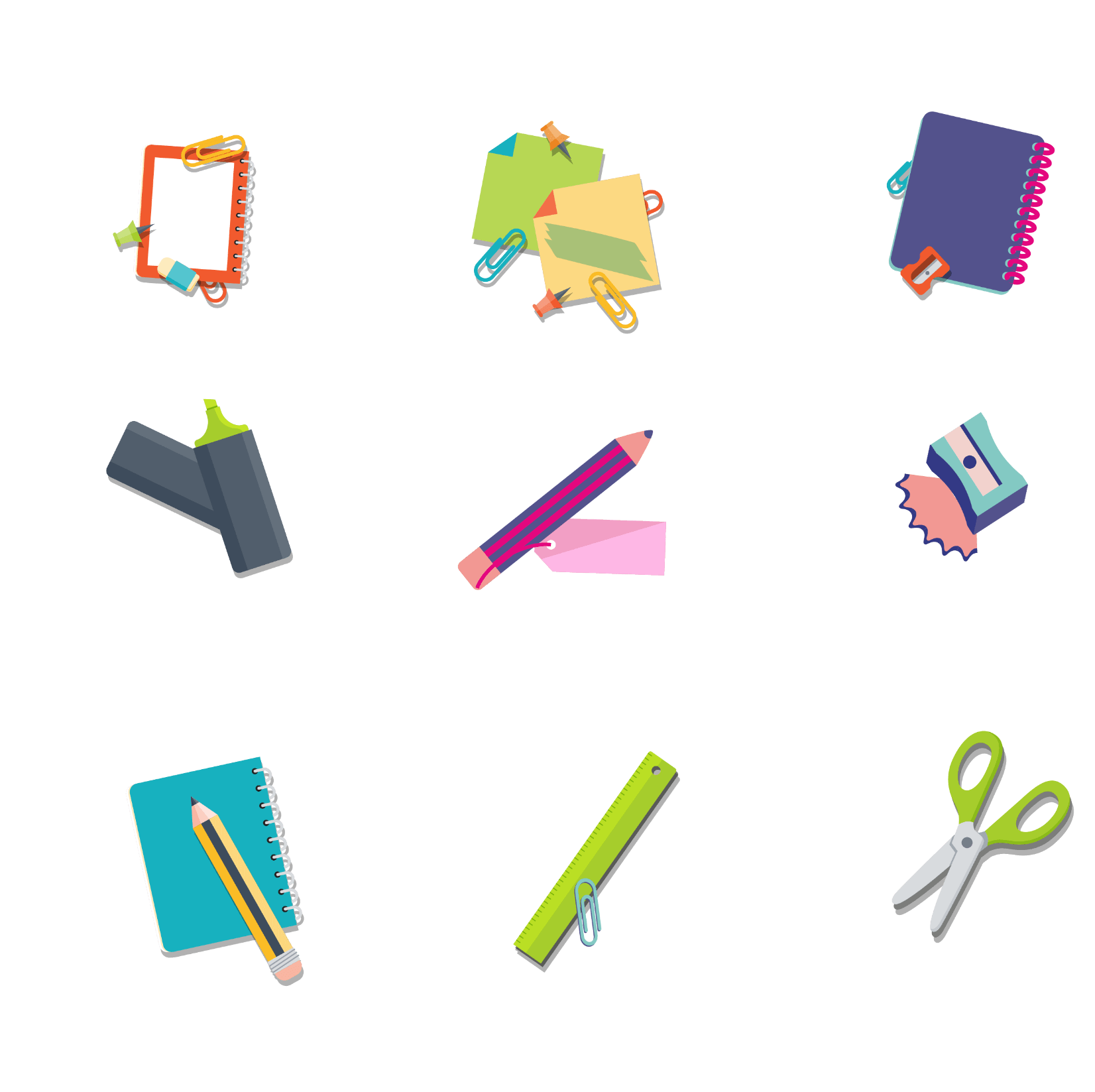 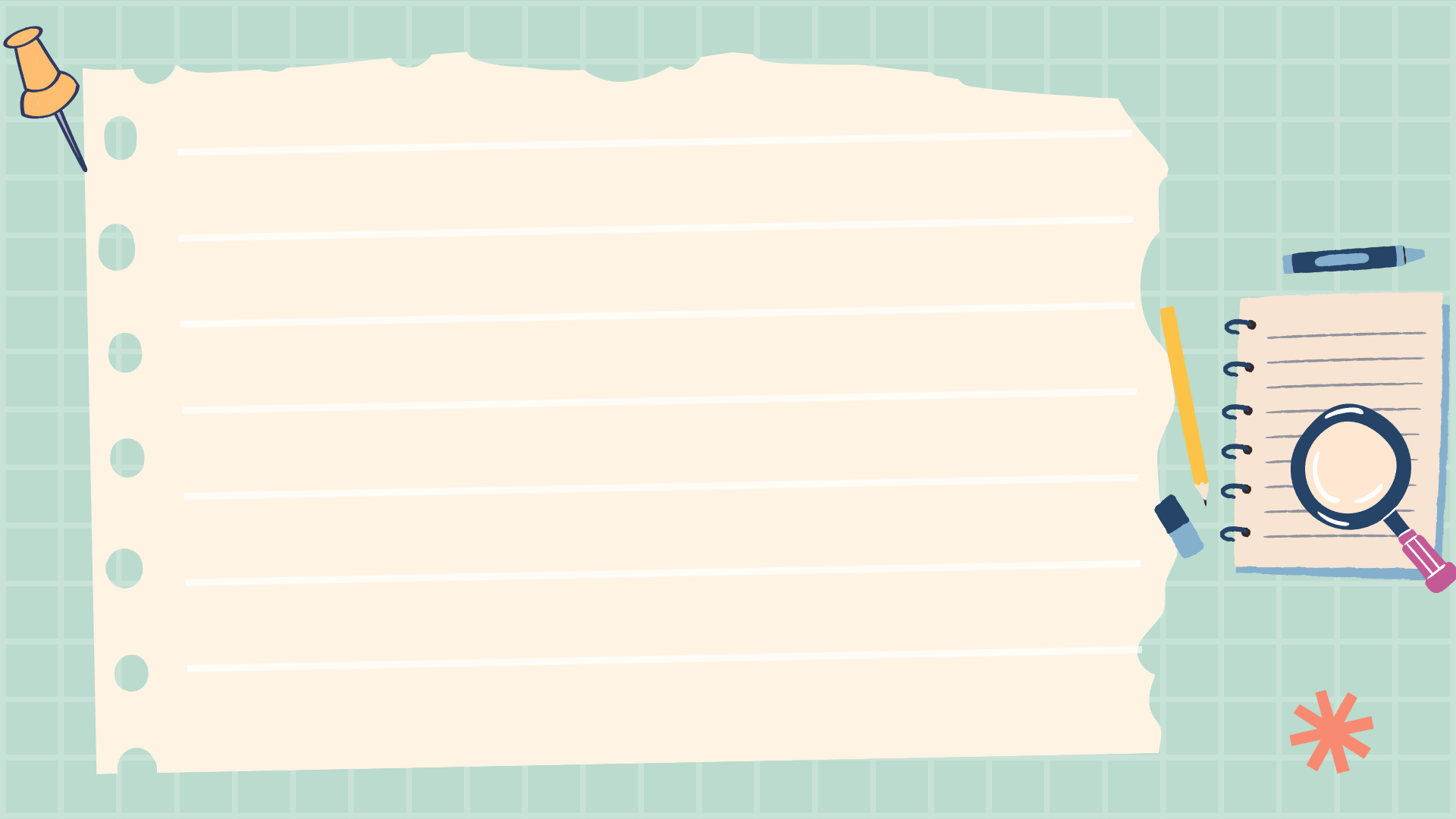 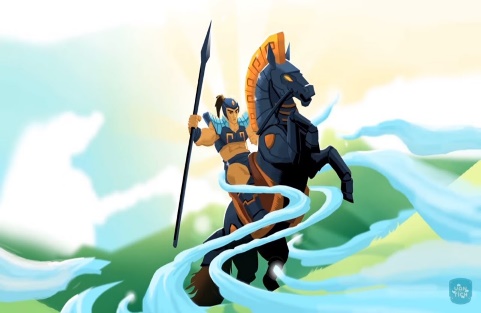 THÁNH GIÓNG
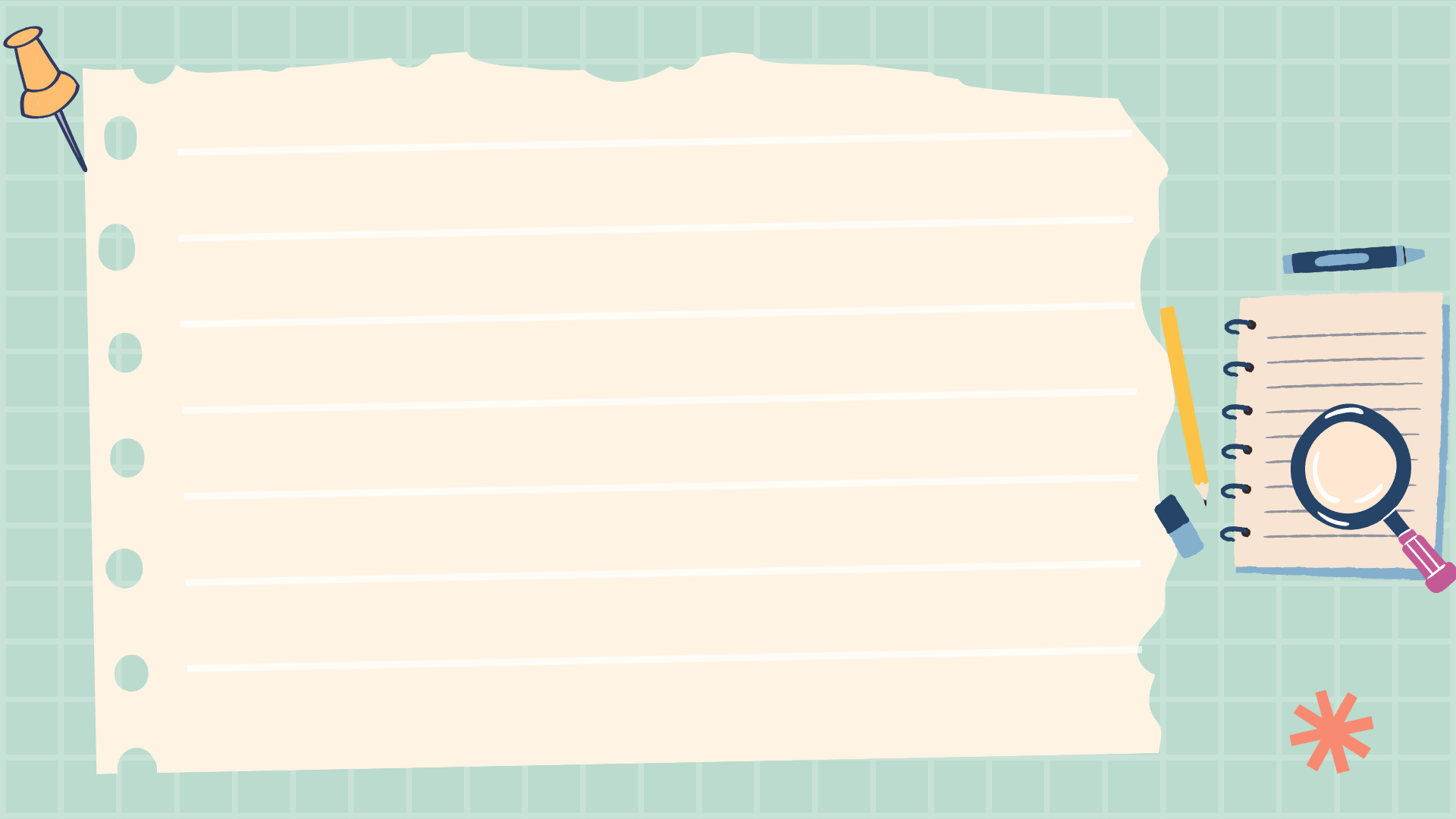 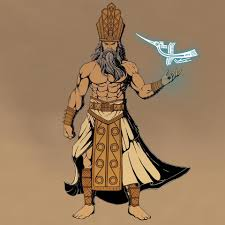 AN DƯƠNG VƯƠNG
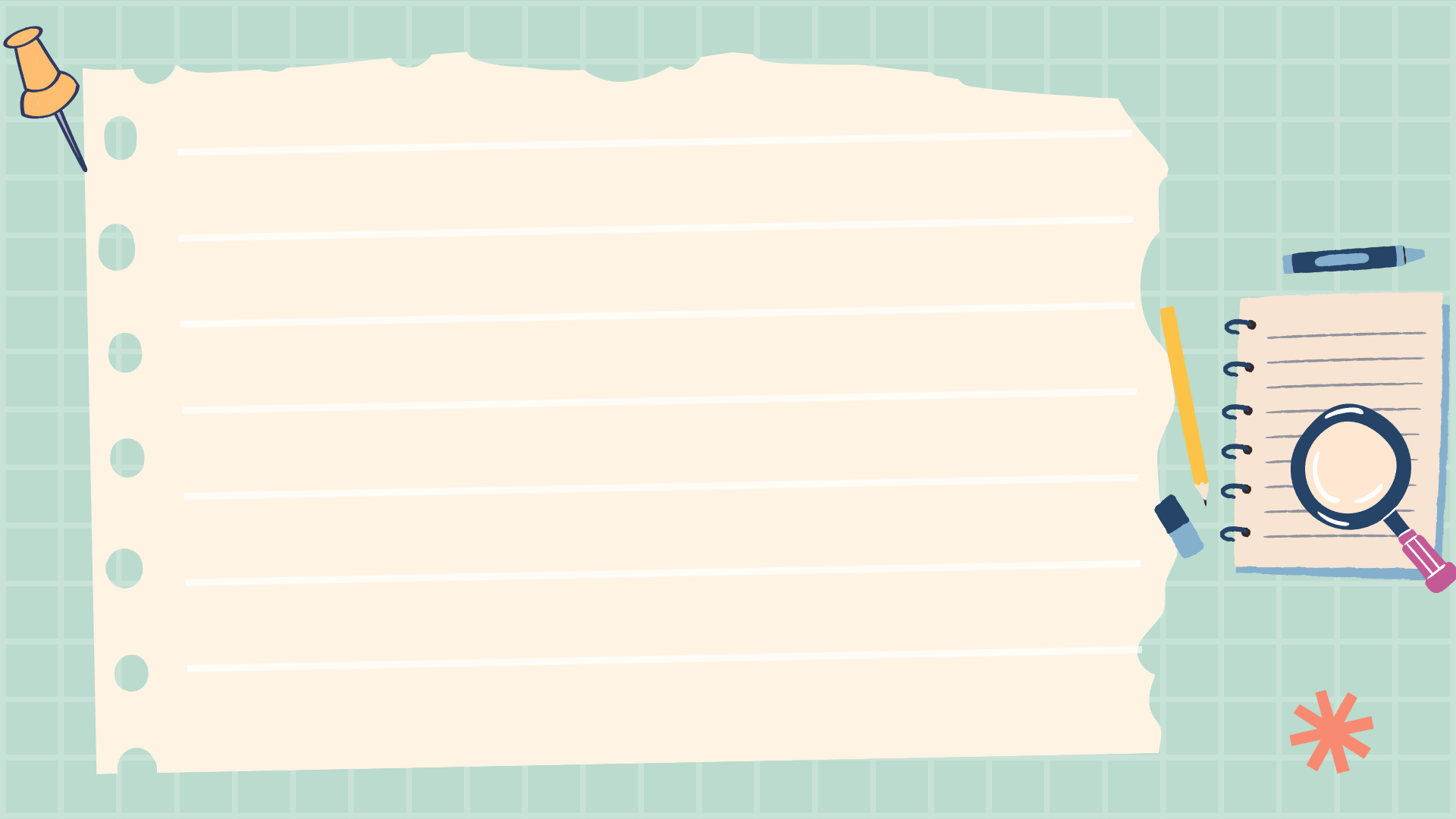 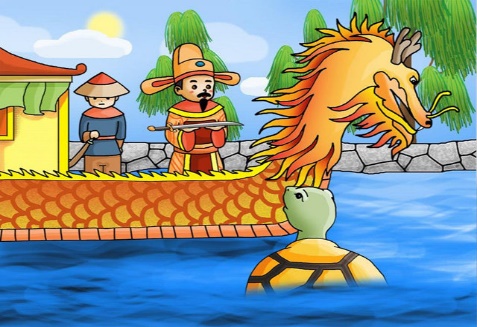 LÊ LỢI / RÙA VÀNG
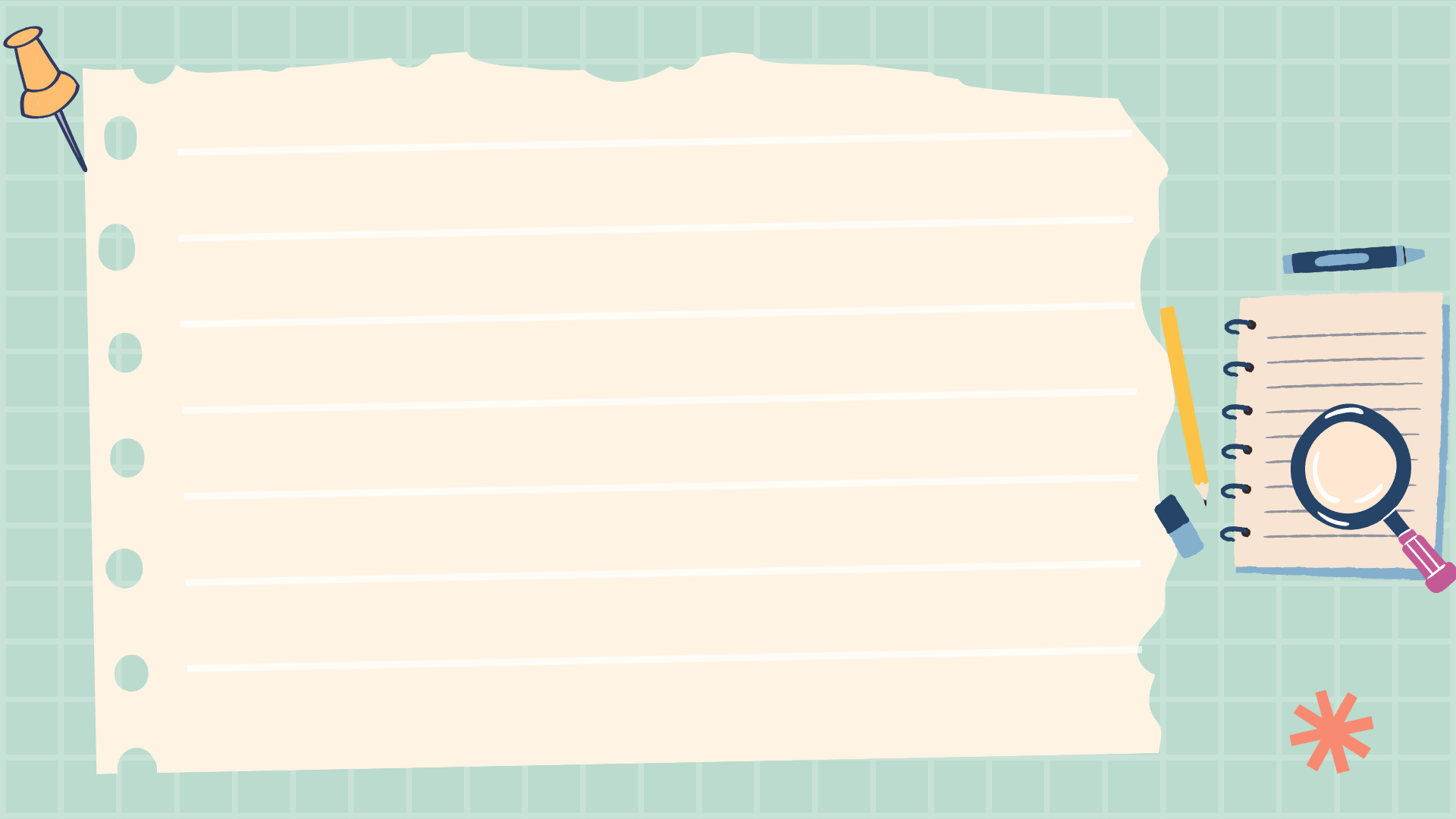 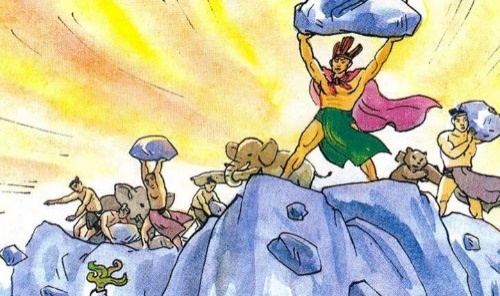 SƠN TINH
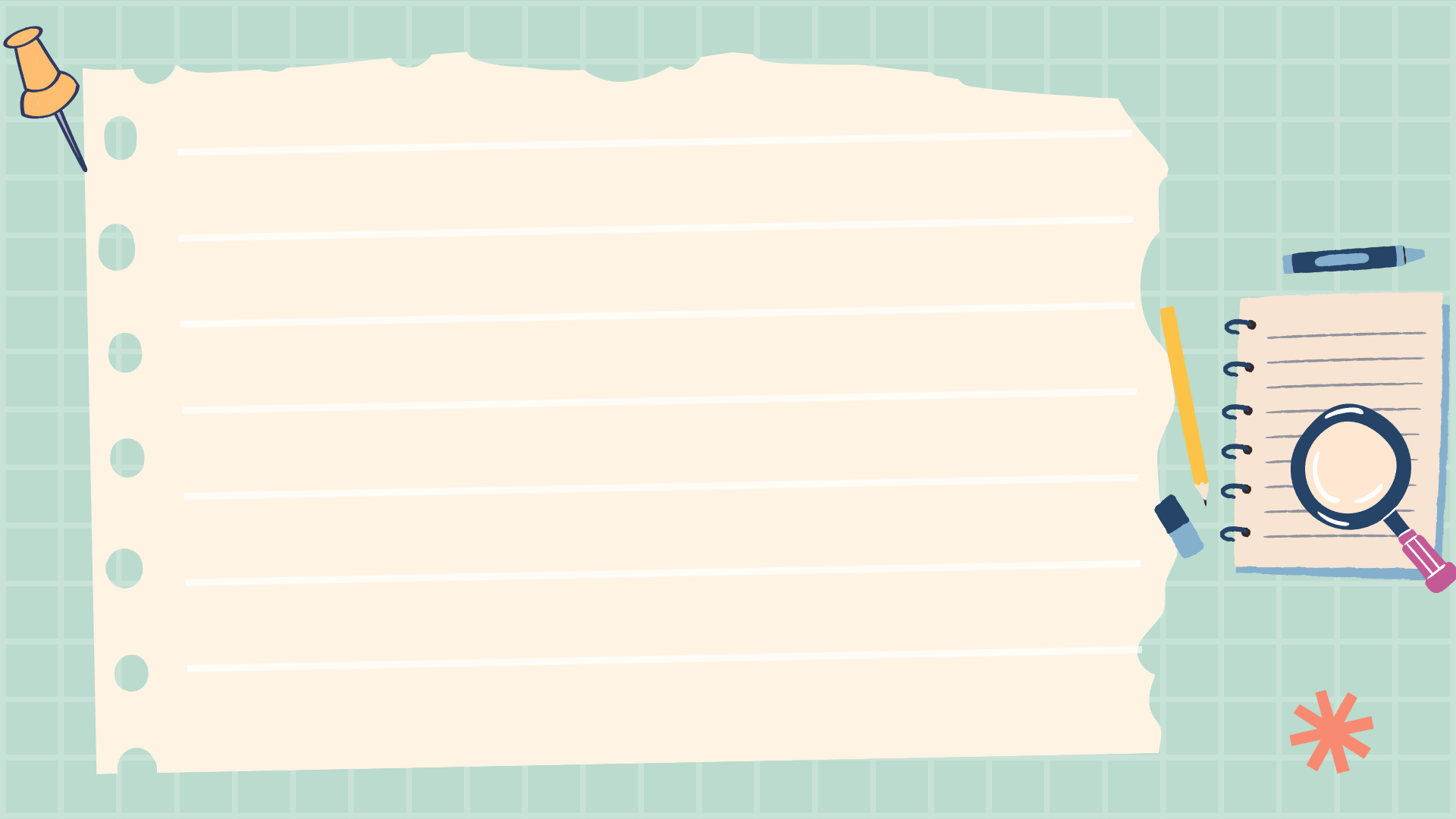 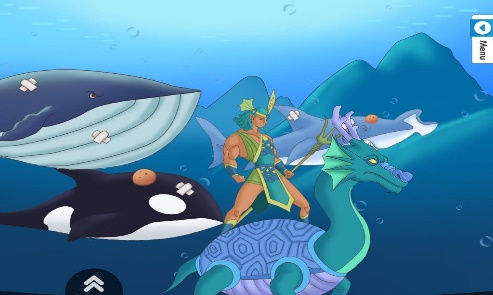 THỦY TINH
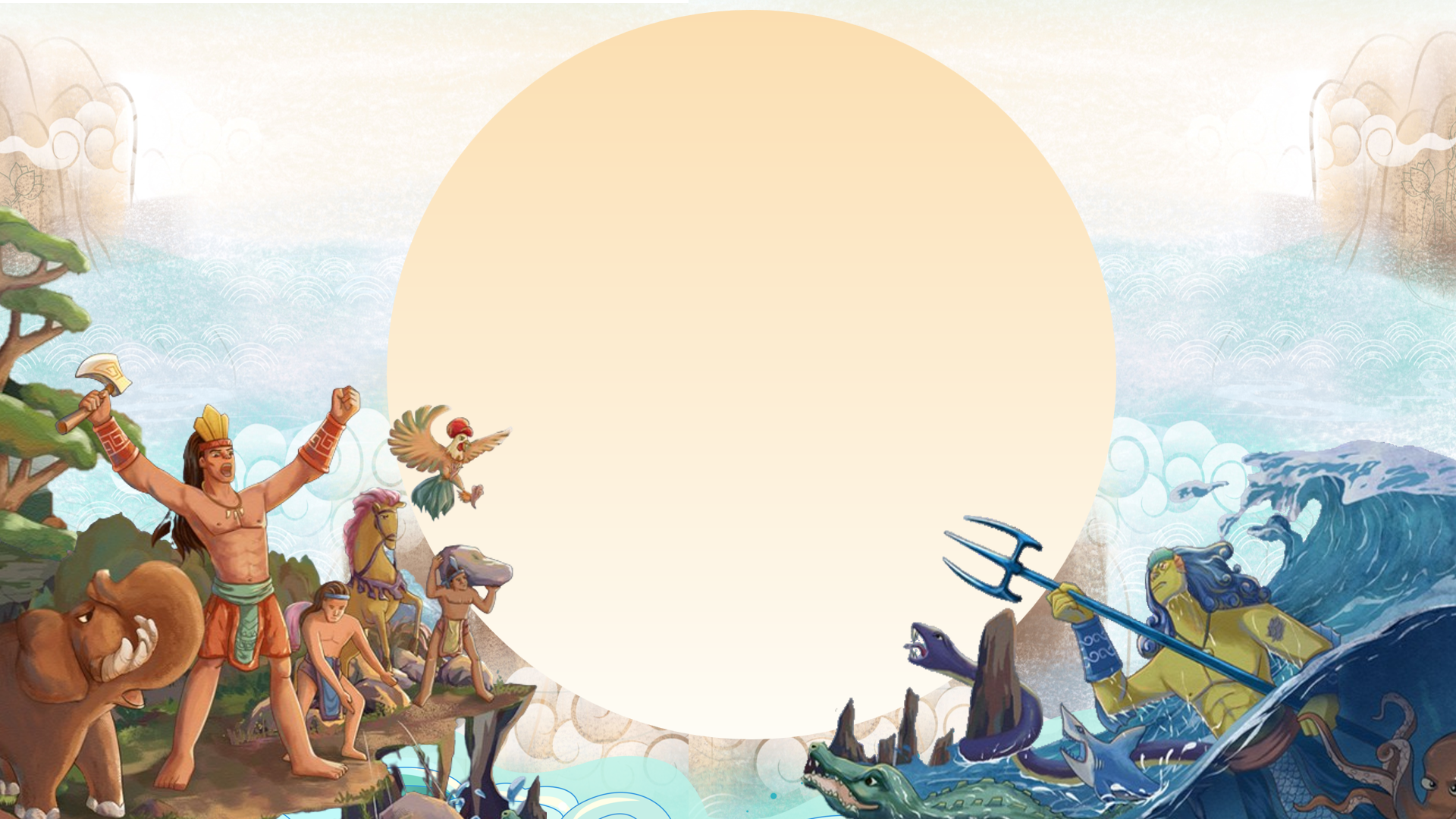 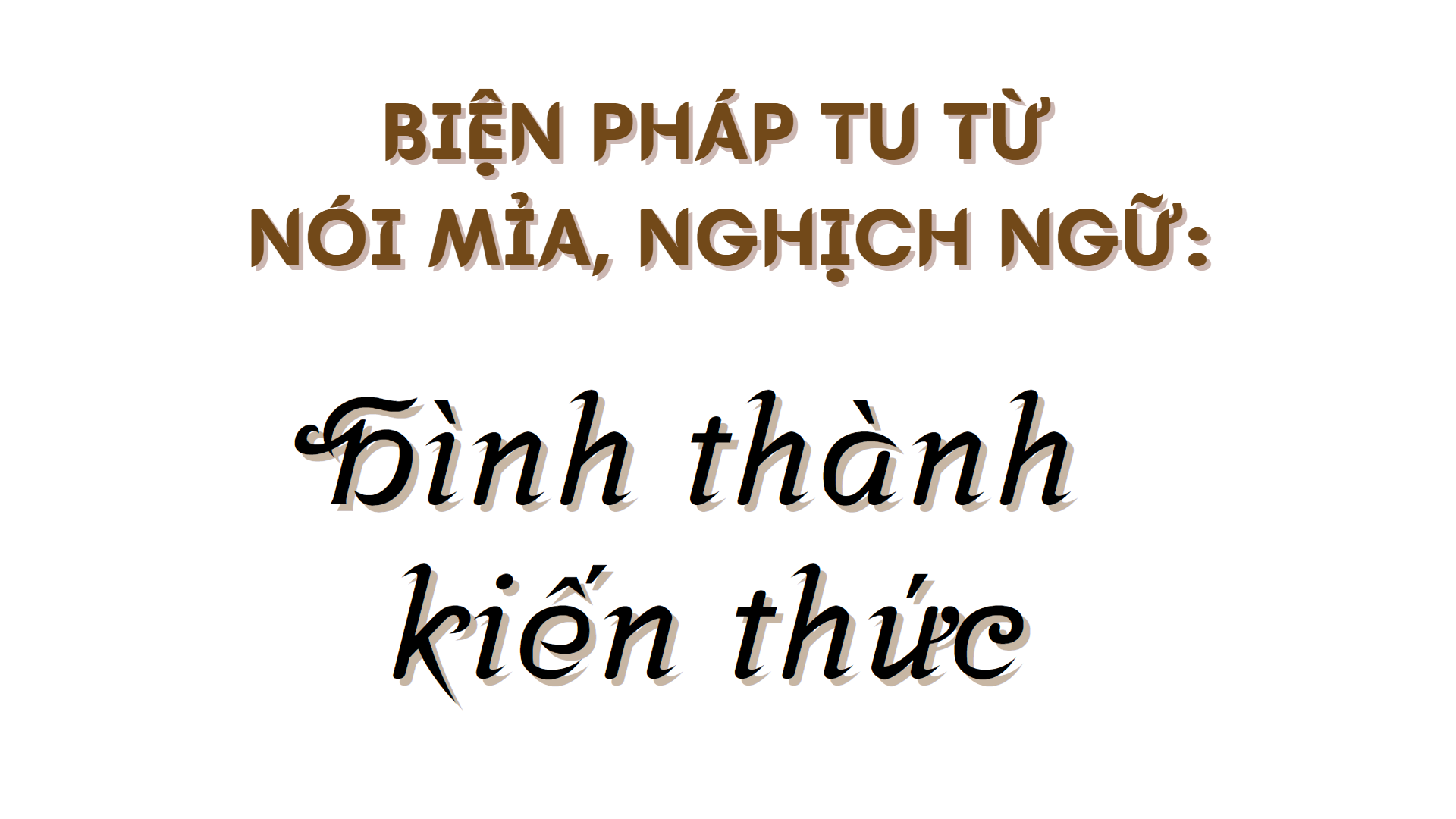 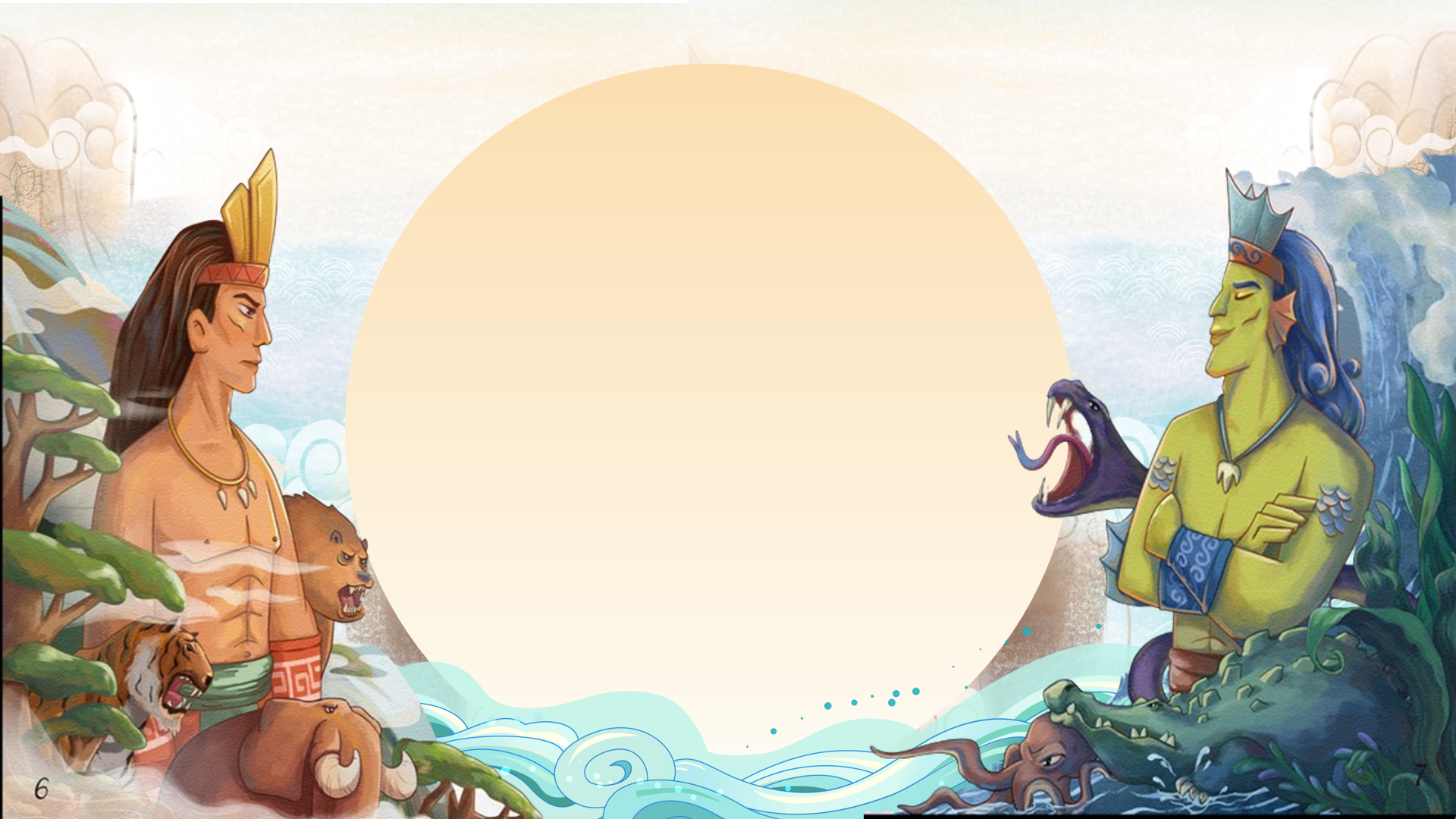 TRẢI NGHIỆM CÙNG VĂN BẢN
01
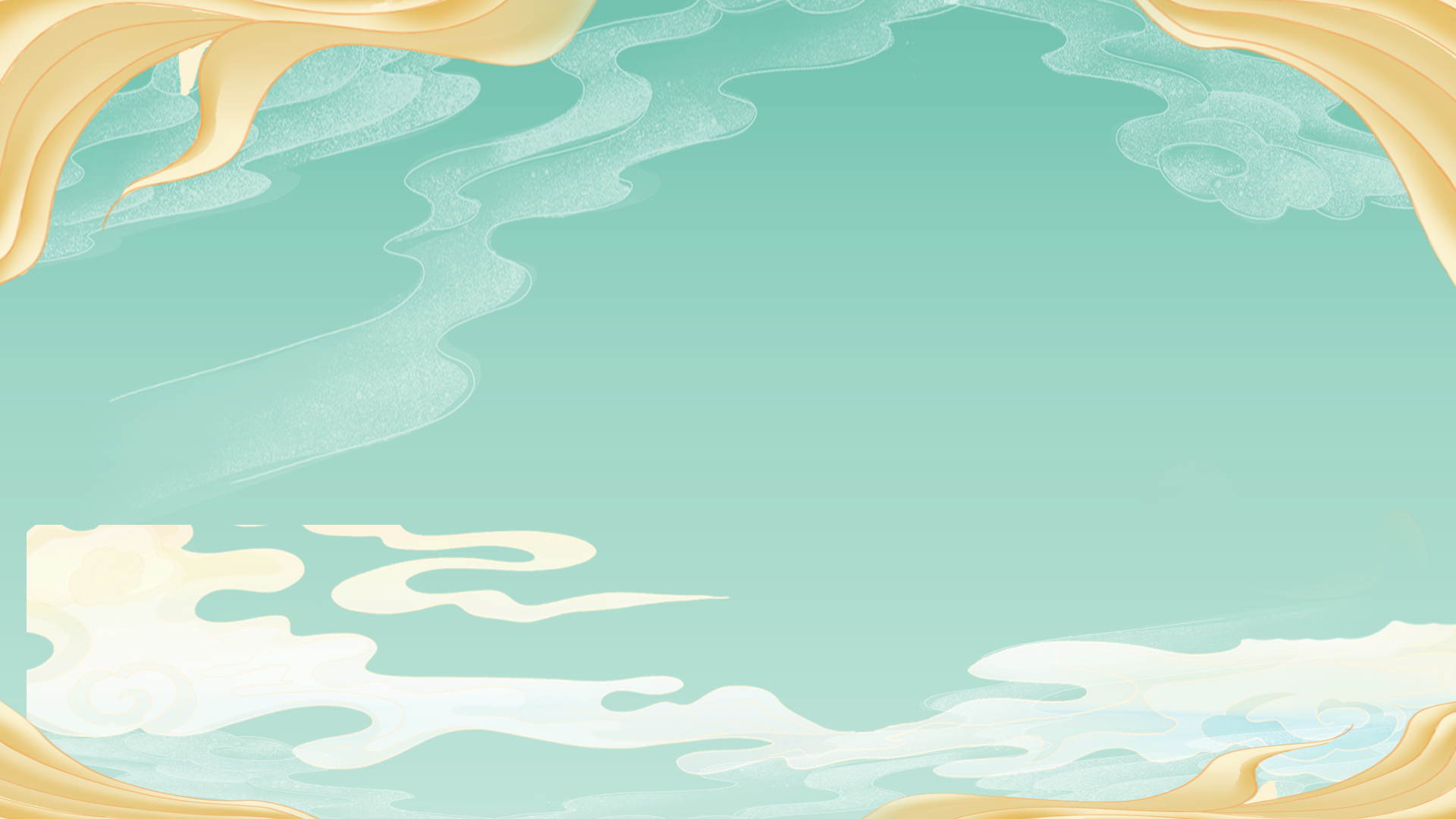 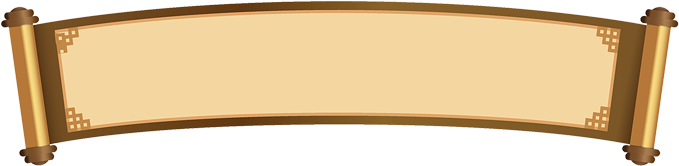 1.1. Đọc văn bản
Đọc vui tươi, trong sáng, dí dỏm
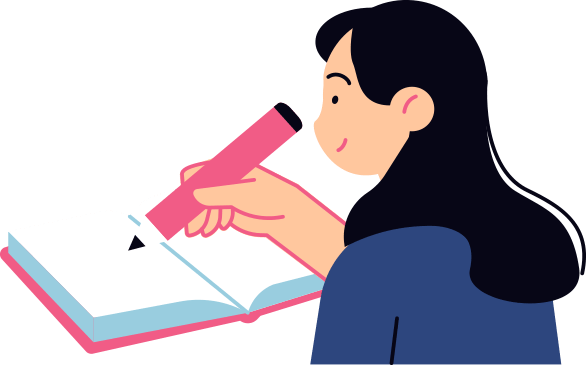 Chú ý tốc độ đọc
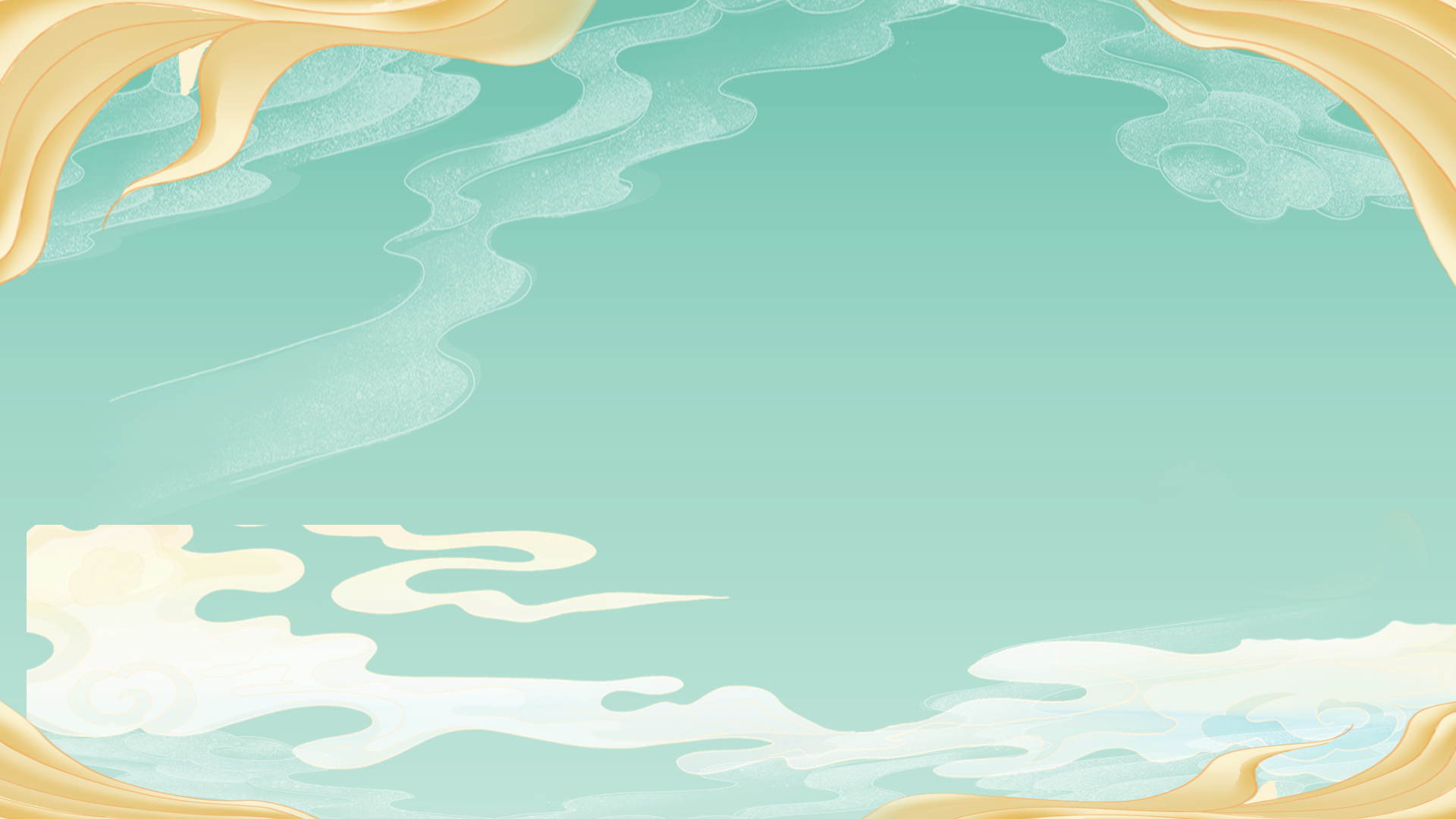 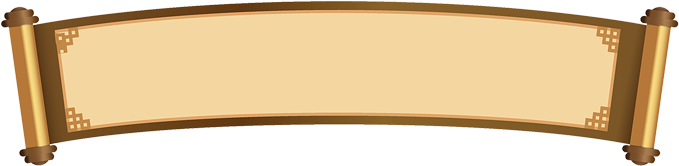 1.2. Tìm hiểu chung
Em hãy giới thiệu vài nét về tác giả, tác phẩm theo PHT số 1
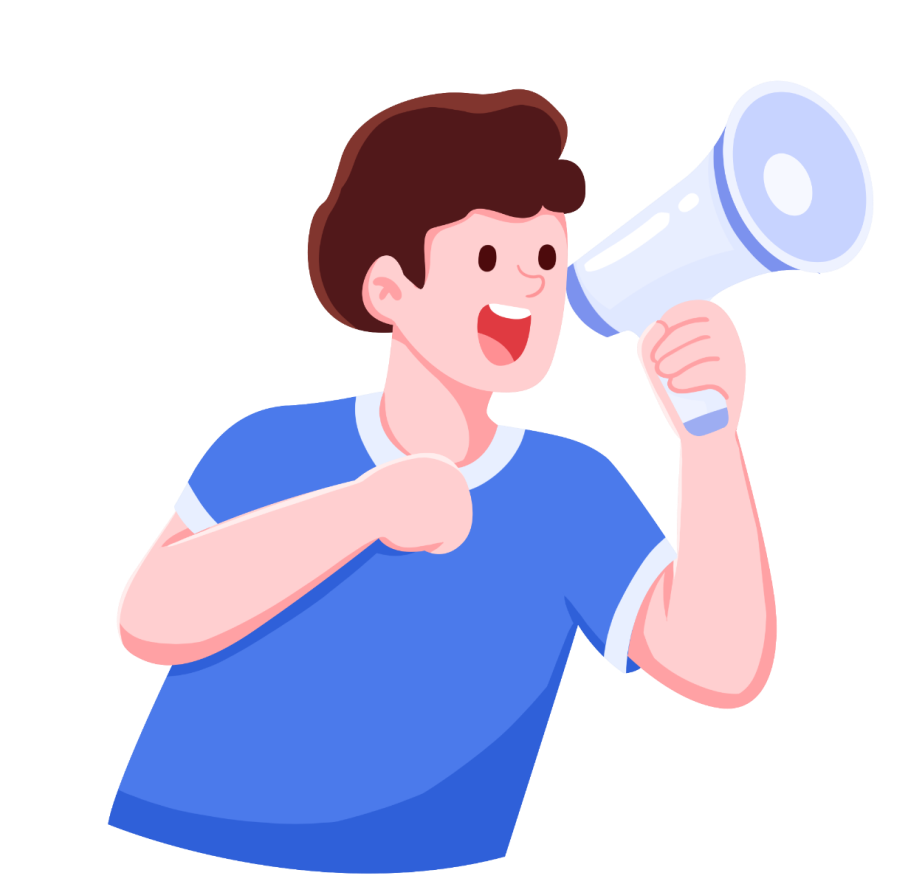 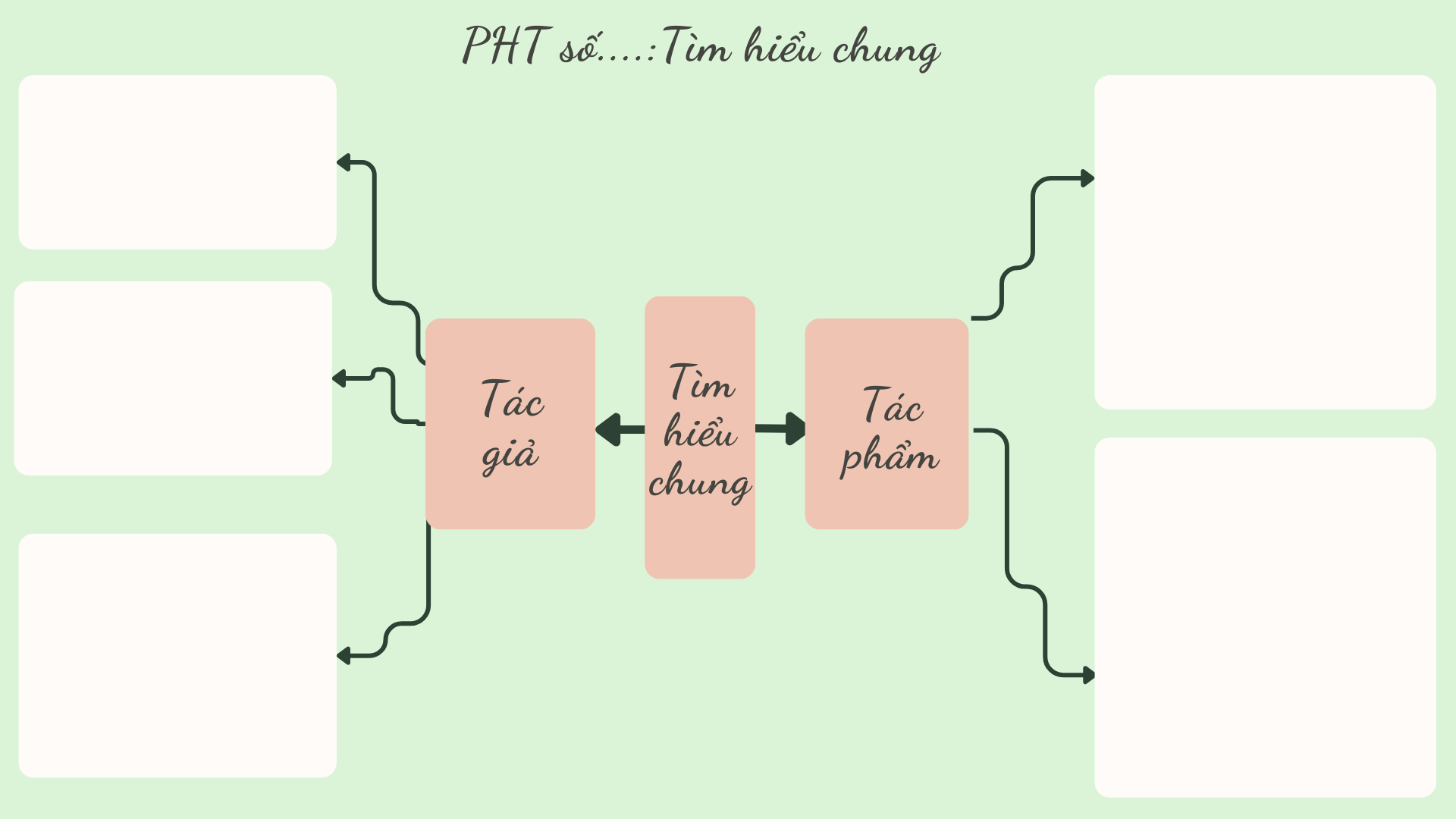 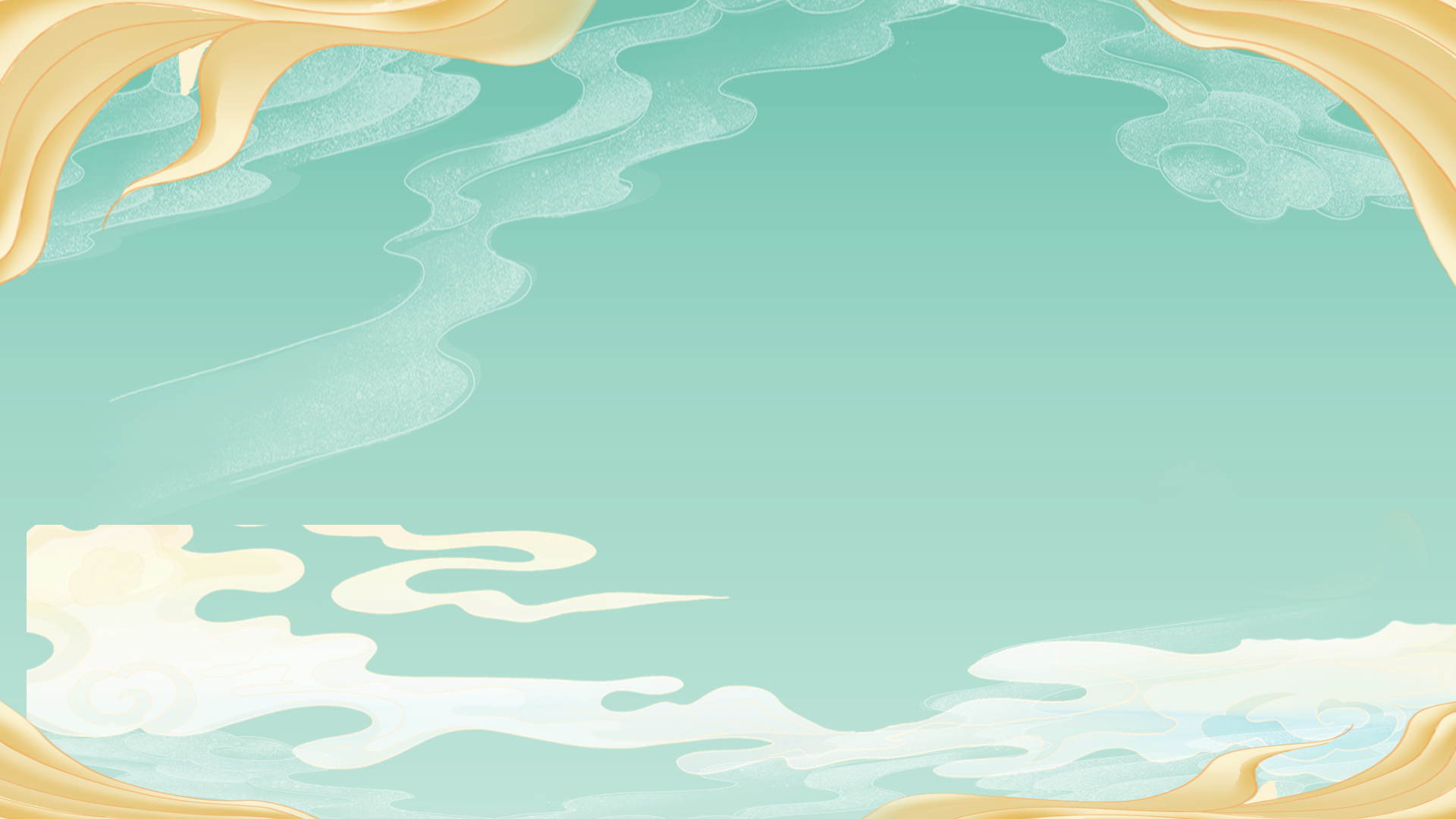 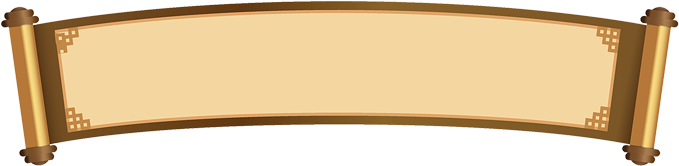 a. Tác giả
(1914 - 1938) quê ở Hà Nội. Sáng tác của ông thuộc nhiều thể loại, nổi bật nhất là thơ.
01
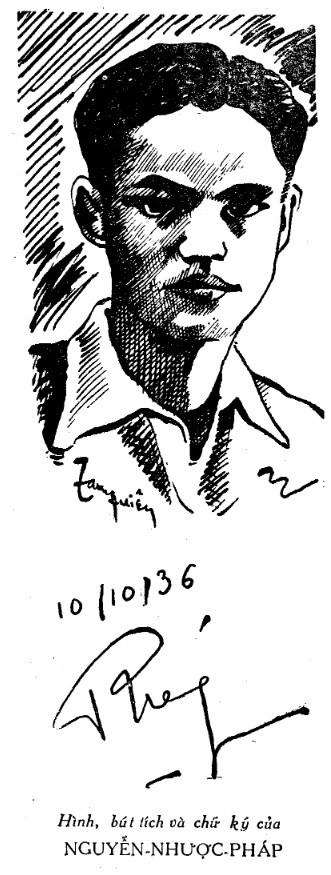 NGUYỄN NHƯỢC PHÁP
Sơn Tinh - Thuỷ Tinh được đánh giá là một trong những bài thơ đặc sắc nhất của Nguyễn Nhược Pháp.
02
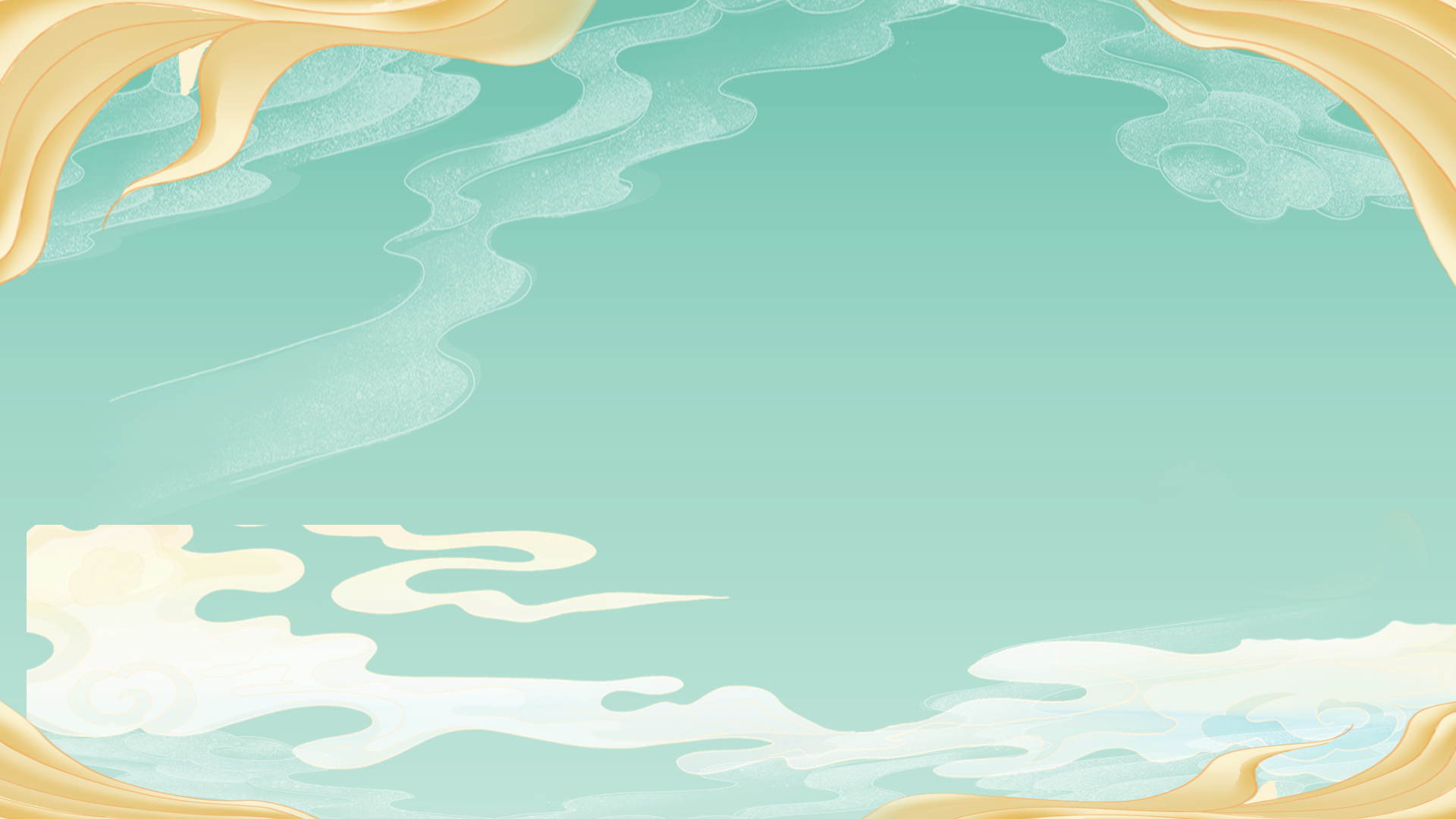 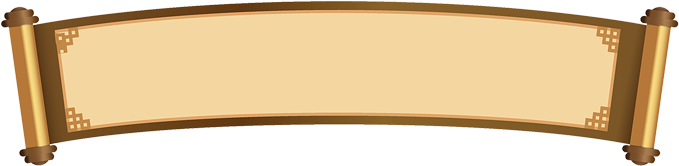 b. Tác phẩm
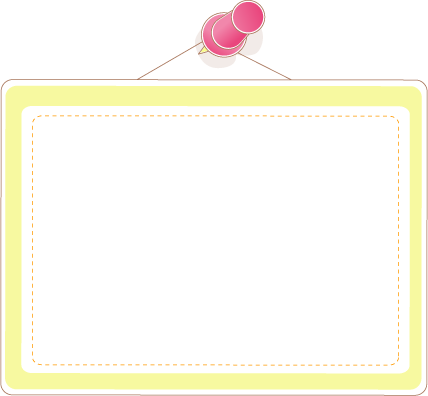 THỂ THƠ
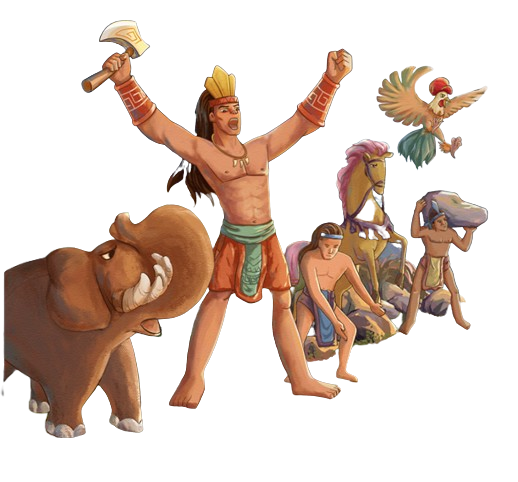 Văn bản Sơn Tinh – Thủy Tinh thuộc thể loại thơ bảy chữ.
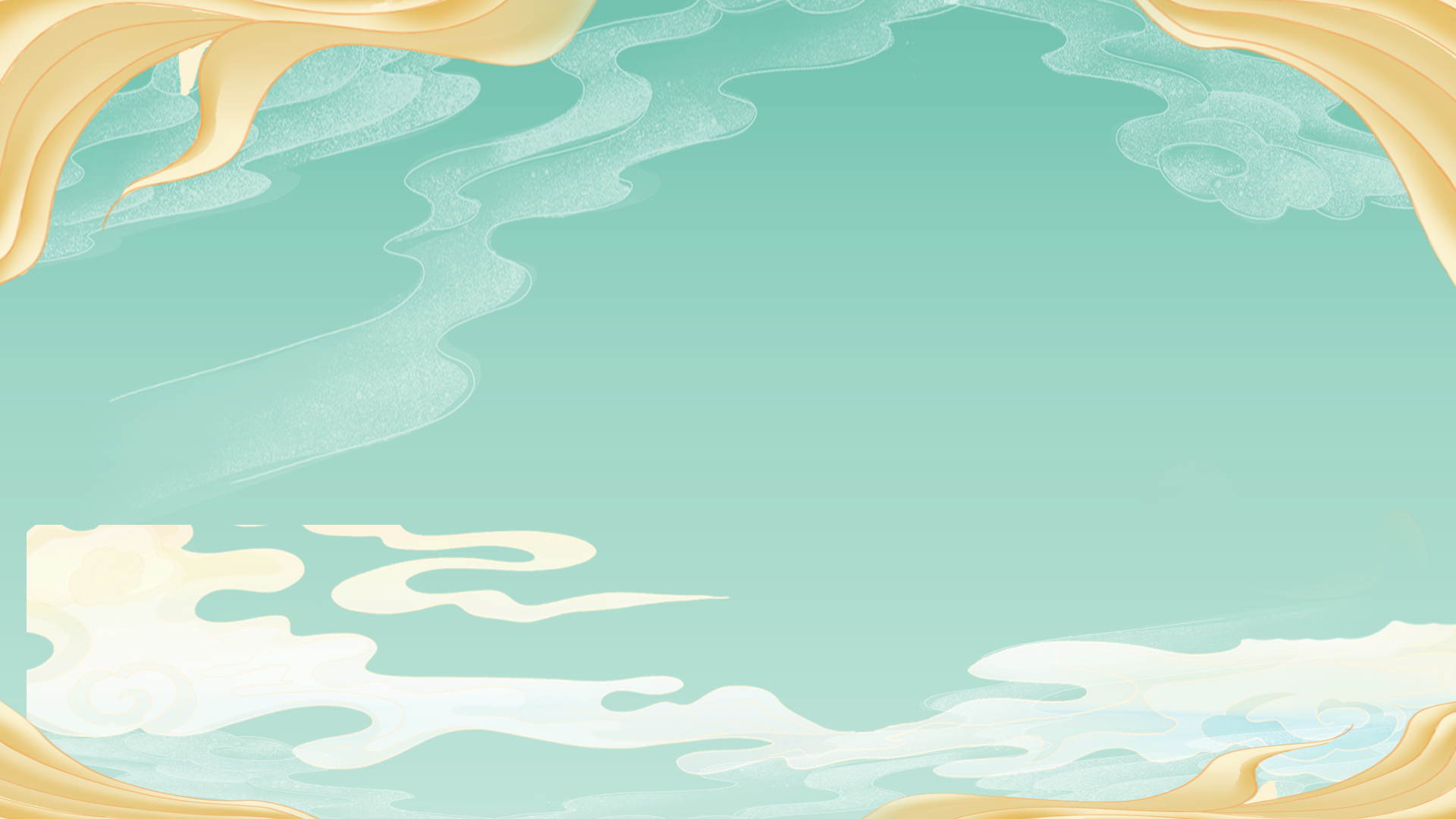 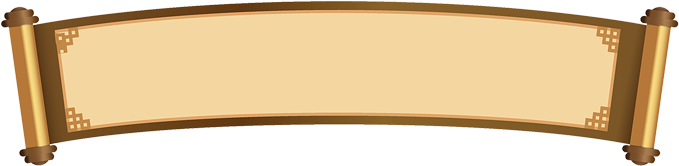 *BỐ CỤC
khung cảnh Hùng Vương kén rể cho Mị Nương.
vẻ đẹp của Thủy Tinh
lí giải lí do hằng năm Thủy Tinh dâng nước
Phần 4 (tiếp theo đến Ô!Vì ta)
Phần 2 (tiếp theo đến đầm quanh)
vẻ đẹp của Sơn Tinh.
cuộc giao tranh giữa hai vị thần.
Phần 5 (đoạn còn lại):
Phần 1 (từ đầu đến giời đông)
Phần 3 (tiếp theo đến mà hoa)
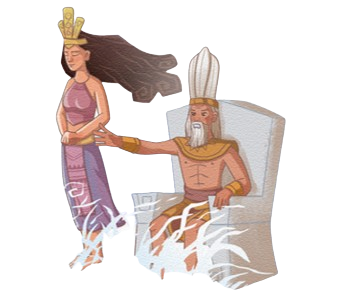 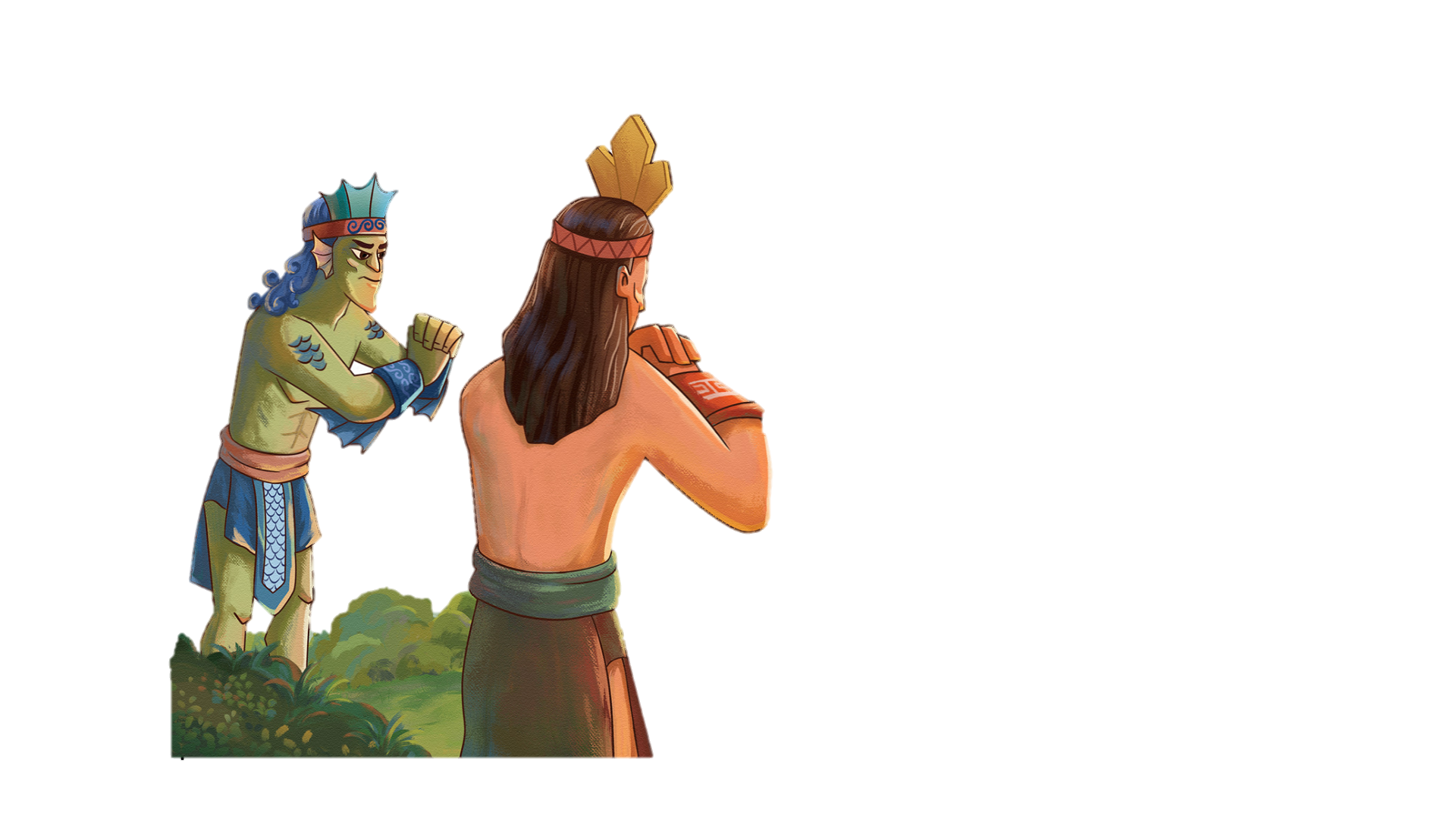 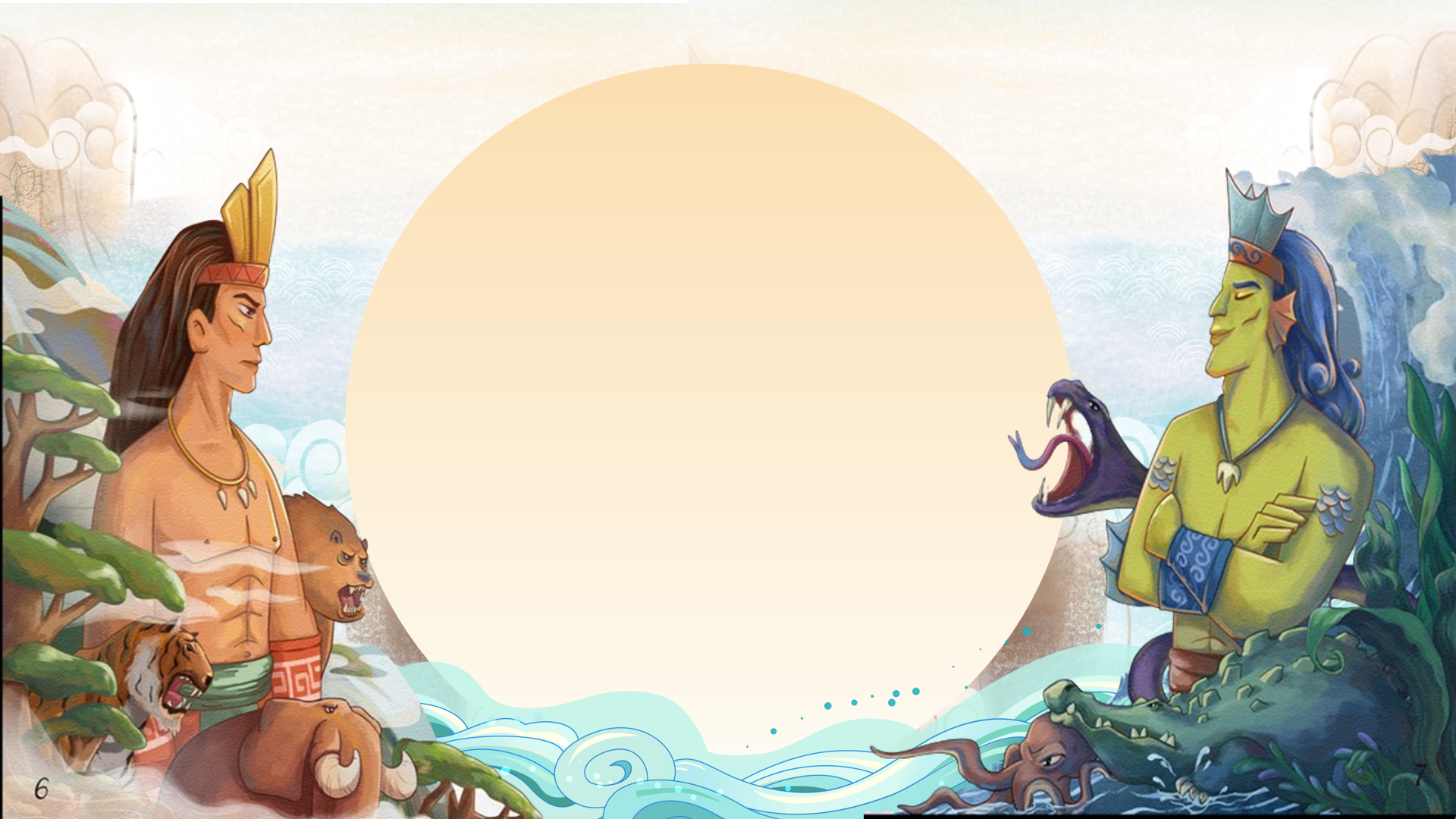 SUY NGẪM VÀ PHẢN HỒI
02
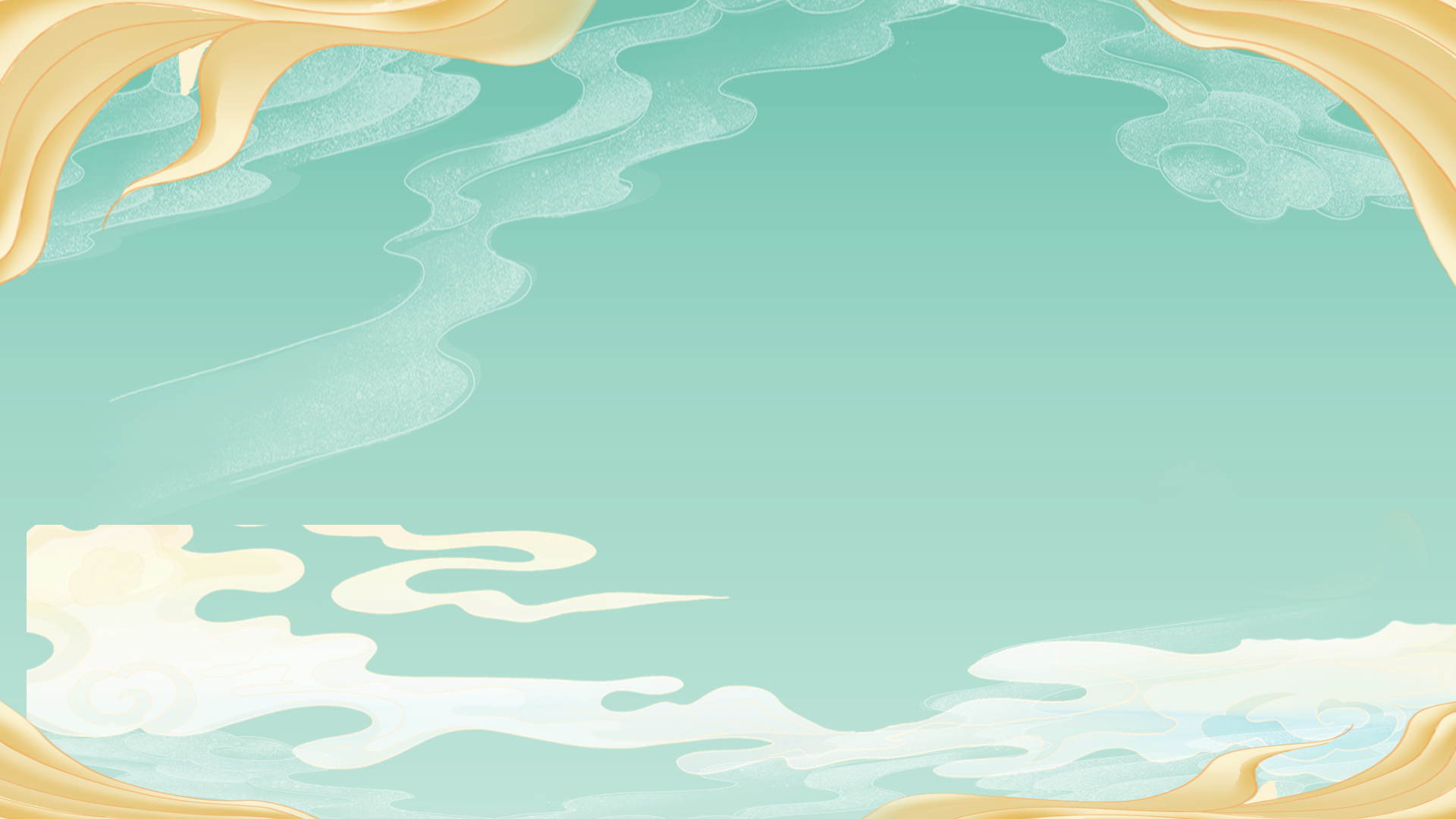 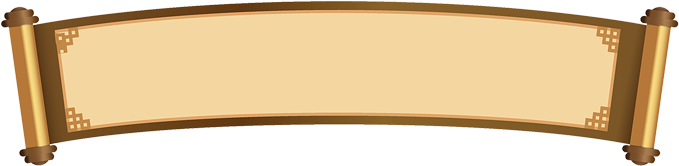 2. Suy ngẫm và phản hồi
Hs thảo luận nhóm đôi các câu hỏi 1,2,3,4
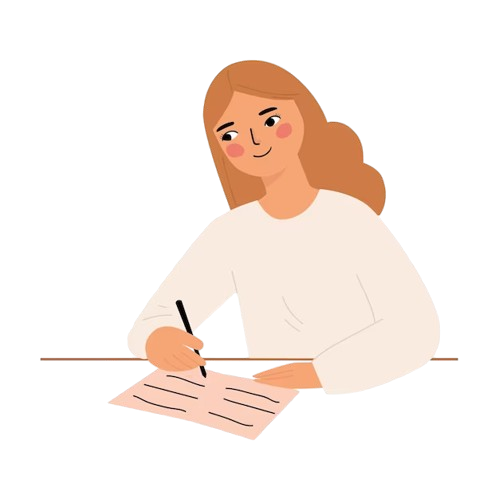 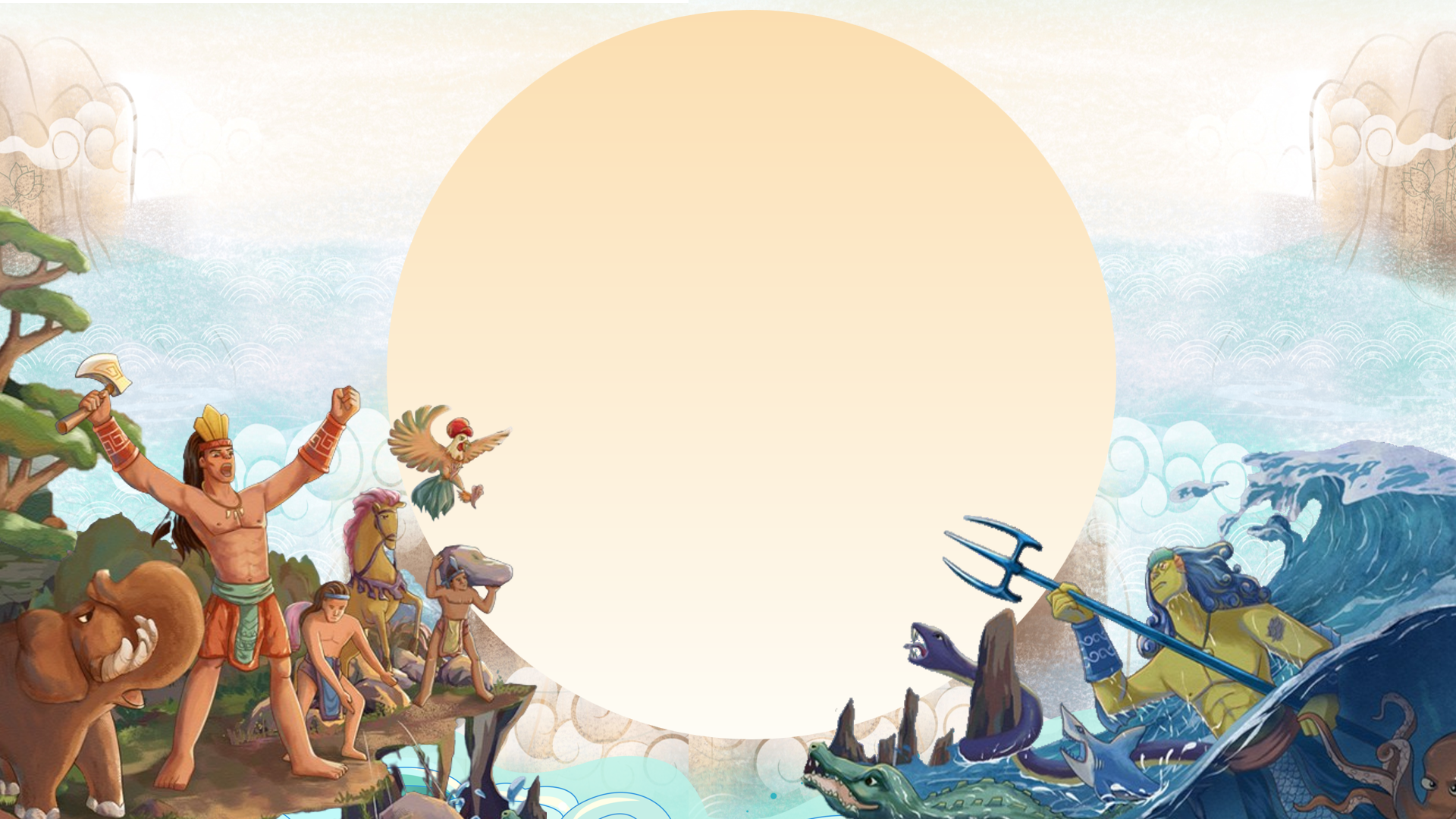 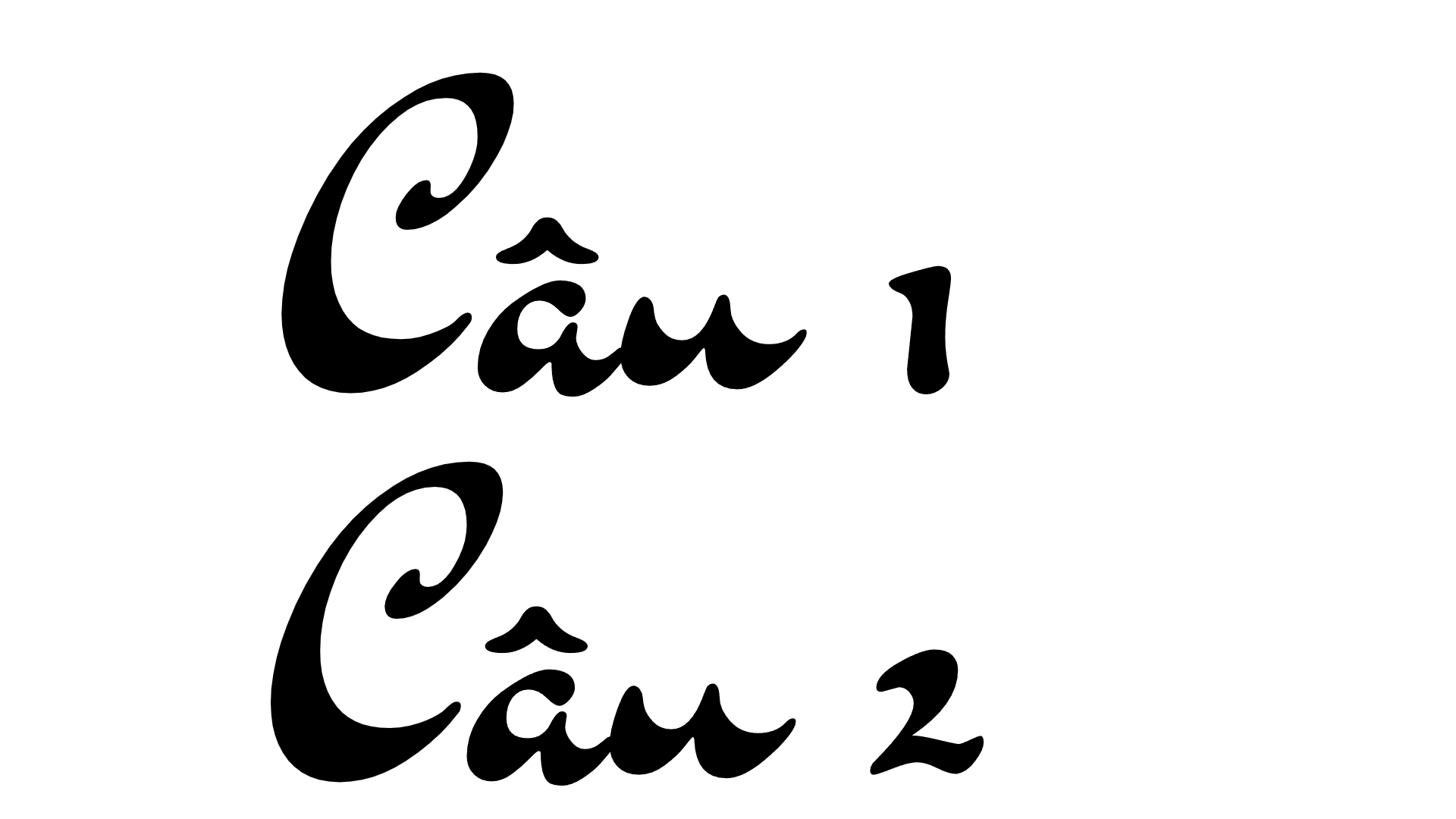 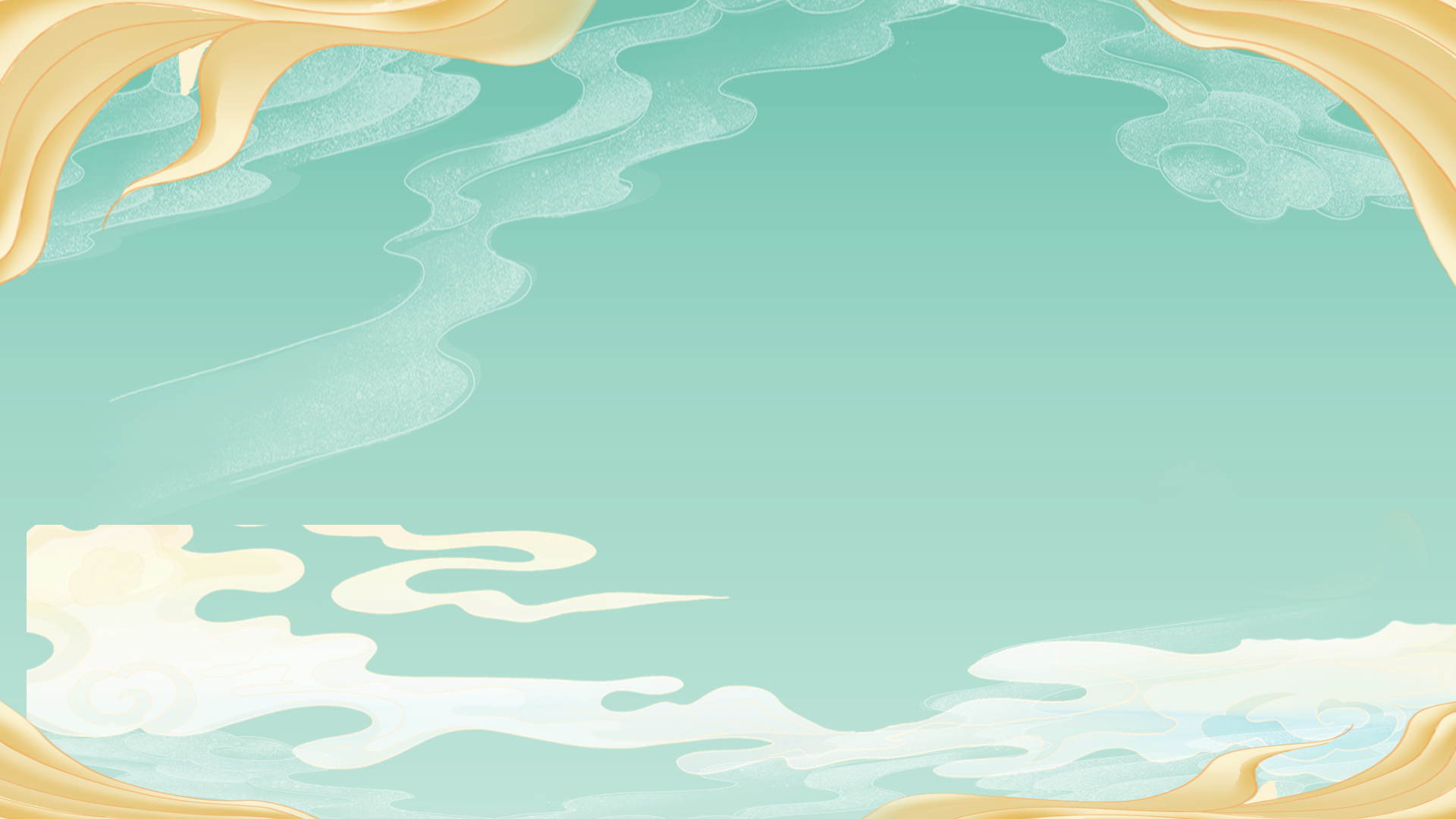 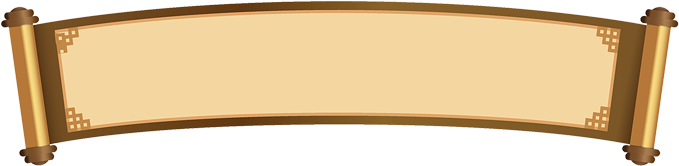 Câu 1
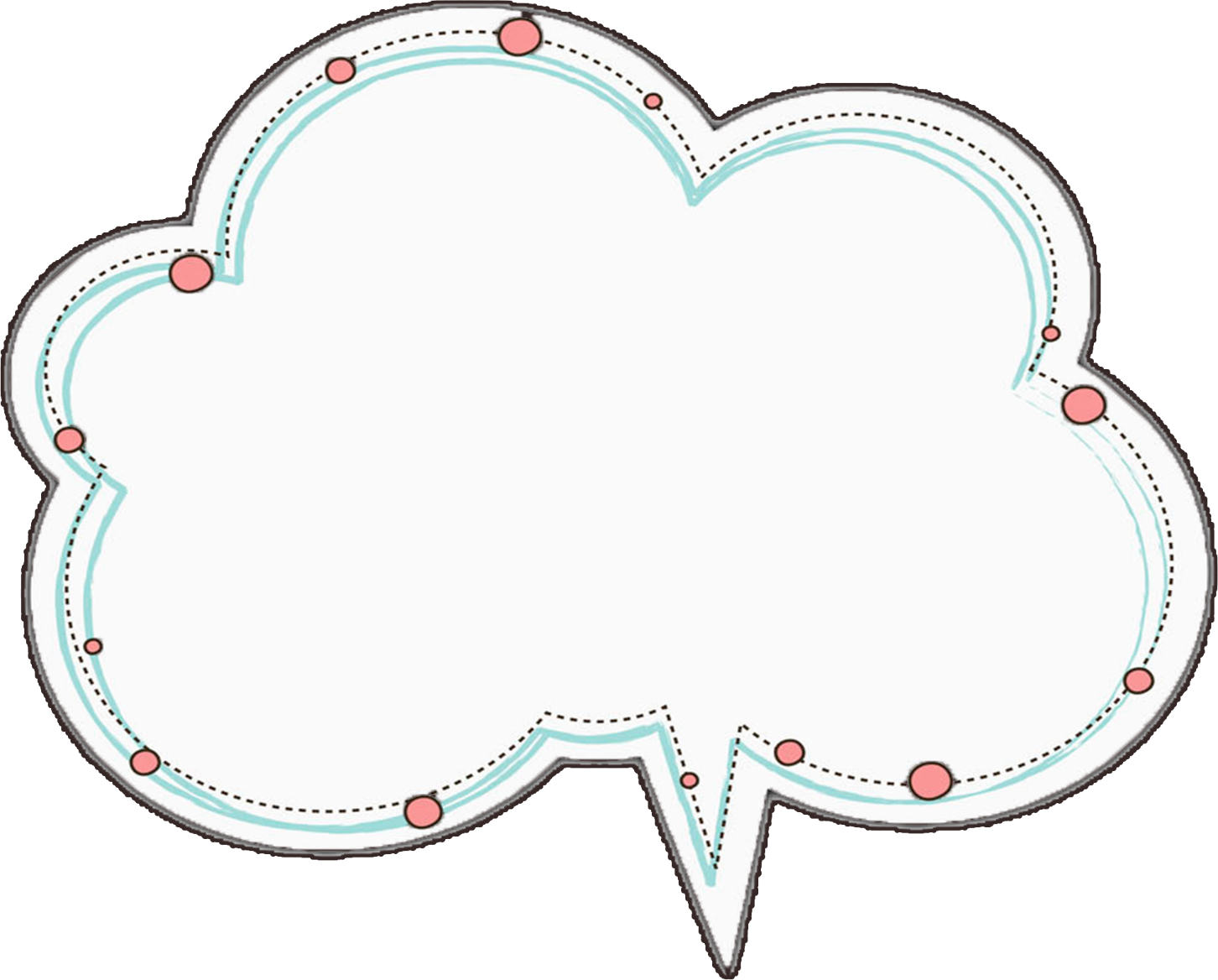 Liệt kê và nêu tác dụng của một số chi tiết kì ảo trong văn bản.
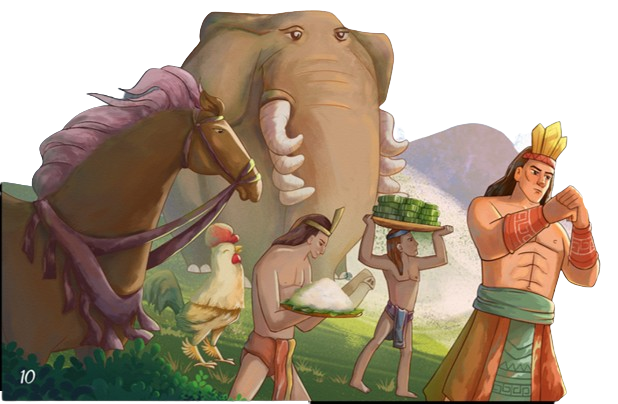 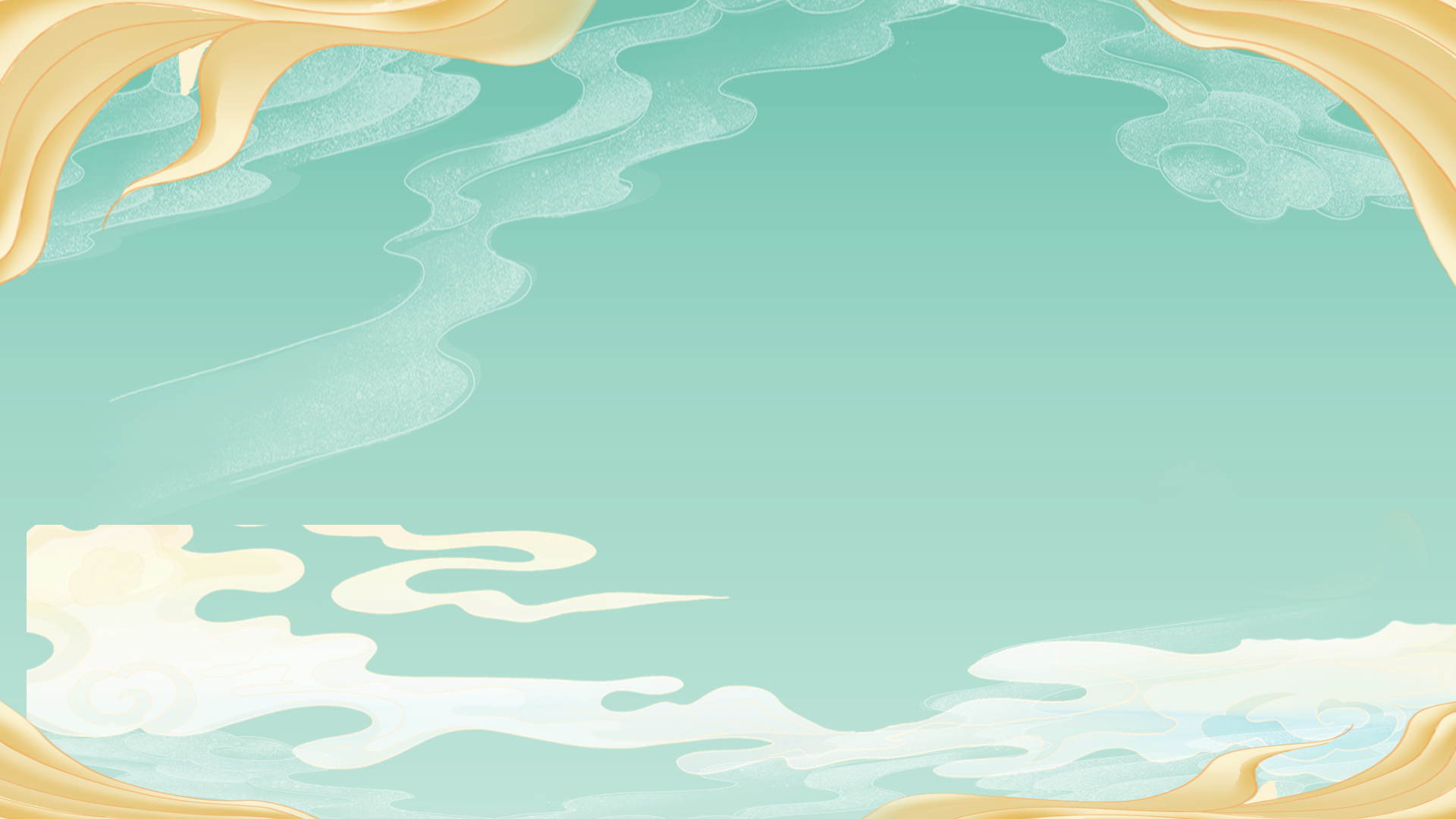 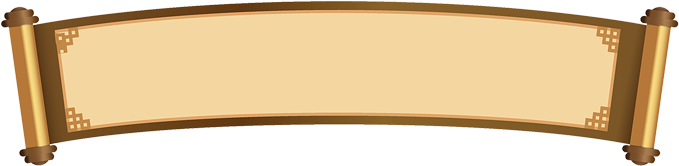 *Một số chi tiết kì ảo
Đoàn dẫn lễ của Sơn Tinh
Đoàn dẫn lễ của Thuỷ Tinh
Thuỷ Tinh gây hấn
Theo sau năm chục con voi xám/ Hục hặc, lưng cong phủ gấm điều/ Tải bạc, kim cương, vàng lấp loáng,/ Sừng tê, ngà voi và sừng hươu.
Theo sau cua đỏ và tôm cá,/ Chia đội năm mươi hòm ngọc trai./ Khập khiễng bò lê trên đất lạ,/ Trước thành tấp tểnh đi hàng hai.
Thuỷ Tinh cưỡi lưng rồng hung hăng./ Cá voi quác mồm to muốn đớp,/ Cá mập quẫy đuôi, cuồng nhe răng,/ Càng cua lởm chởm giơ như mác,/ Tôm kềnh chạy quắp đuôi xôn xao.
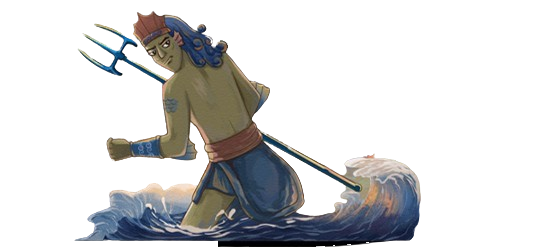 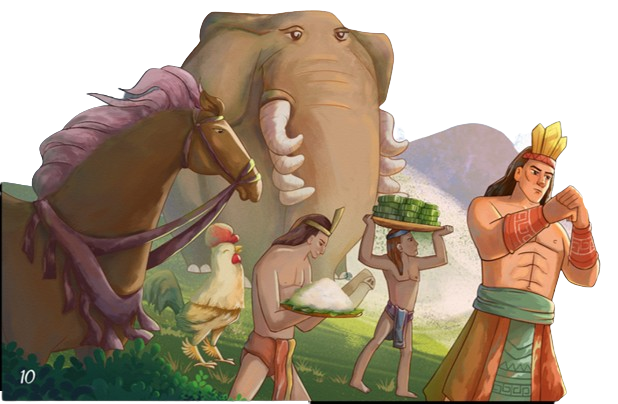 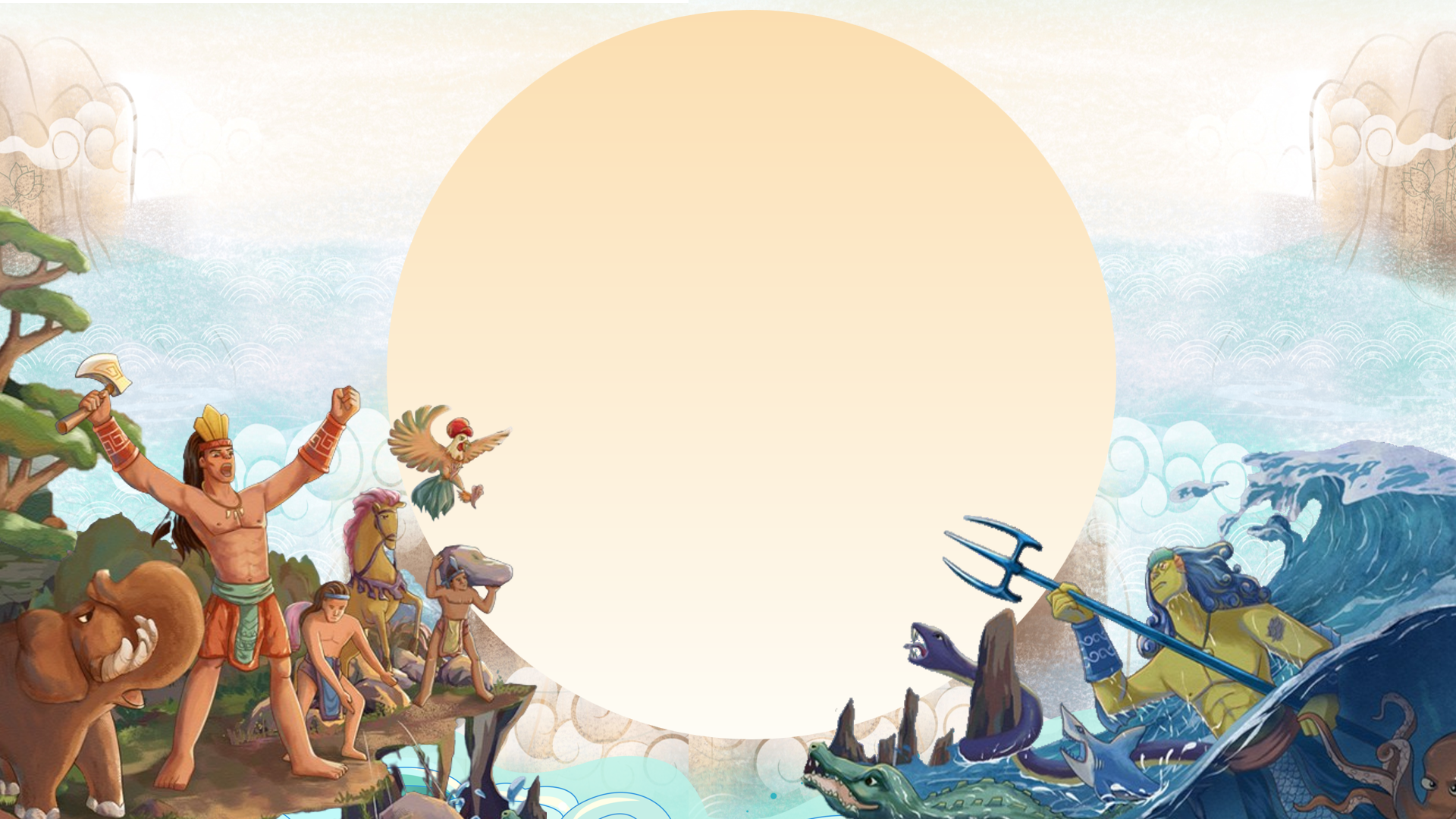 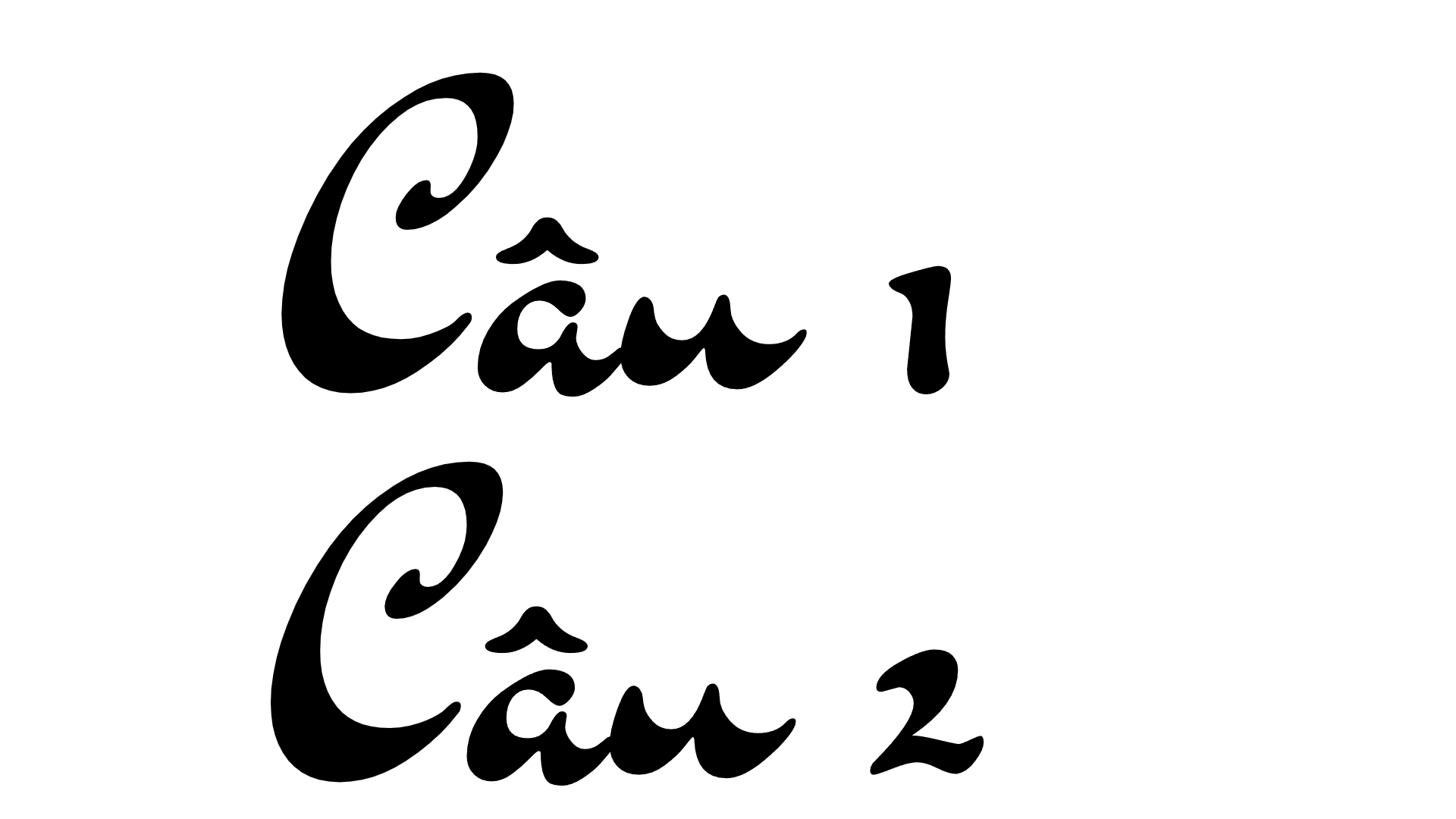 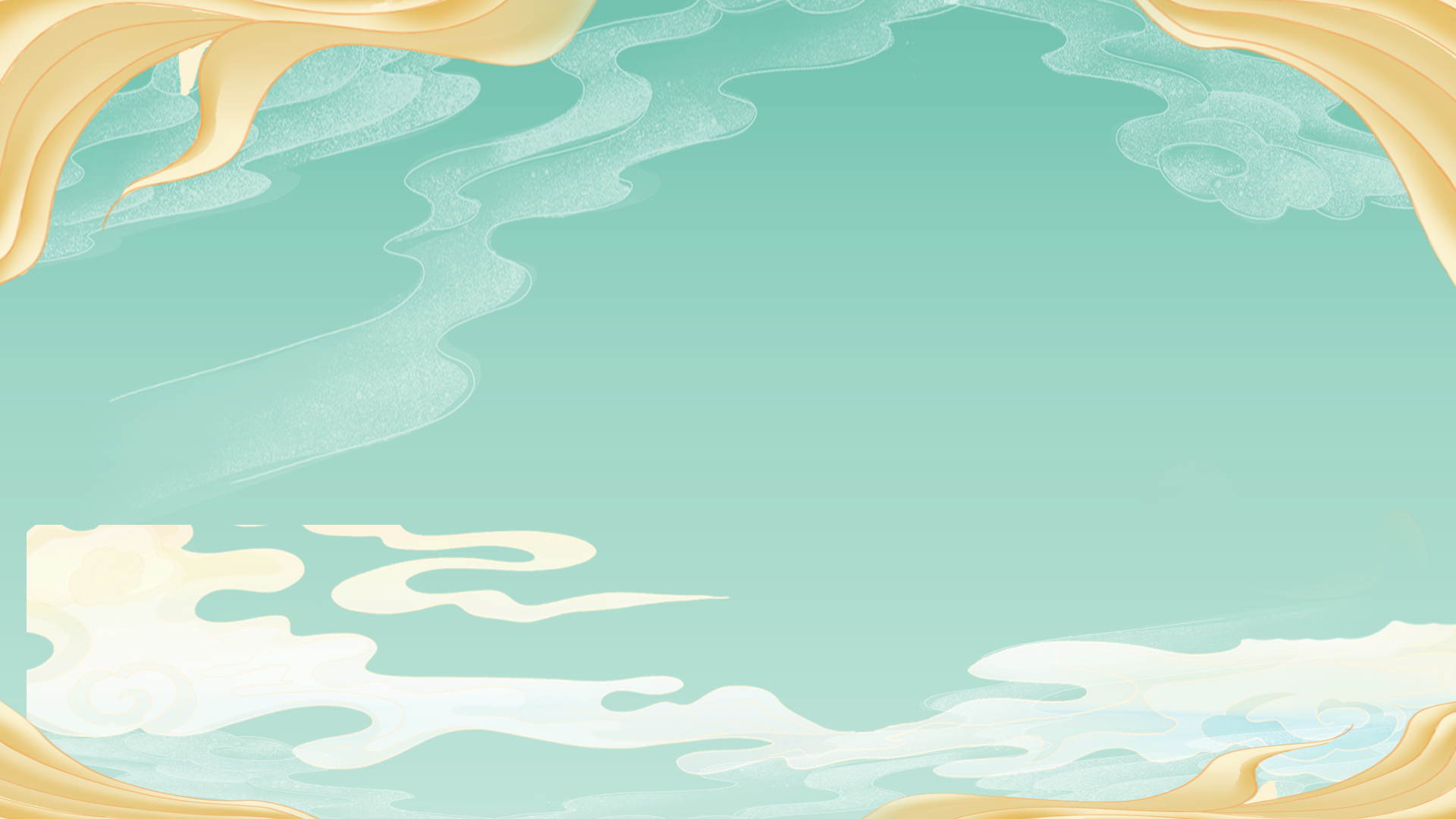 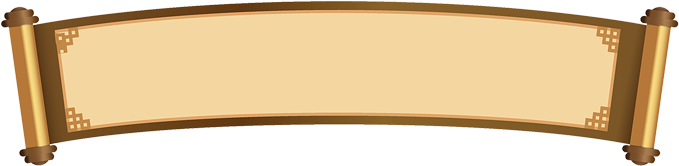 Câu 2
Phân tích một số hình ảnh, chi tiết thể hiện khung cảnh cuộc sống “ngày xưa” hoặc nét văn hóa cổ truyền của người Việt Nam
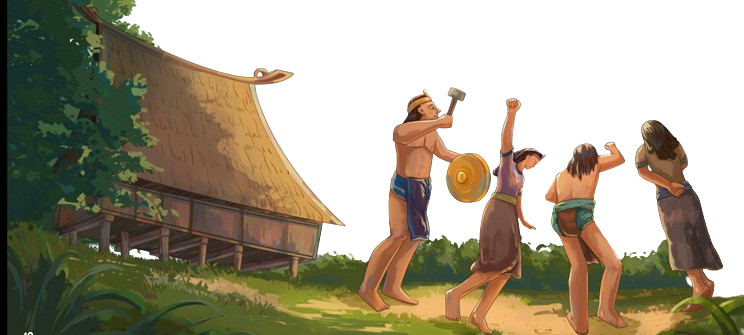 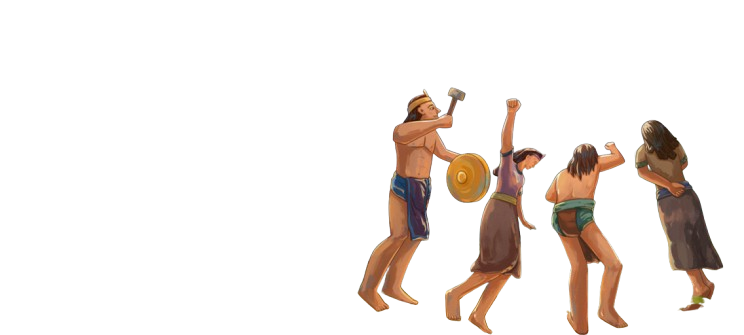 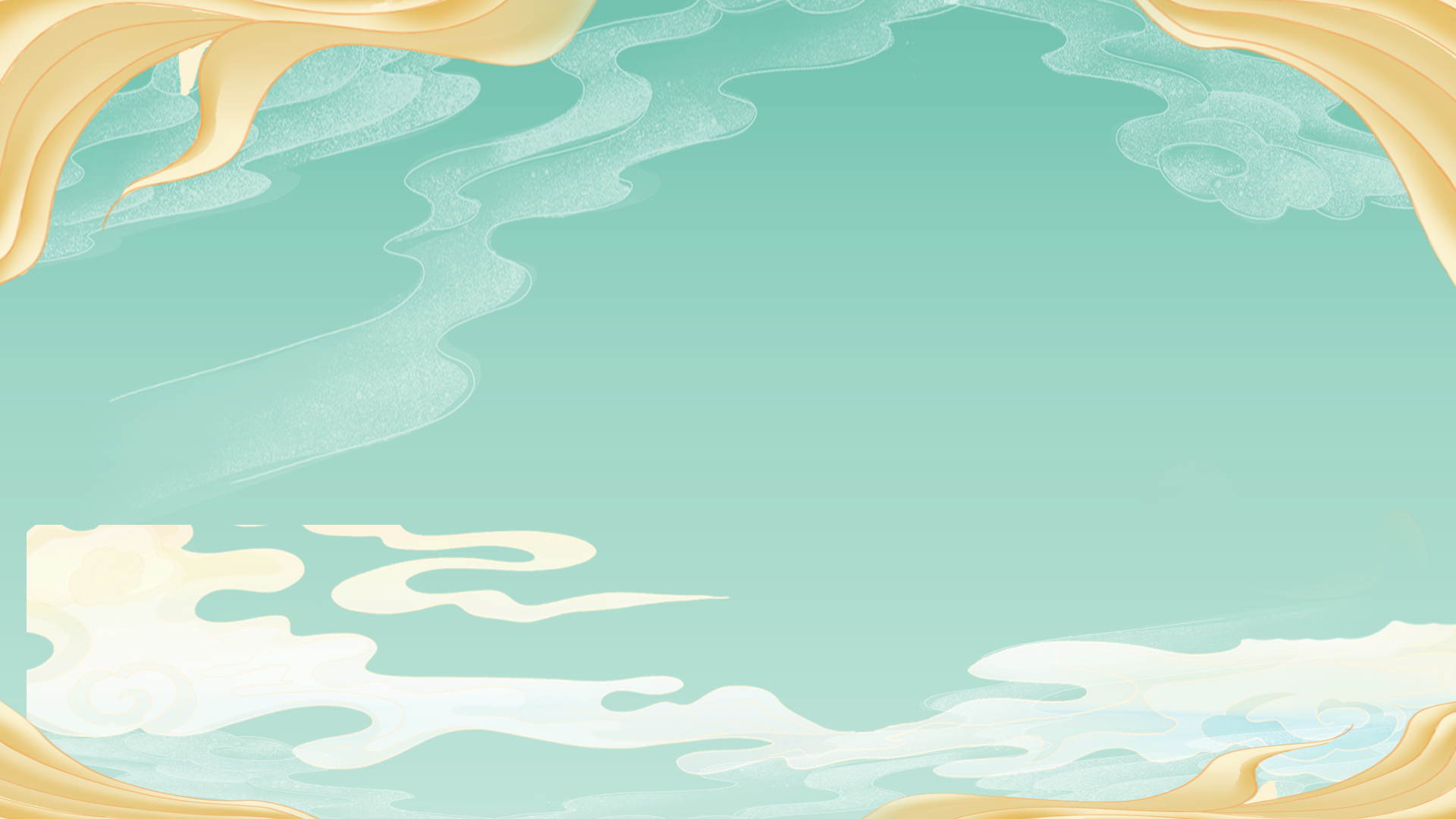 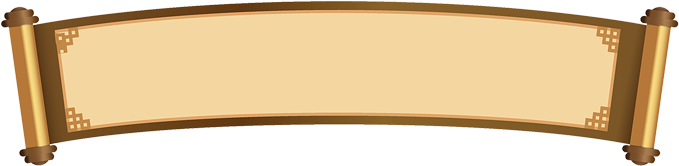 Câu 2
Một số chi tiết phản ánh tục thi tài kén rể, cảnh dẫn lễ vật, tình cảnh lưu luyến, bịn rịn của cô dâu - bố, mẹ cô dâu, cảnh rước dâu,...
Chi tiết
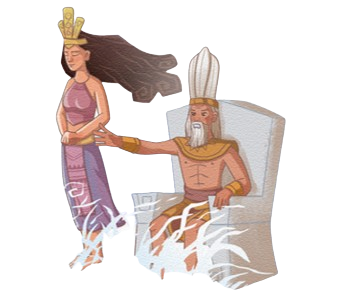 CHI TIẾT, HÌNH ẢNH
Bài thơ đã làm sống dậy khung cảnh cuộc sống ngày xưa và nét văn hoá cổ truyền của người Việt Nam.
Tác dụng
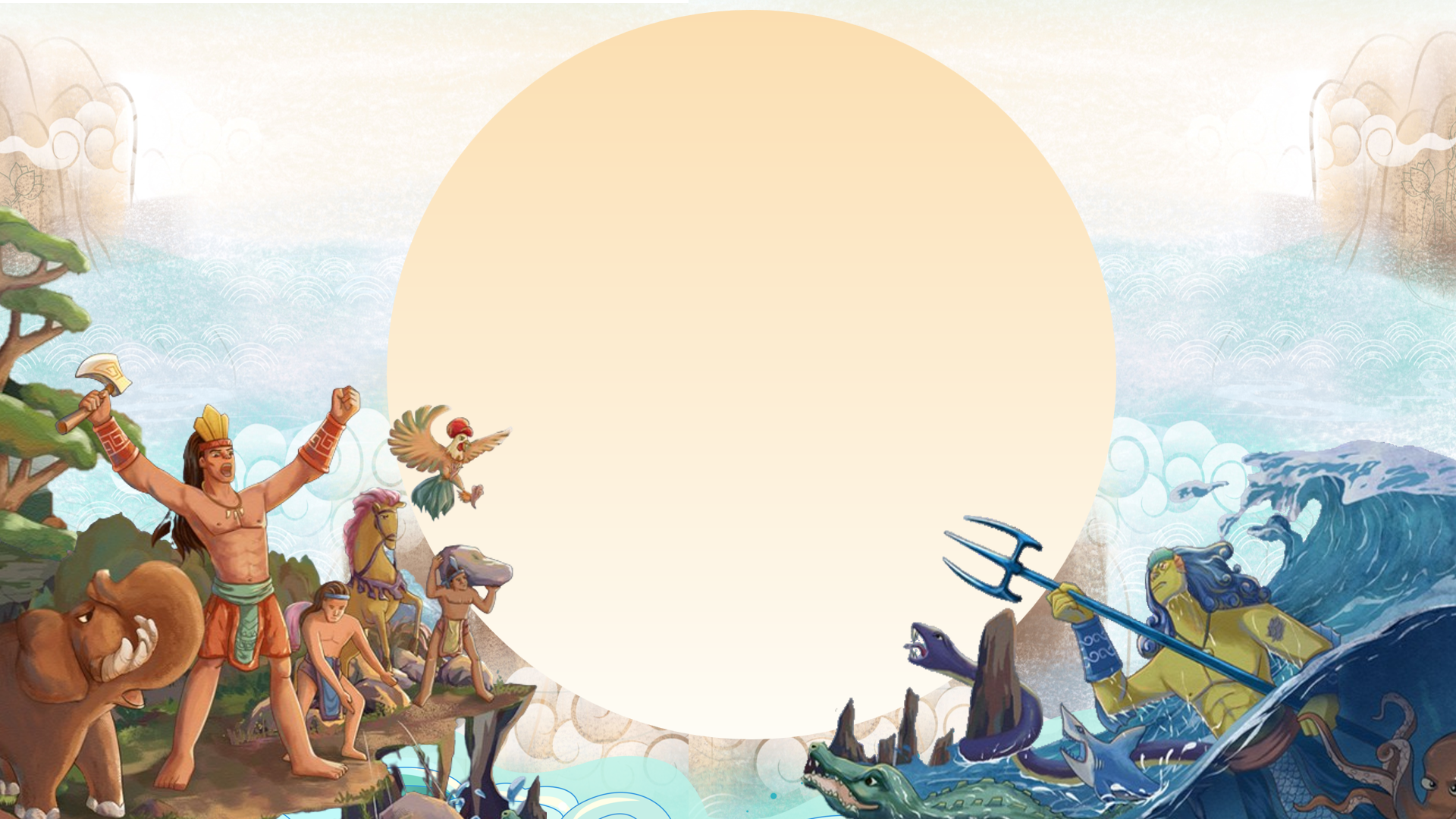 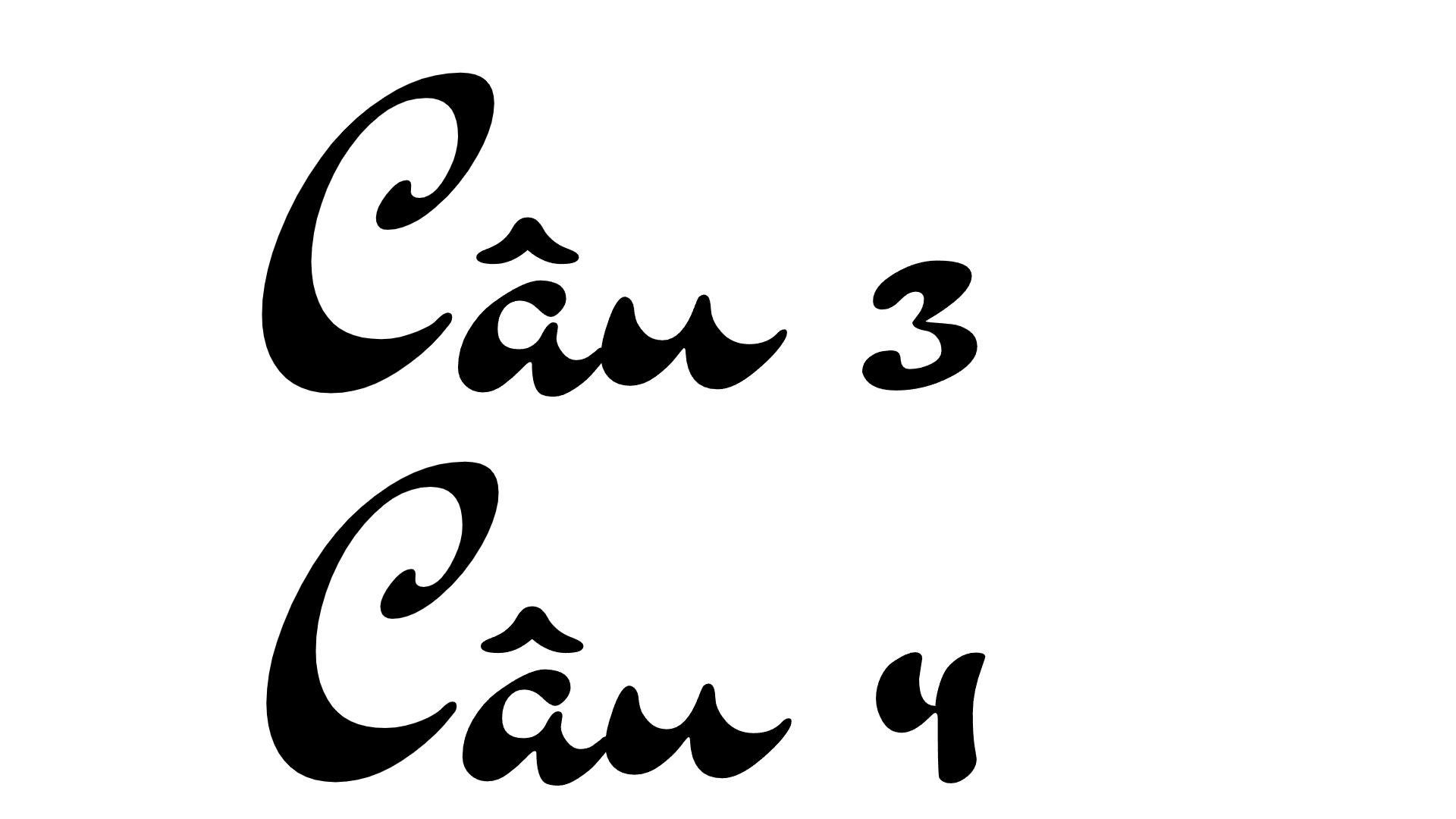 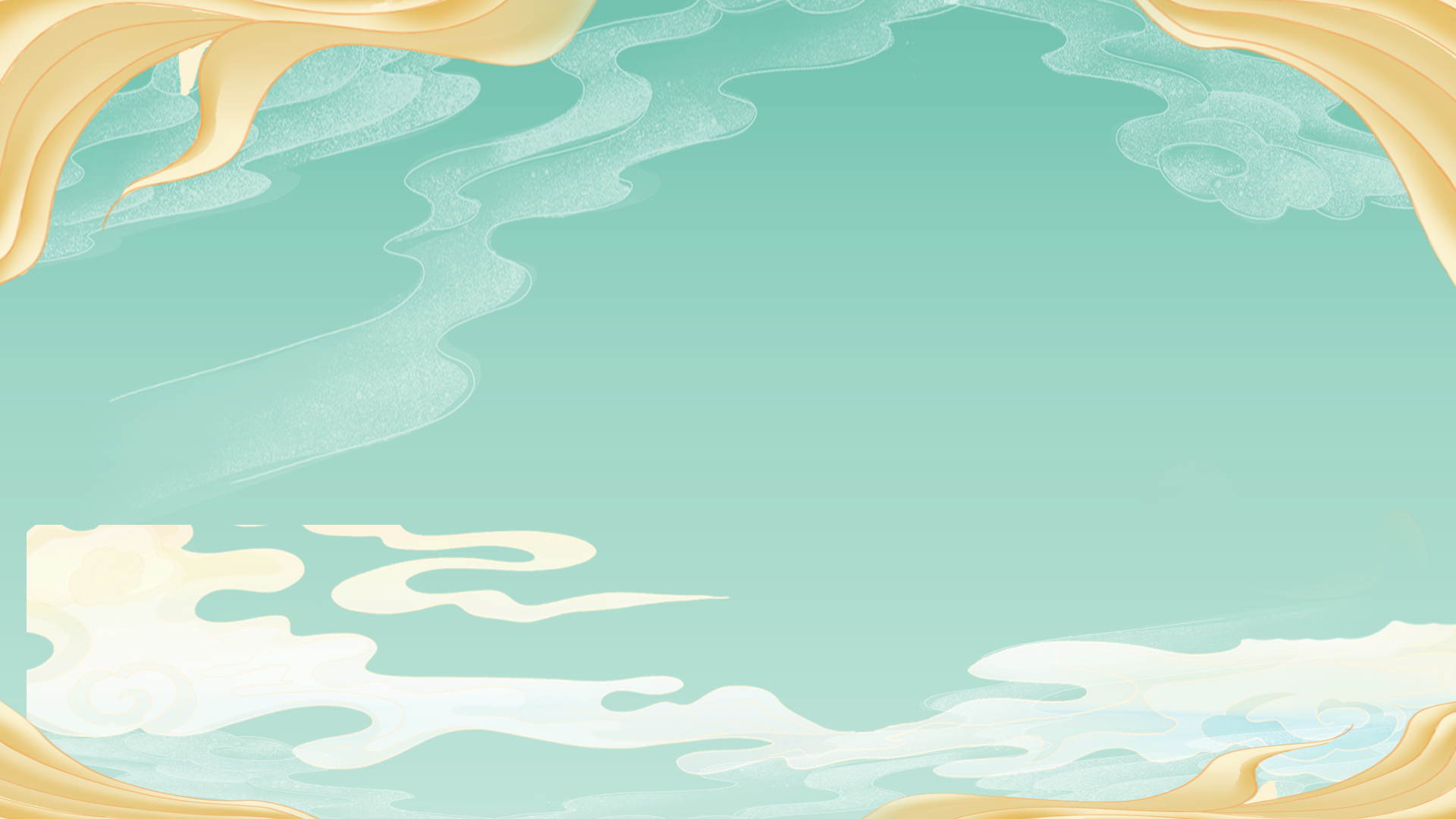 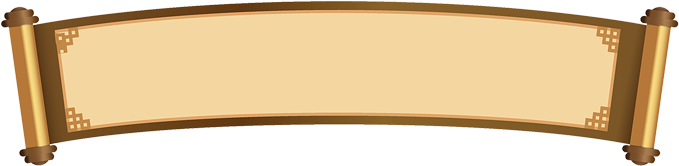 Câu 3
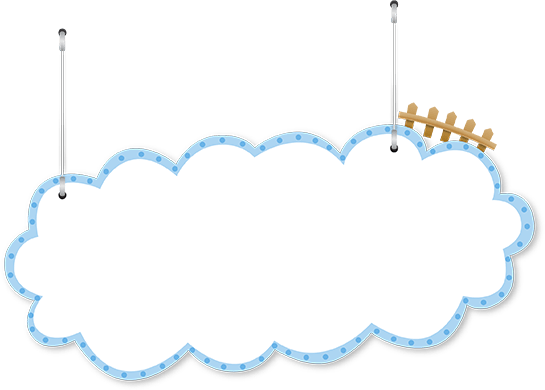 Xác định chủ đề, cảm hứng chủ đạo của văn bản.
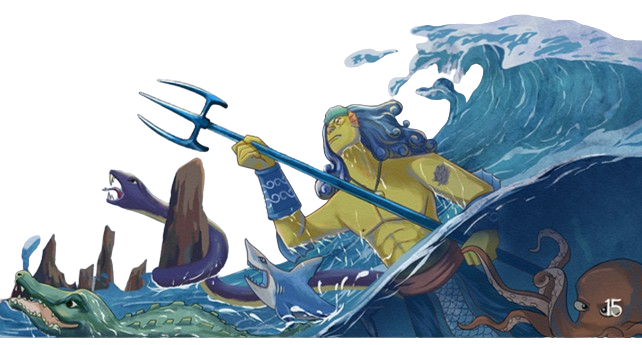 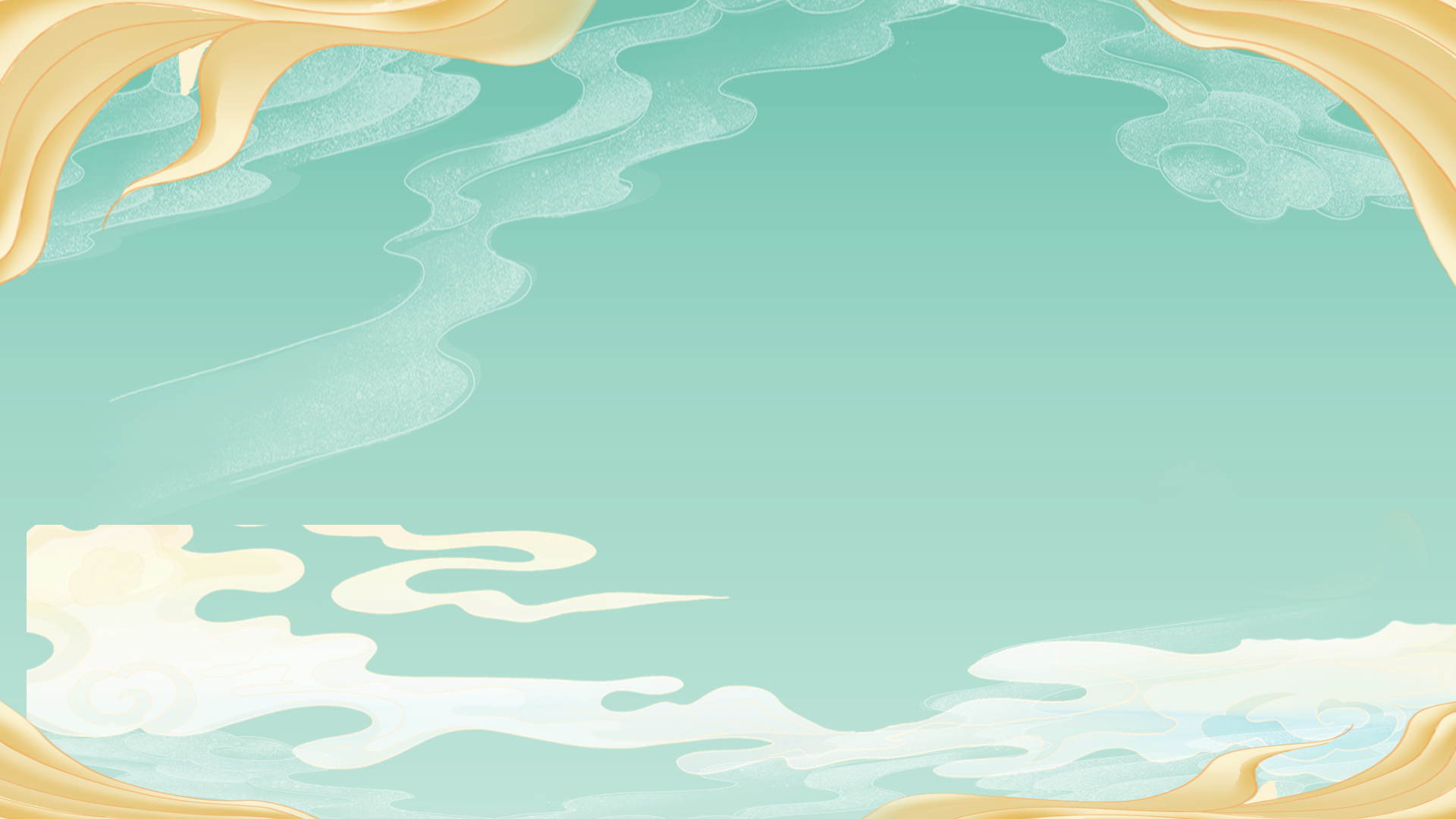 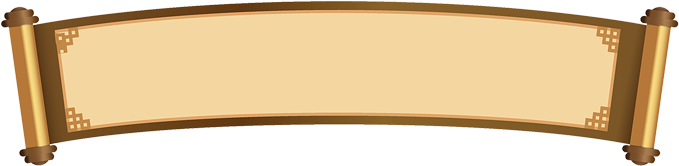 Câu 3
01
02
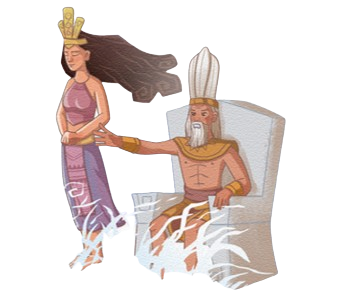 CẢM HỨNG 
CHỦ ĐẠO: 
Ngợi ca việc vua Hùng chọn được rể hiền tài, tinh thần thượng võ của Sơn Tinh.
CHỦ ĐỀ: 
Thông qua cuộc thi tài của hai vị thần Sơn Tinh, Thuỷ Tinh, tác giả lí giải hiện tượng lũ lụt theo quan niệm dân gian.
SƠN TINH, THỦY TINH
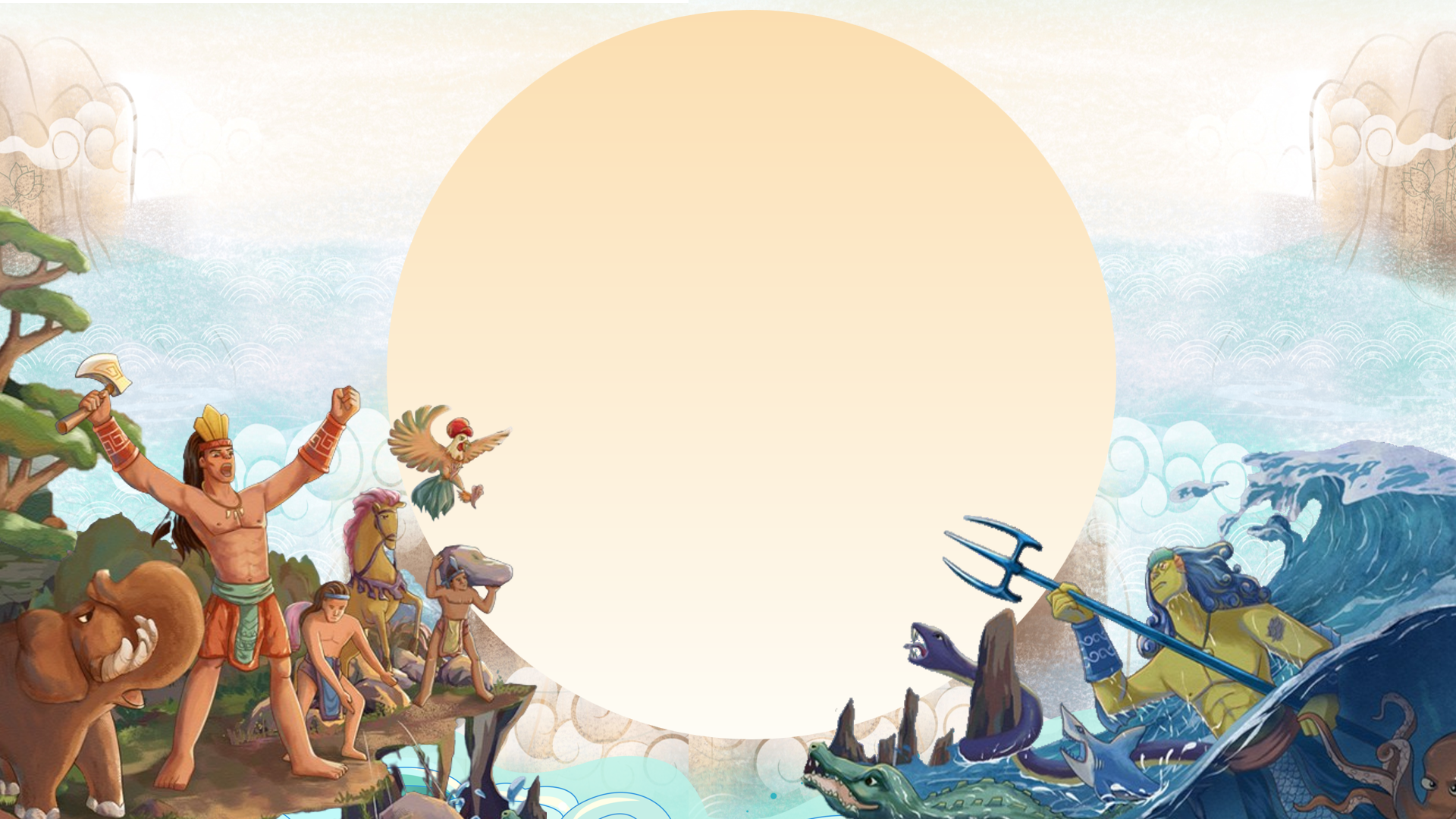 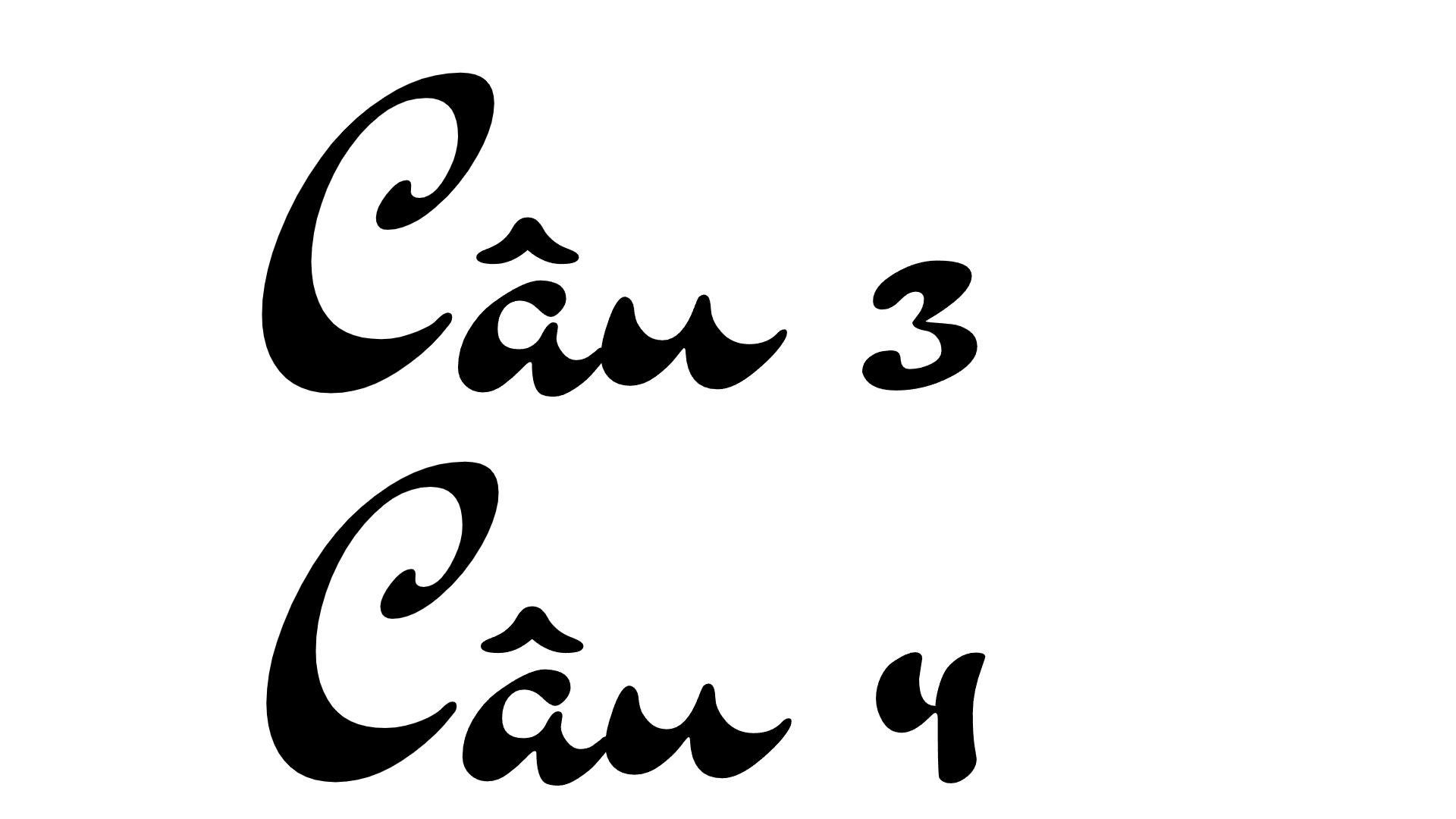 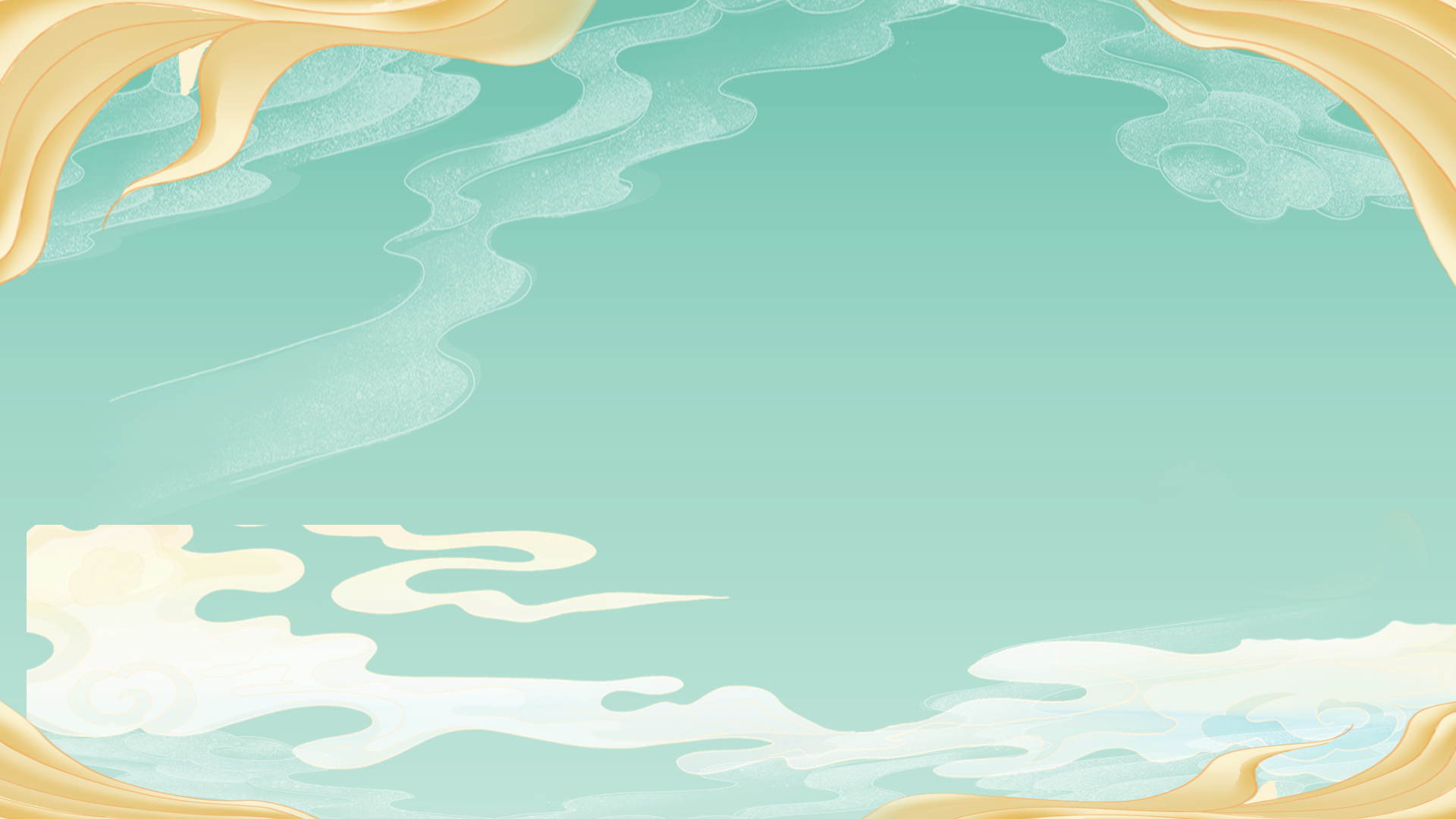 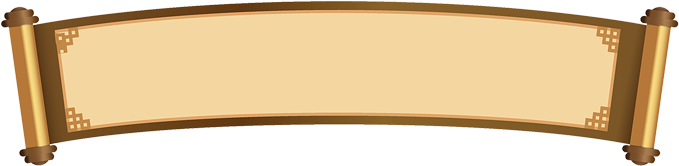 Câu 4
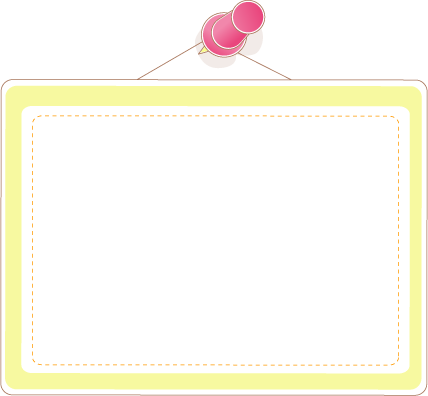 Kẻ bảng sau vào vở. Tìm một số chi tiết cho thấy sự khác biệt về cách miêu tả nhân vật trong văn bản Sơn Tinh, Thuỷ Tinh (thơ Nguyễn Nhược Pháp) và văn bản Sơn Tinh, Thủy Tinh (truyền thuyết).
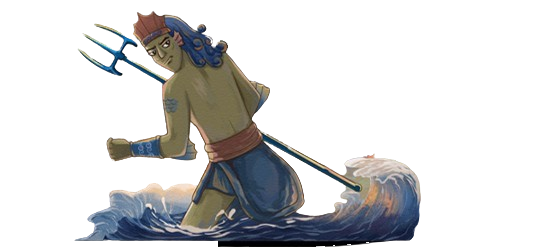 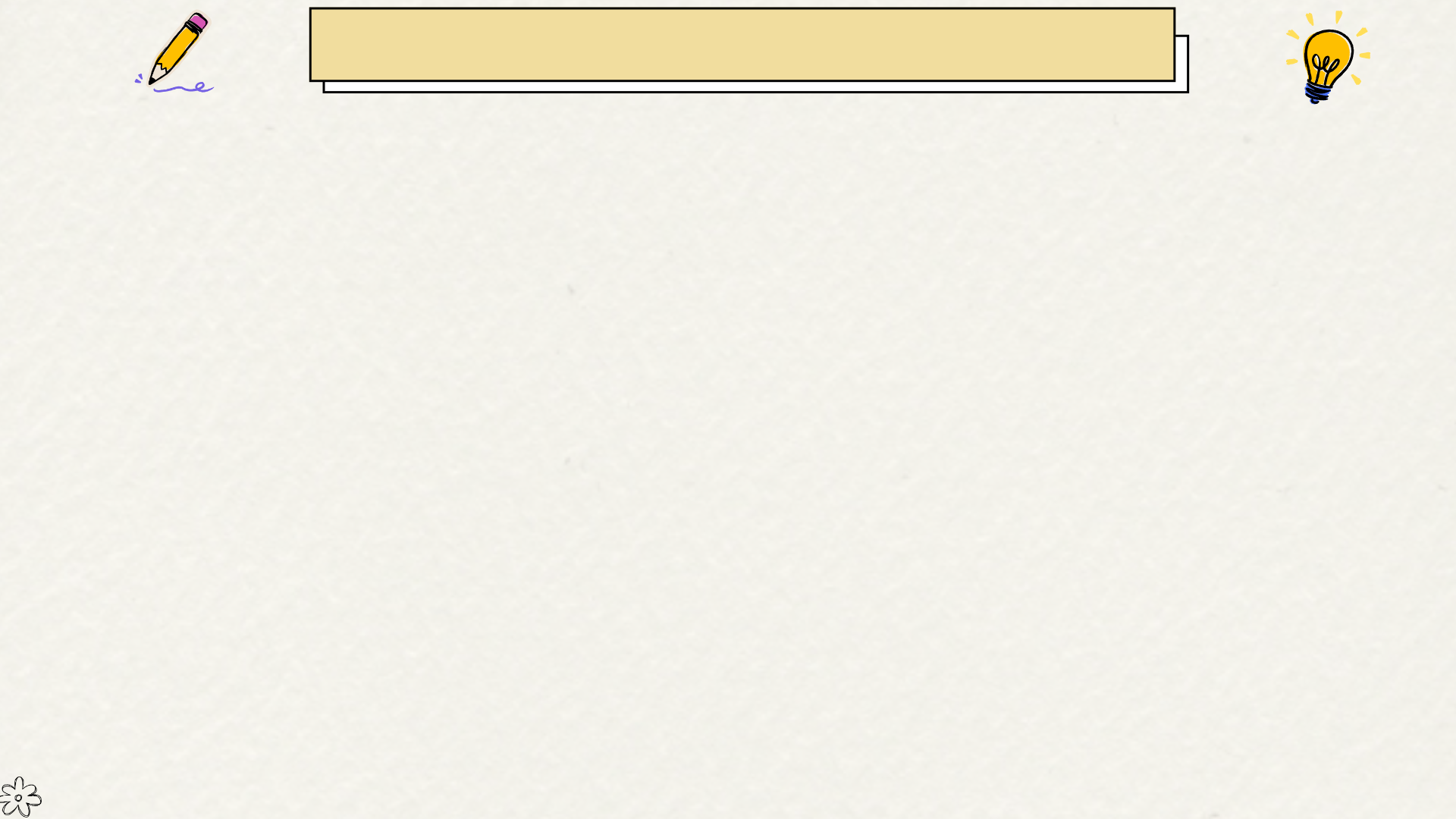 PHT SỐ 2
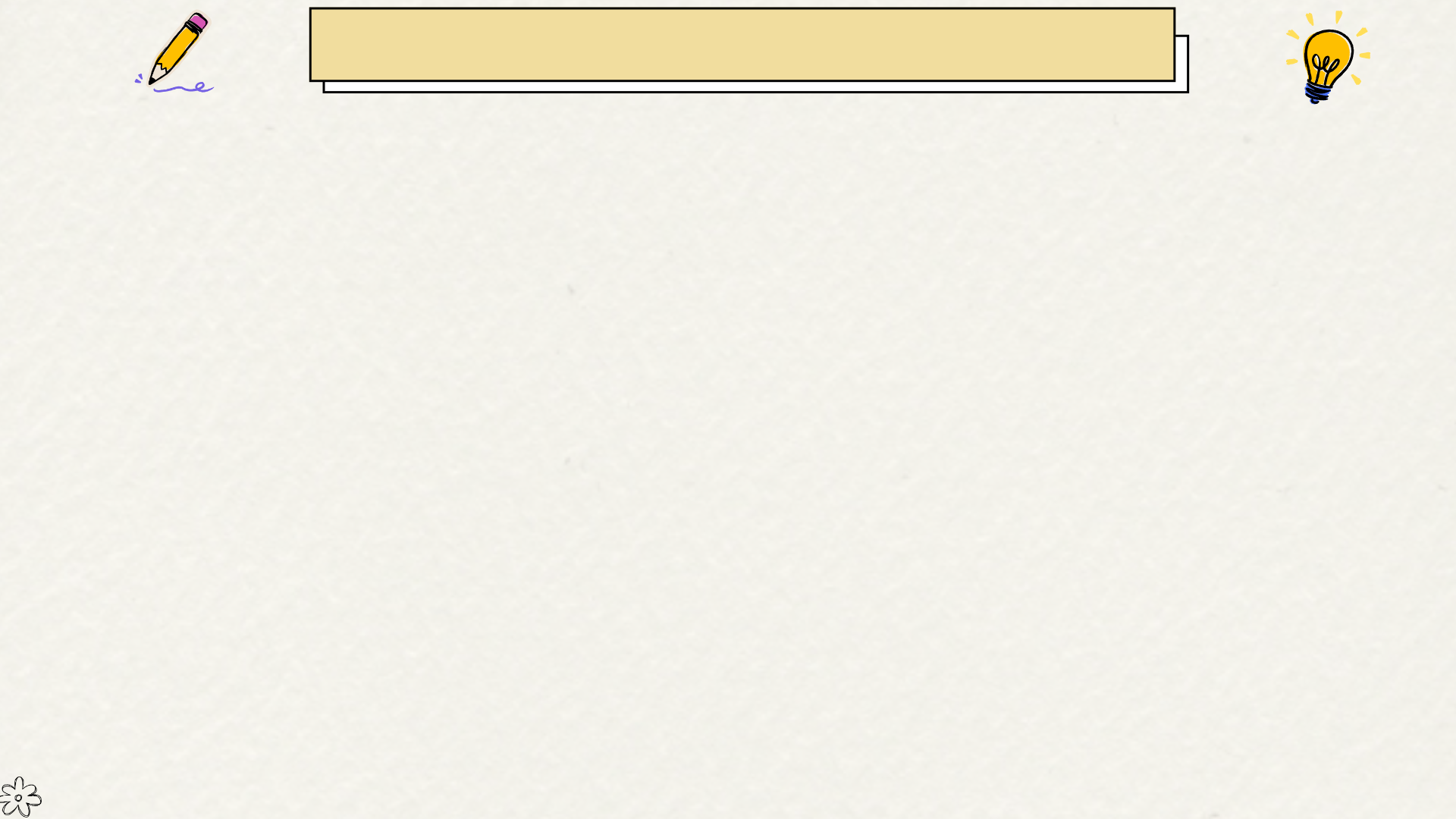 PHT SỐ 2
Có nhiều chi tiết miêu tả ngoại hình, hành vi, lời nói, giống con người. 
Ví dụ: Sơn Tinh ngồi bạch hổ đi đầu/ Mình phủ áo bào hồng ngọc dát/ Tay ghì cương hổ, tay cầm lau
Chỉ có lời kể hành động, sự việc; hầu như không có các chi tiết miêu tả ngoại hình, hành vi, lời nói
Có nhiều chi tiết miêu tả ngoại hình, hành vi, lời nói giống con người
Ví dụ: Thuỷ Tinh ngồi trên lưng rồng vàng,/ Yên gấm tung dài bay đỏ choé,/ Mình khoác bào xanh da giời quang
Chỉ có lời kể hành động, sự việc; hầu như không có các chi tiết miêu tả ngoại hình, hành vi, lời nói
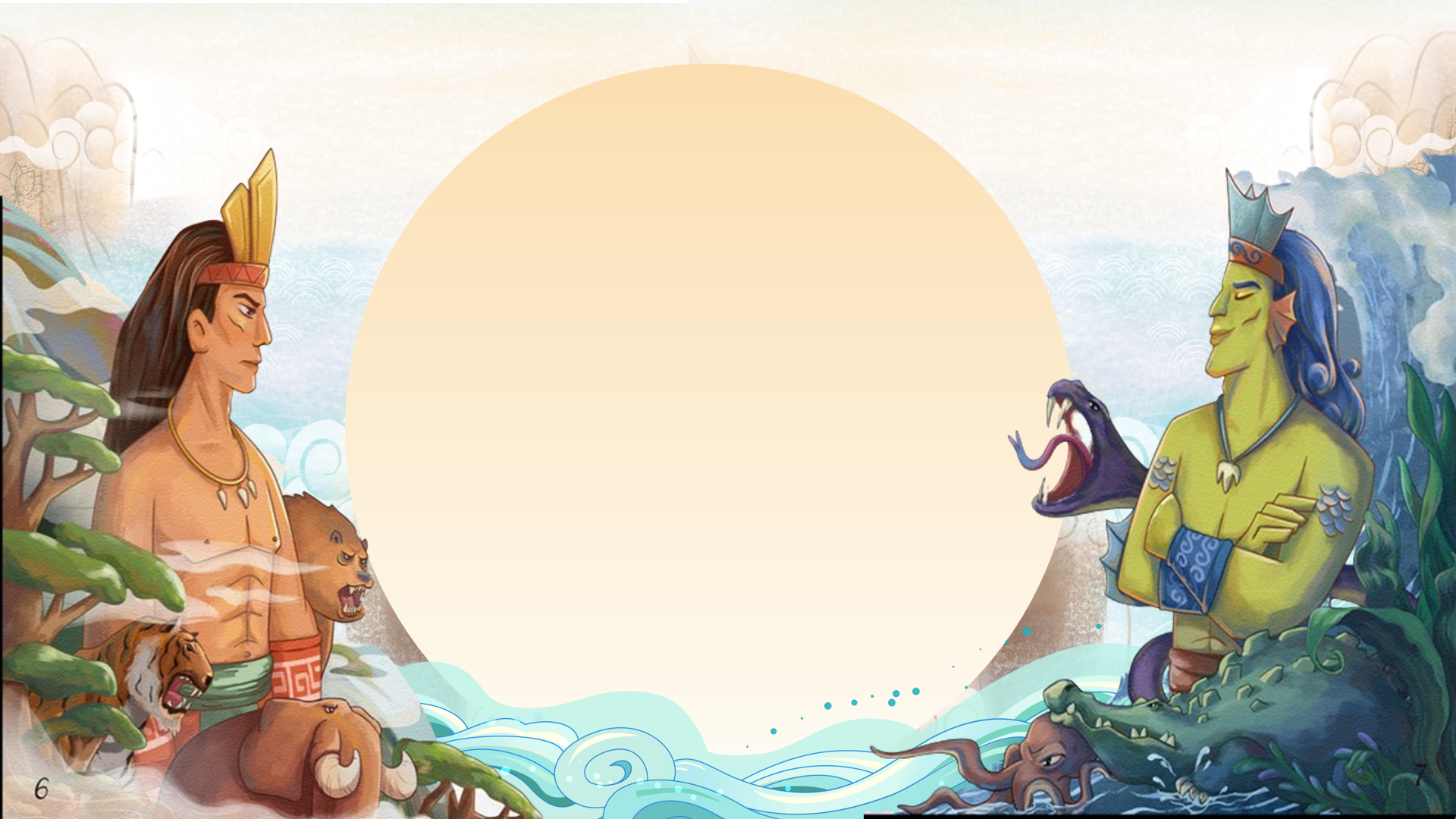 TỔNG KẾT
03
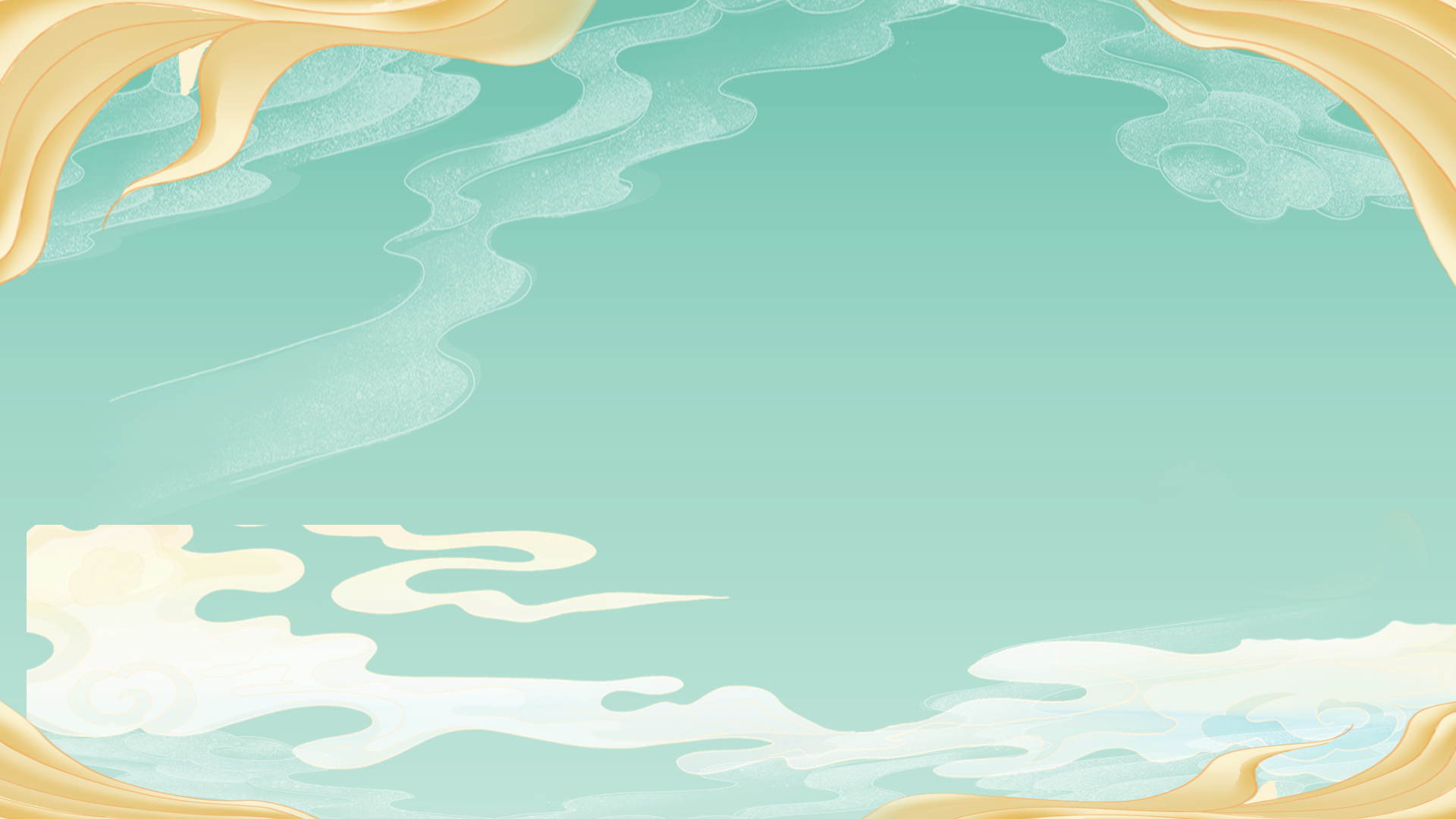 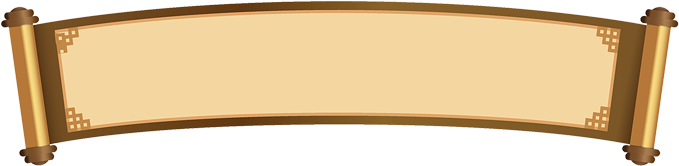 3. Tổng kết
Em hãy khái quát nội dung và nghệ thuật của văn bản
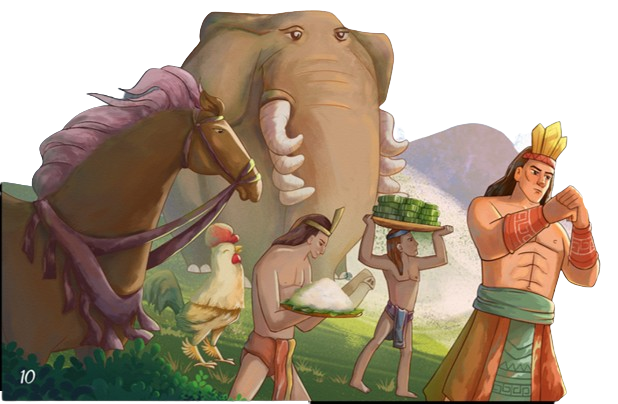 Nguyễn Nhâm
Zalo: 0981.713.891
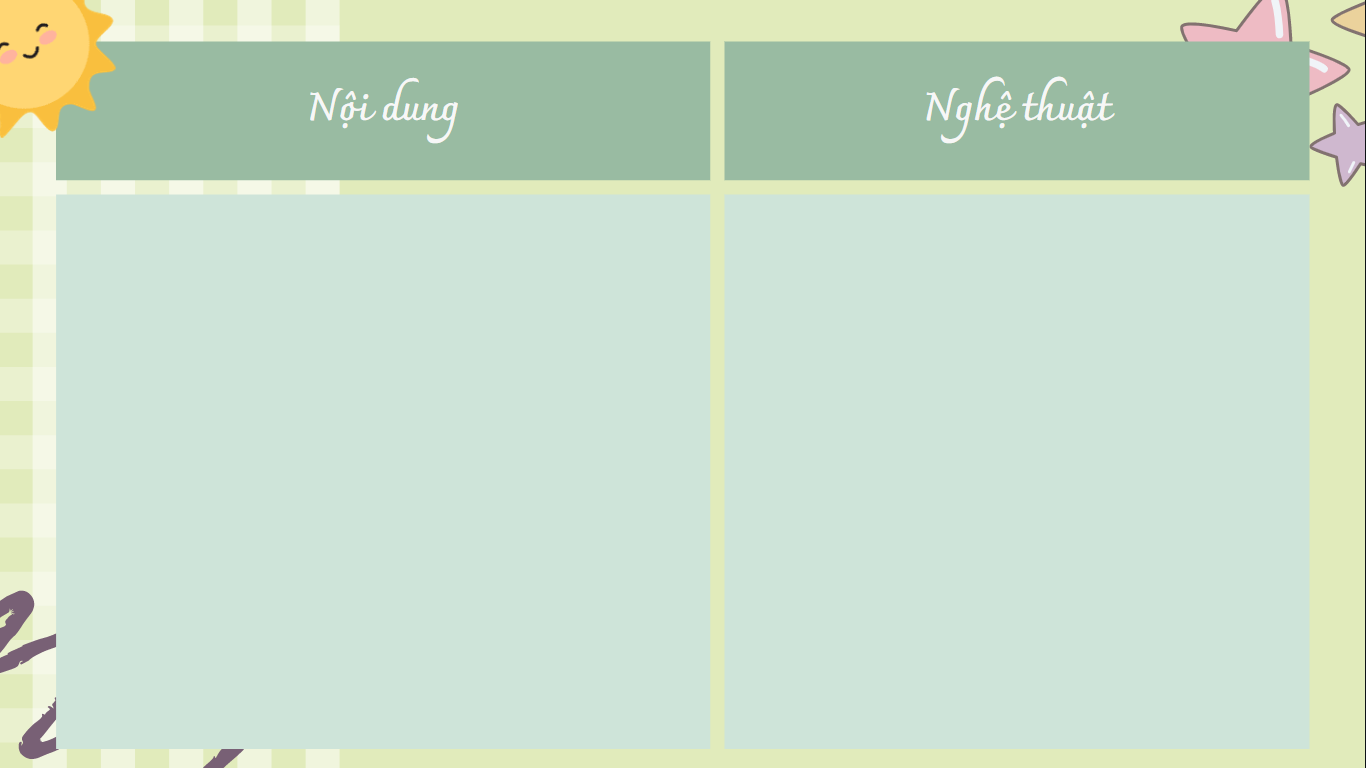 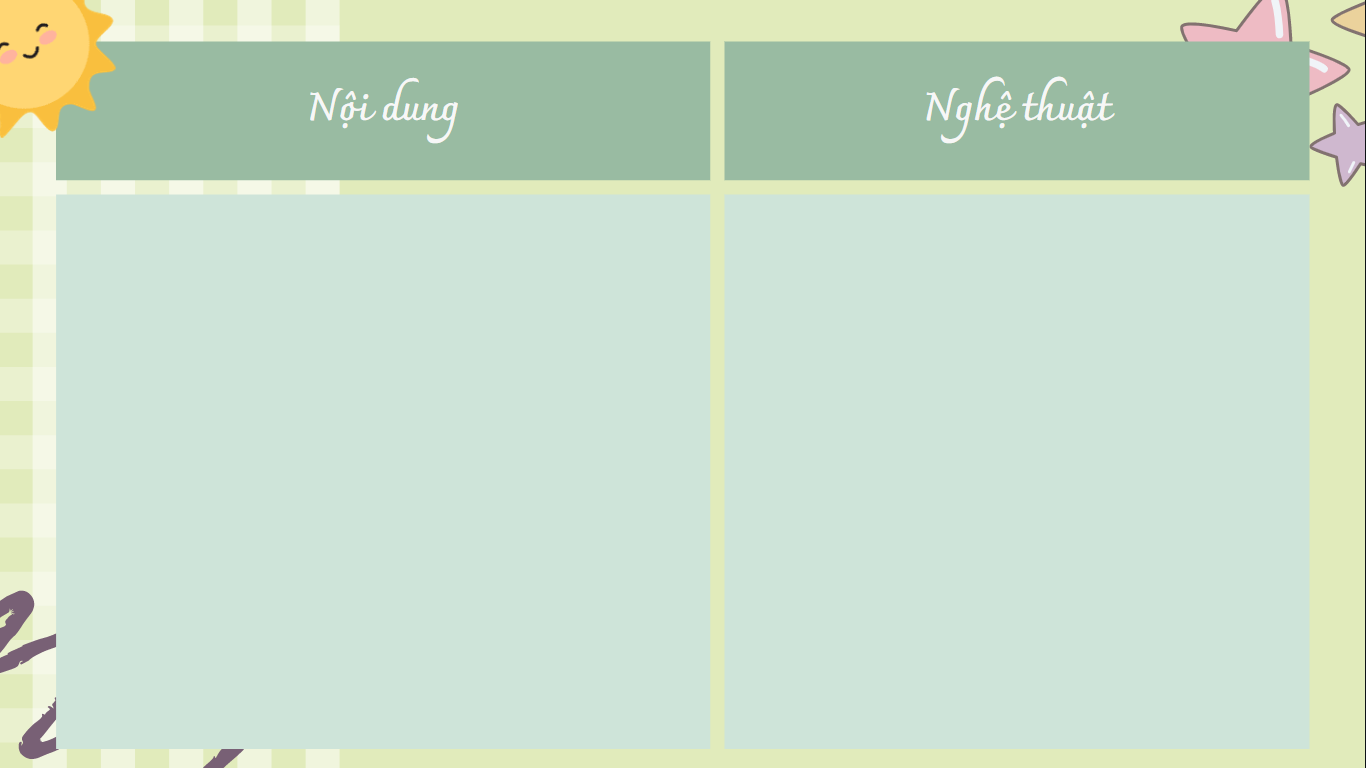 - Nghệ thuật kể chuyện hấp dẫn, bài thơ có nhiều liên tưởng lạ, từ tả cảnh, tả người đến tả tình, khiến cho câu chuyện trở nên sinh động và duyên dáng lạ thường.
- Nghệ thuật miêu tả nhân vật kết hợp giữa miêu tả ngoại hình và nội tâm khiến nhân vật hiện lên rất sinh động, gần gũi, đời thường. 
- Thể thơ tự do với những câu thơ dài ngắn khác nhau
- Cách gieo vần và ngắt nhịp linh hoạt, co giãn tự nhiên.
Bài thơ đã tái hiện lại cuộc giao tranh giành Mỵ Nương của Sơn Tinh và Thủy Tinh. Từ đó cho thấy tình yêu của thần cũng giống con người, cũng yêu và trải qua những ghen tuông, thất bại trong tình yêu. Và cũng qua đó lý giải hiện tượng bão lũ hàng năm của tự nhiên.
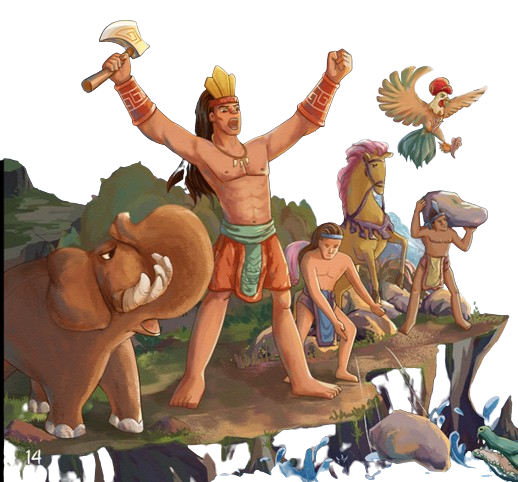 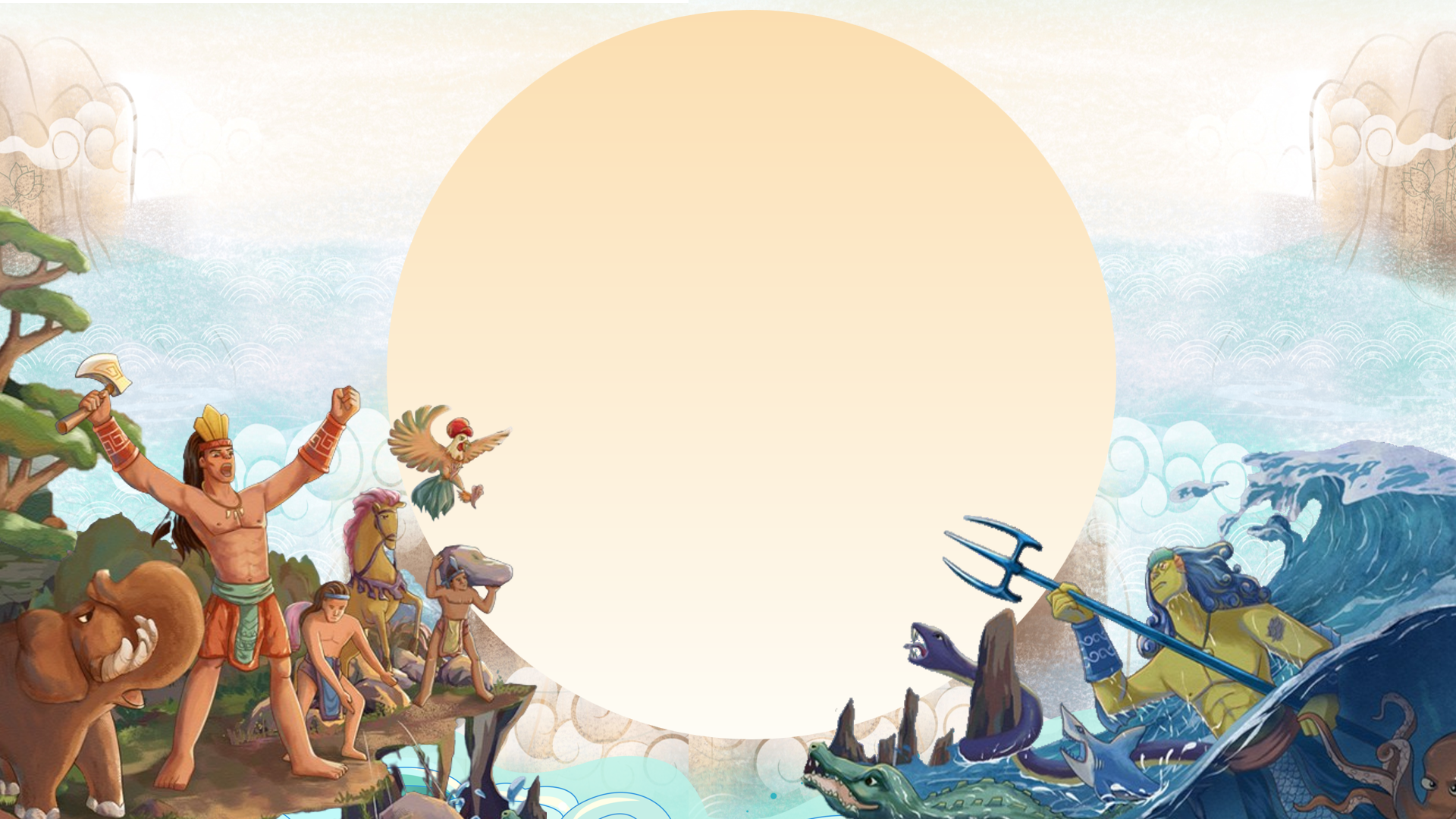 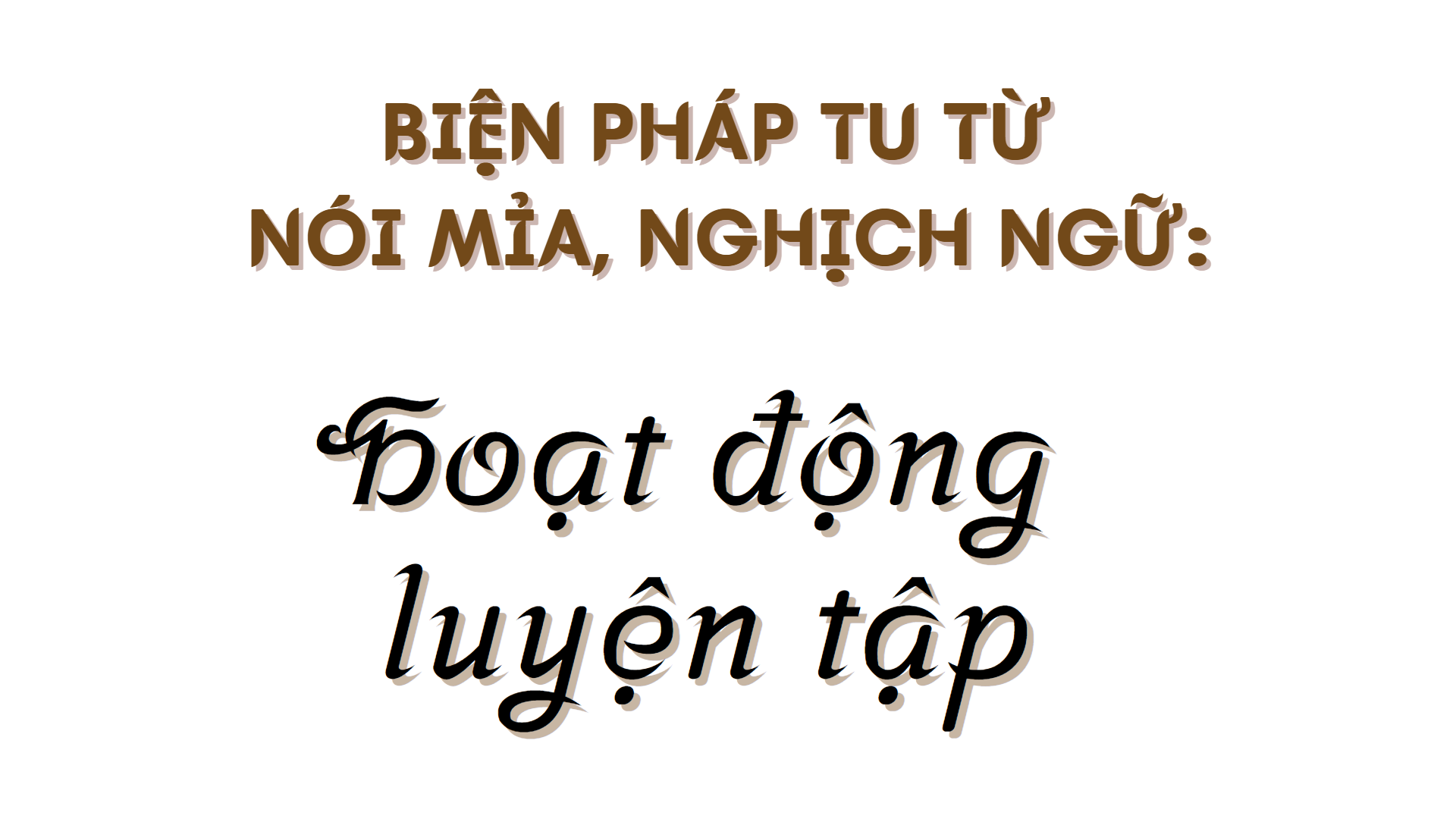 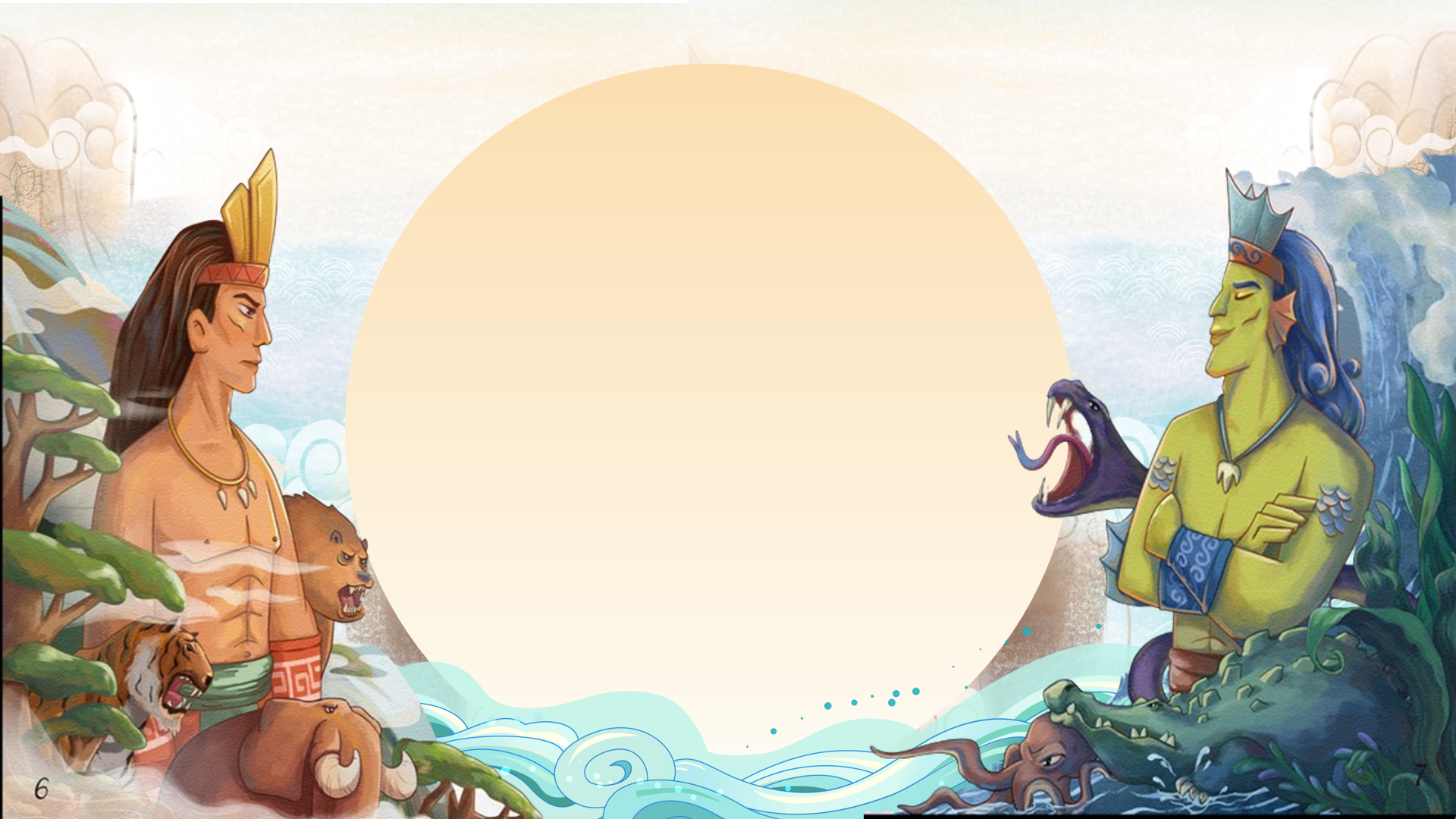 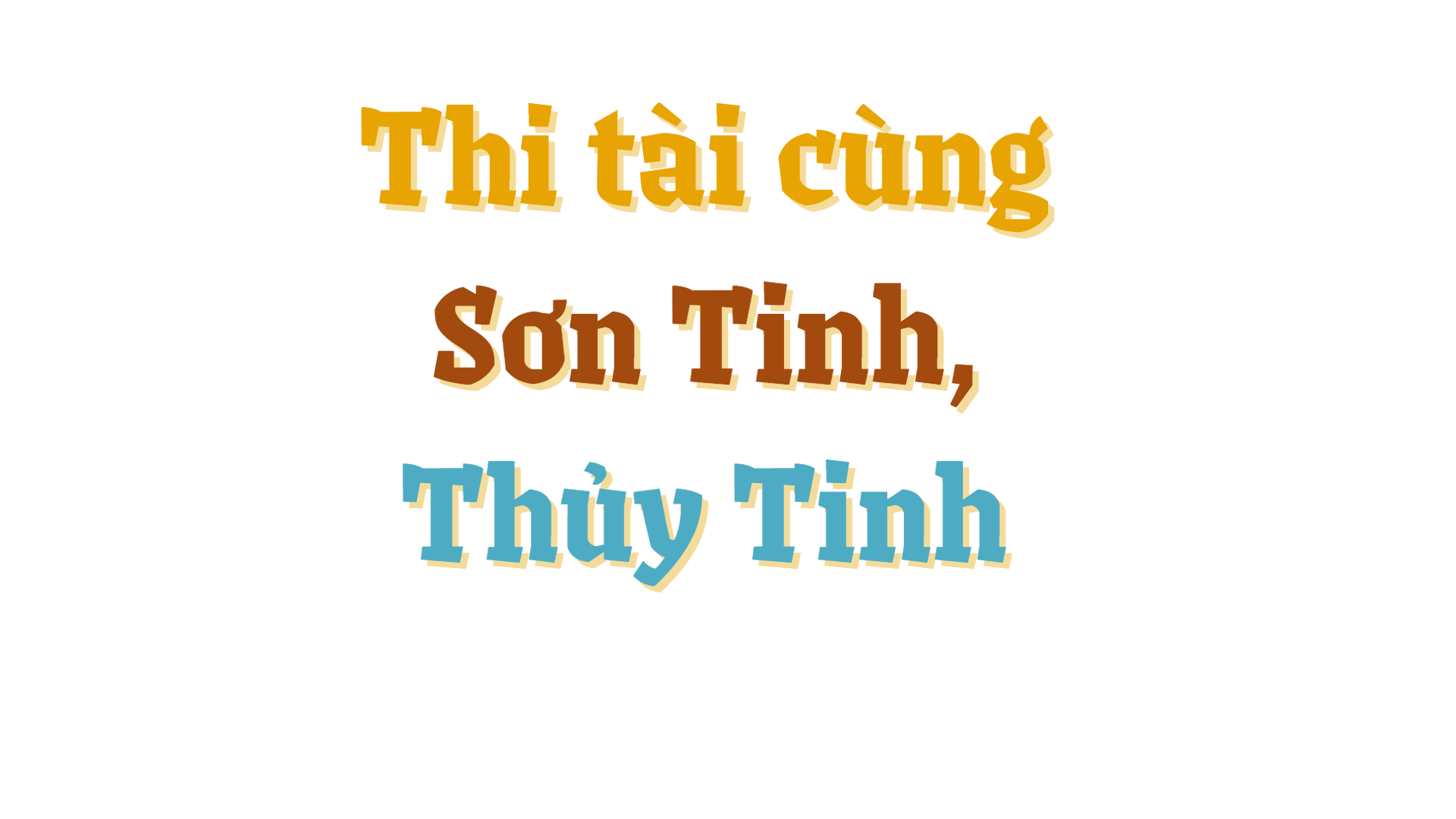 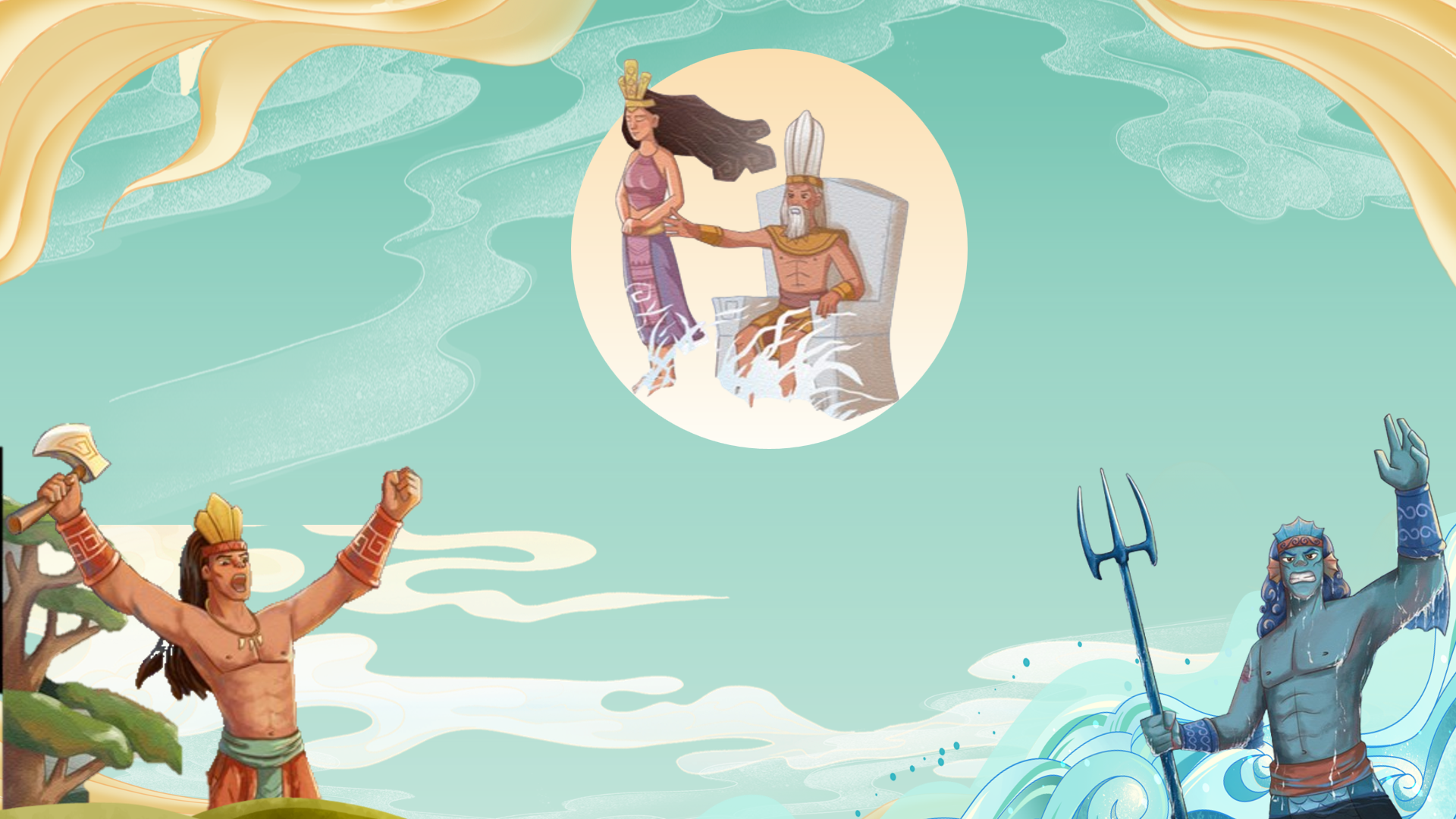 7
1
6
10
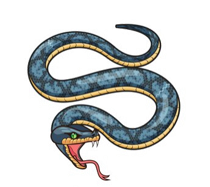 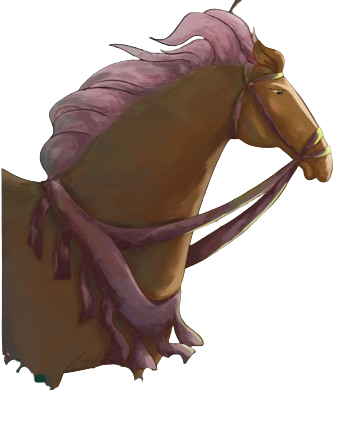 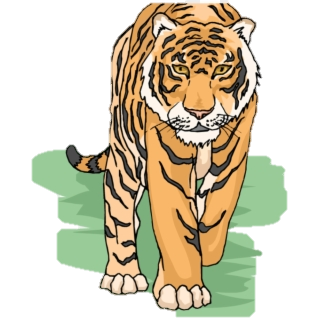 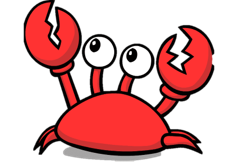 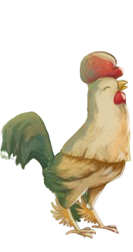 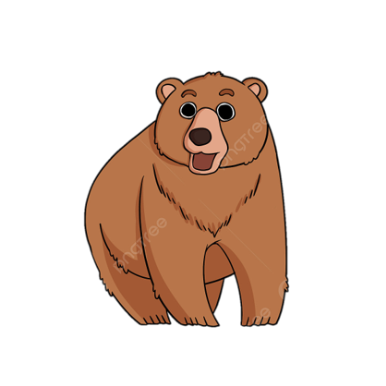 2
12
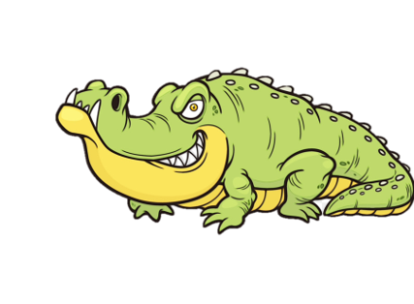 3
9
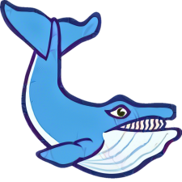 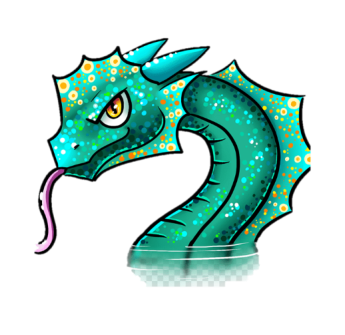 4
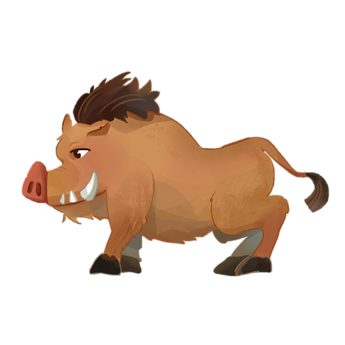 8
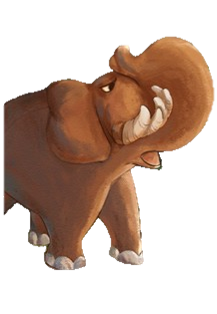 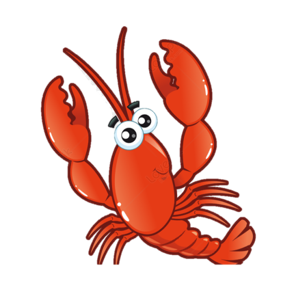 Vận dụng
5
11
[Speaker Notes: https://www.facebook.com/baokefb]
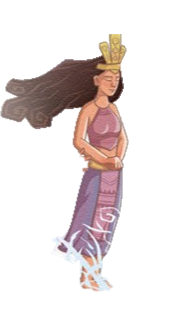 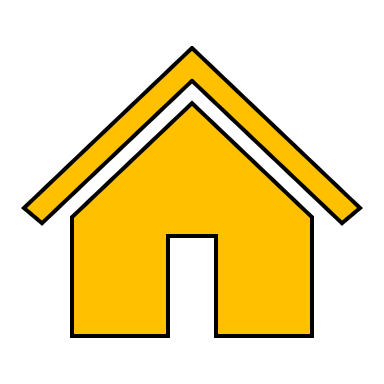 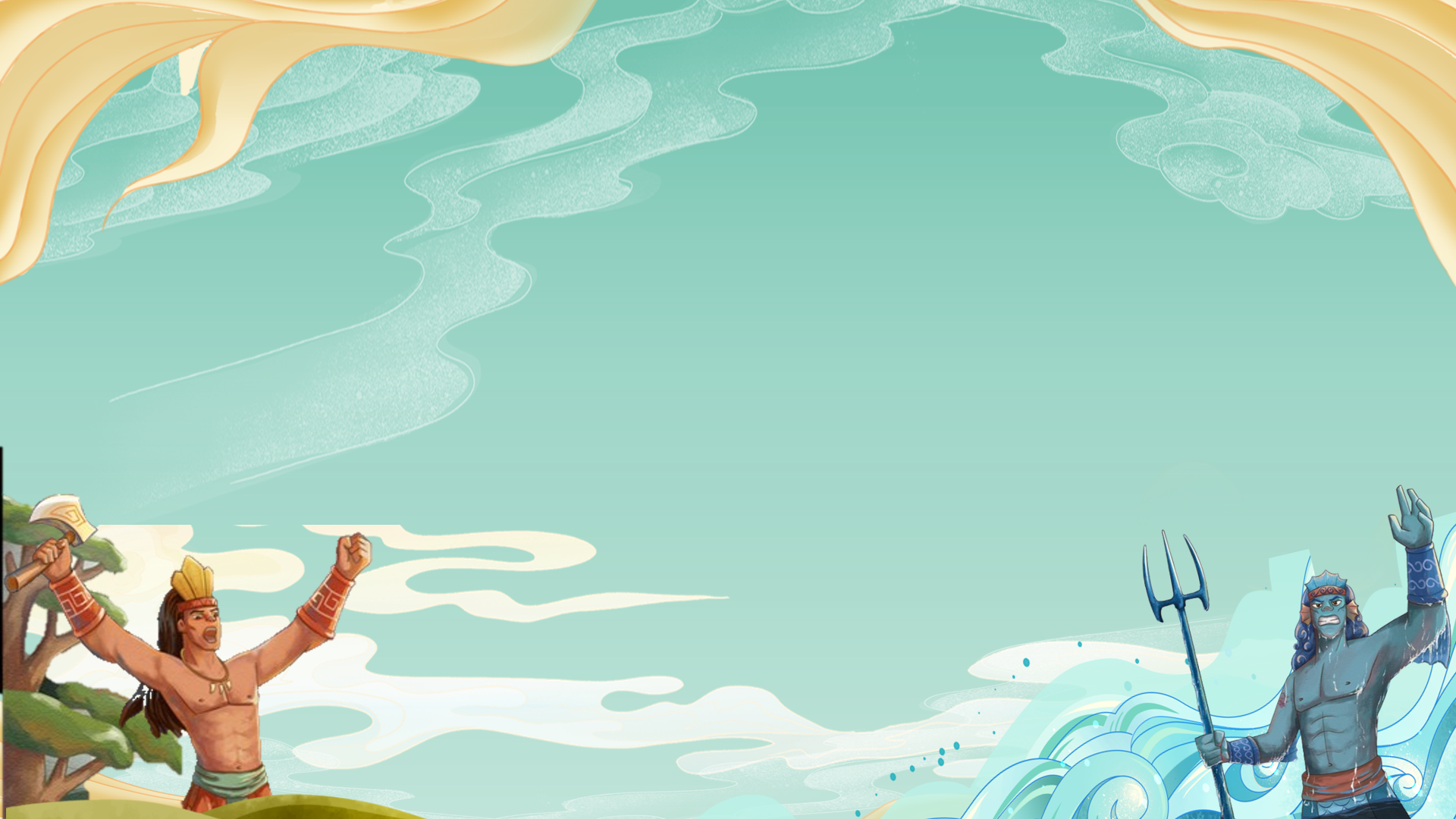 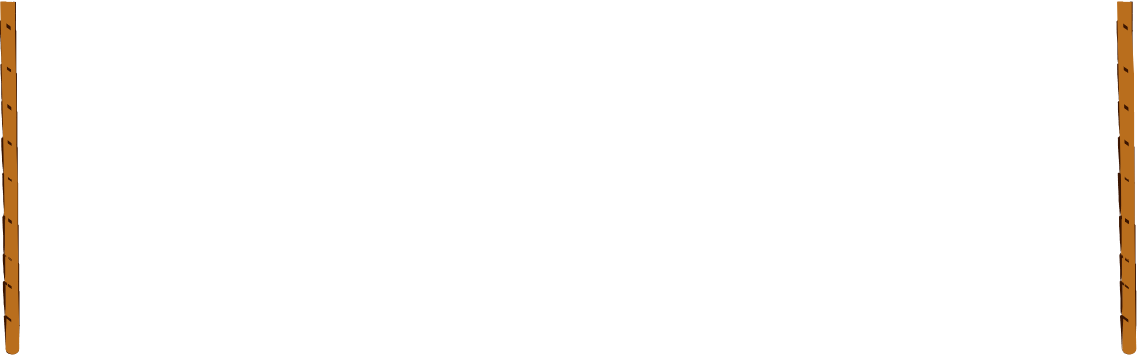 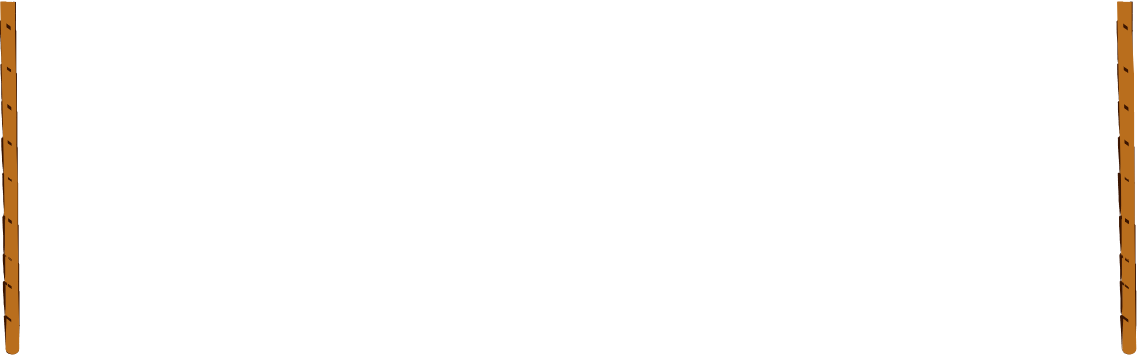 Câu 1: Những chi tiết miêu tả ngoại hình của Mị Nương giúp em hình dung thế nào về nhân vật này?
A. Mị Nương là một người con gái xinh đẹp, đáng yêu.
B. Mị Nương là một người con gái trưởng thành, chín chắn.
C. Mị Nương là một người con gái sắc sảo, bản lĩnh.
D. Mị Nương là một người con gái mạnh mẽ, khỏe khoắn.
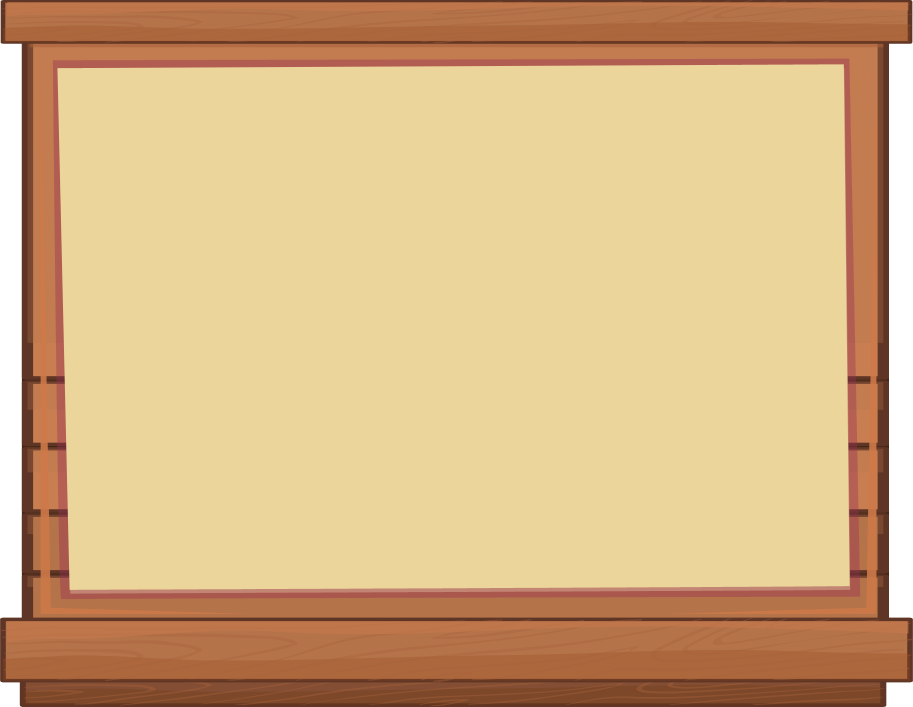 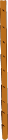 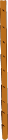 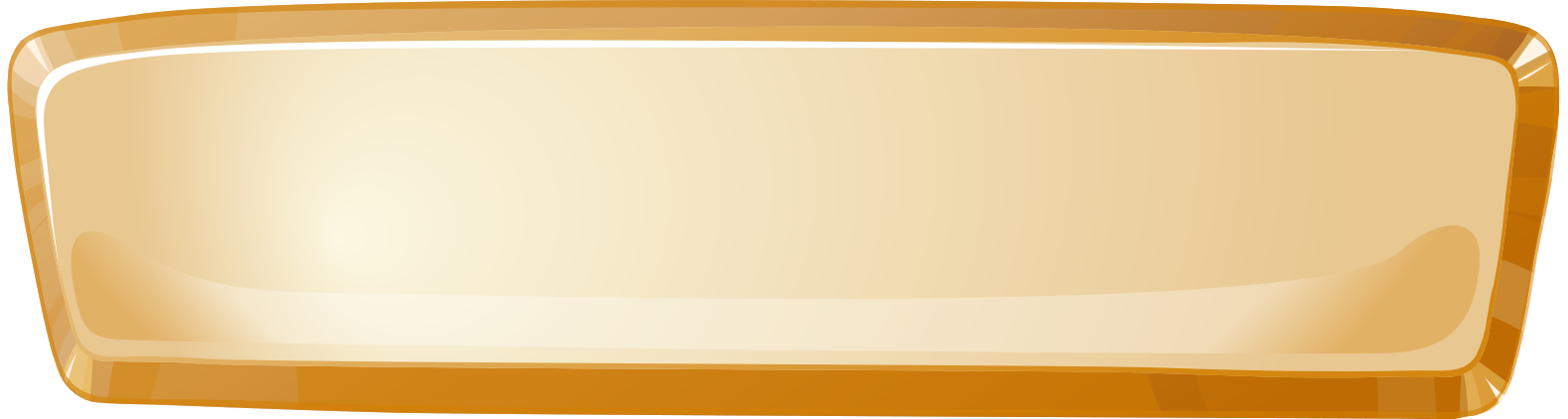 ĐÁP ÁN: A
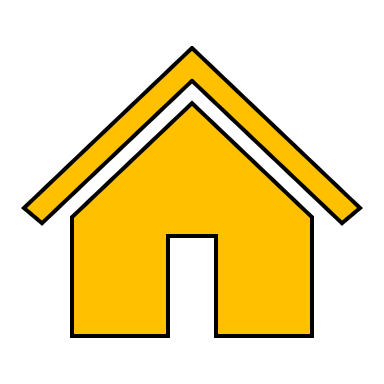 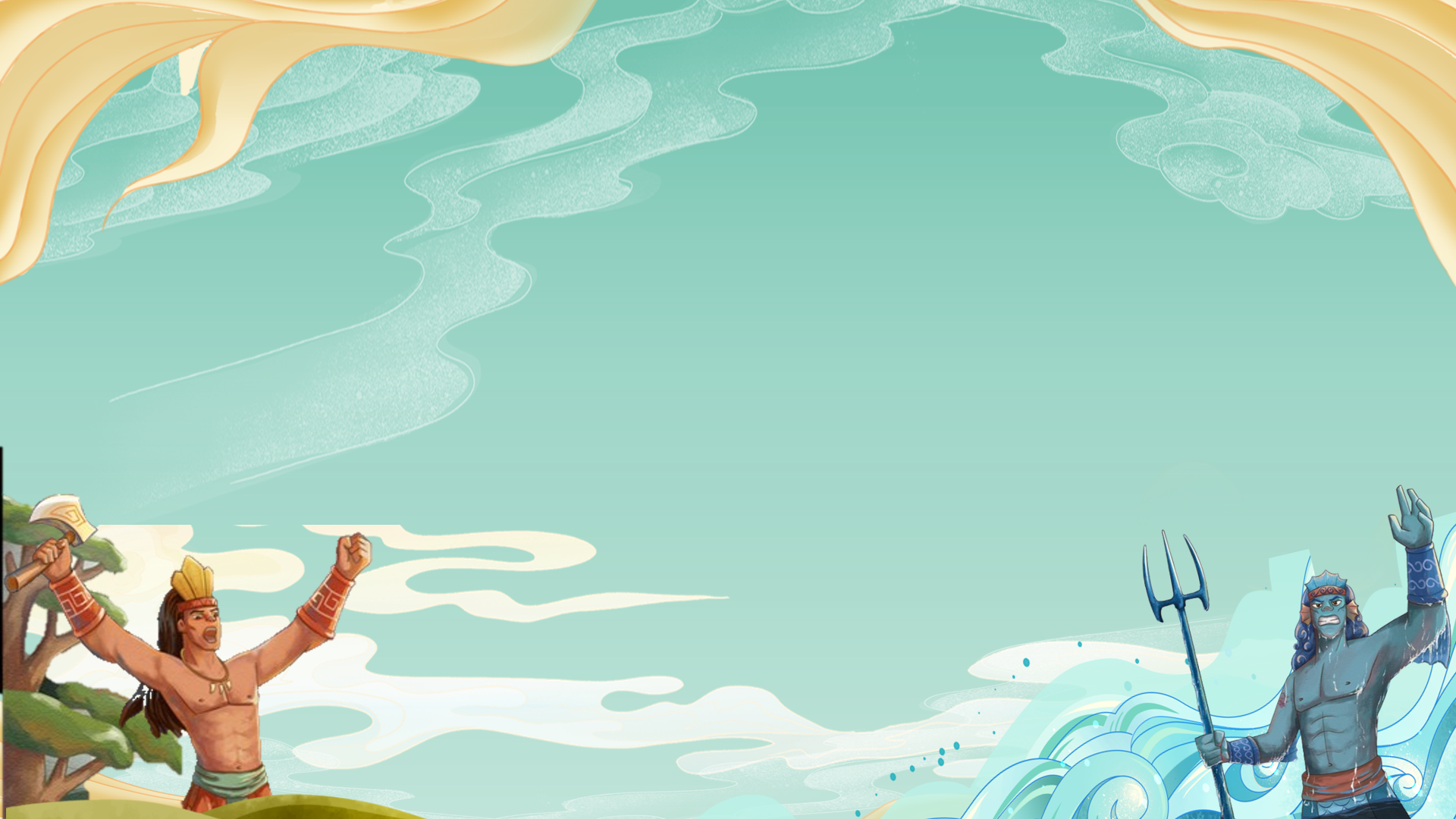 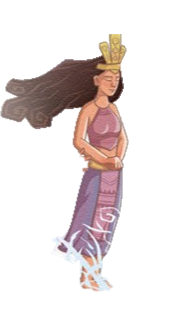 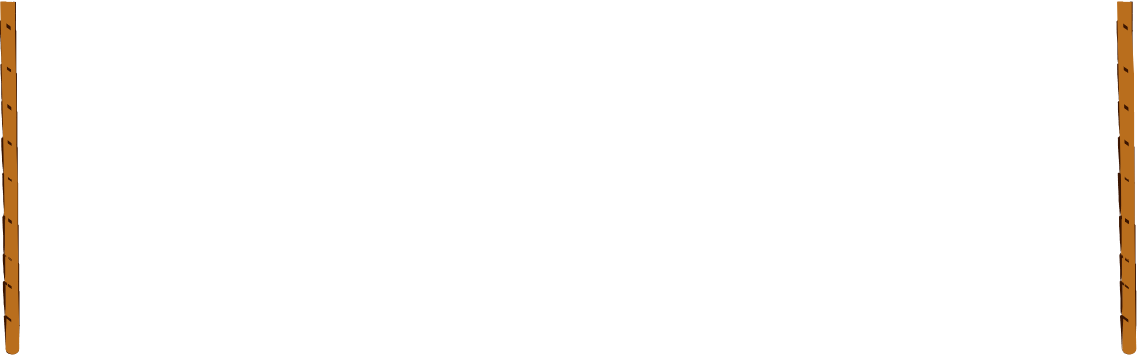 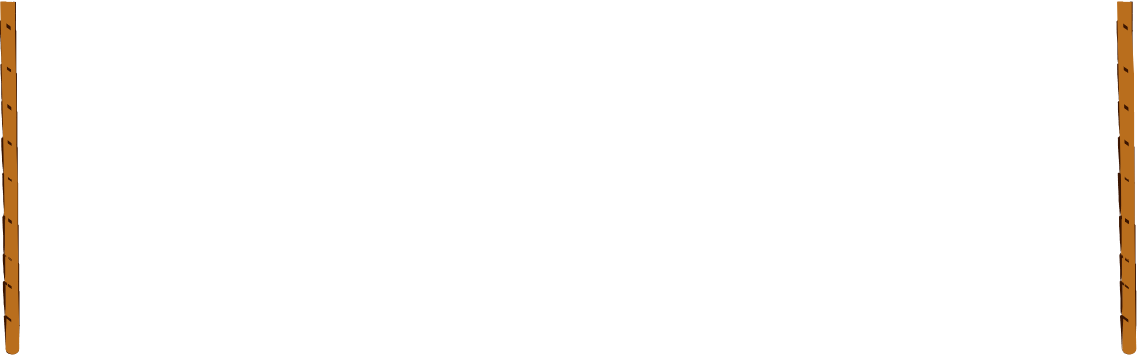 Câu 2: Hình ảnh vua Hùng trong hai câu thơ sau cho ta hình dung về nhân vật này?
Hùng Vương mơ vị tay bờ thành,
Trông bụi hồng tuôn xa, xa lắc,
Mắt nhòa, lệ ngọc ngấn đầm quanh...
A. Gần gũi, đôn hậu, hết lòng yêu thương con gái.
B. Lẫm liệt, oai phong, thể hiện được dáng dấp của một bậc đế vương.
C. Yếu đuối, bao bọc Mị Nương.
D. Lạnh lùng, cương quyết, sát phạt.
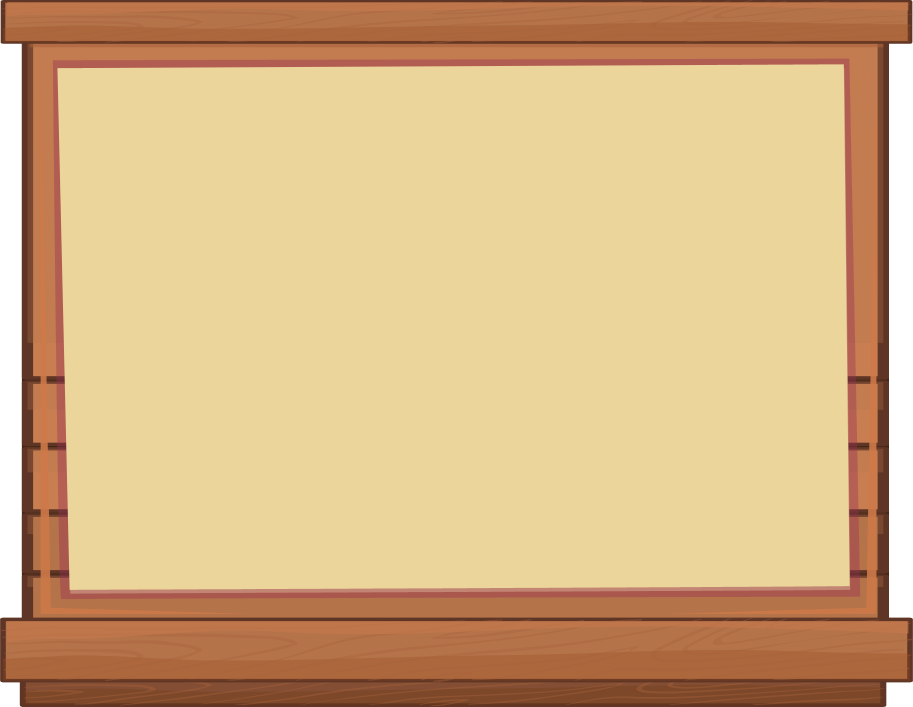 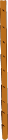 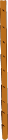 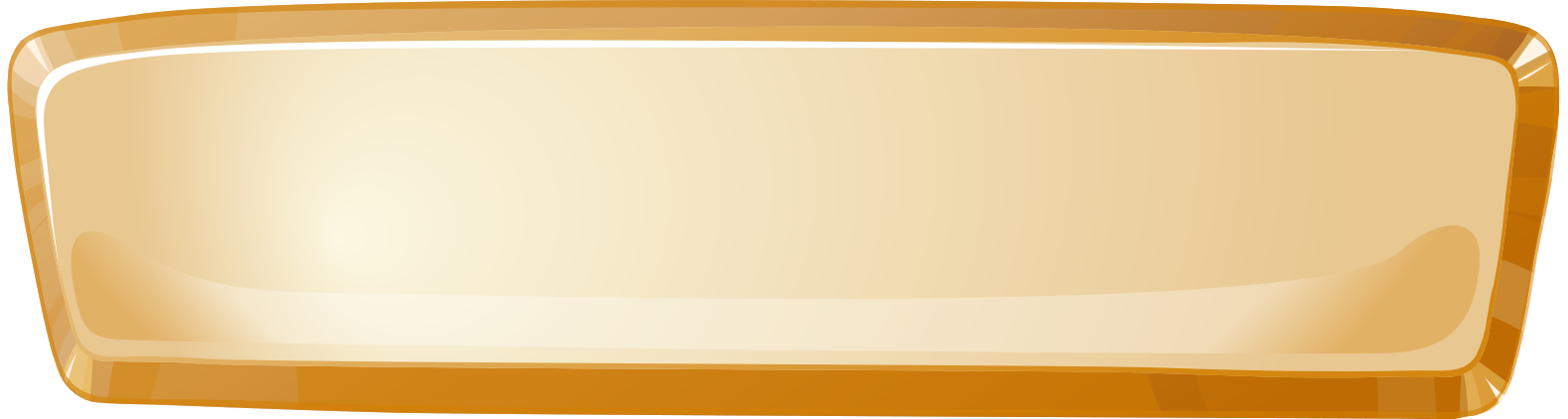 ĐÁP ÁN: A
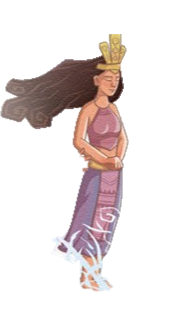 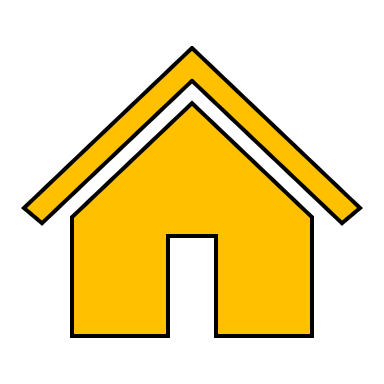 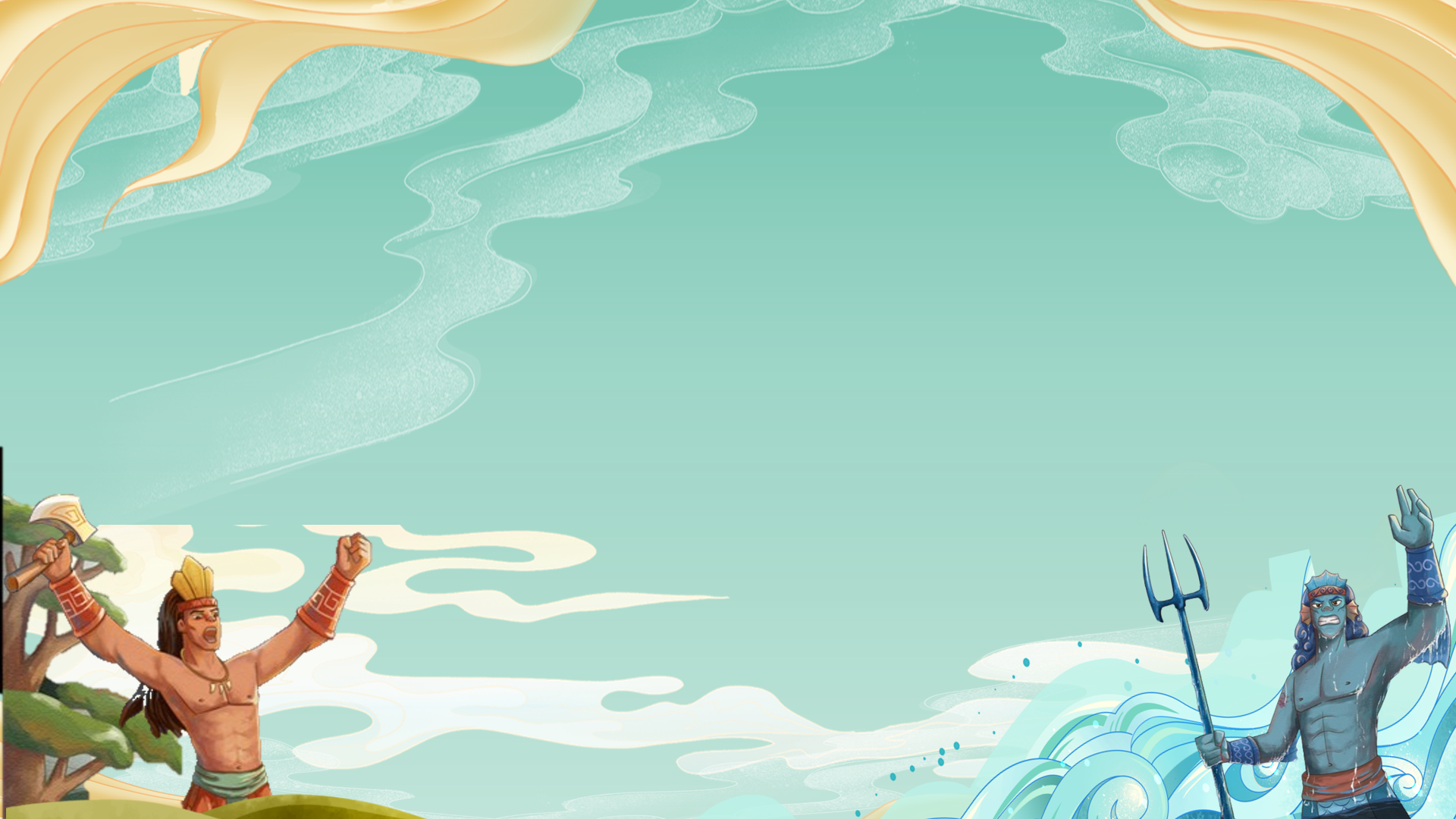 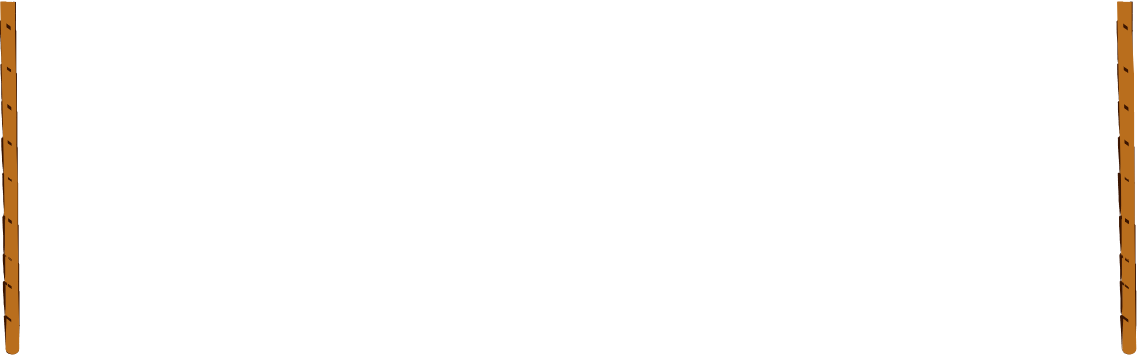 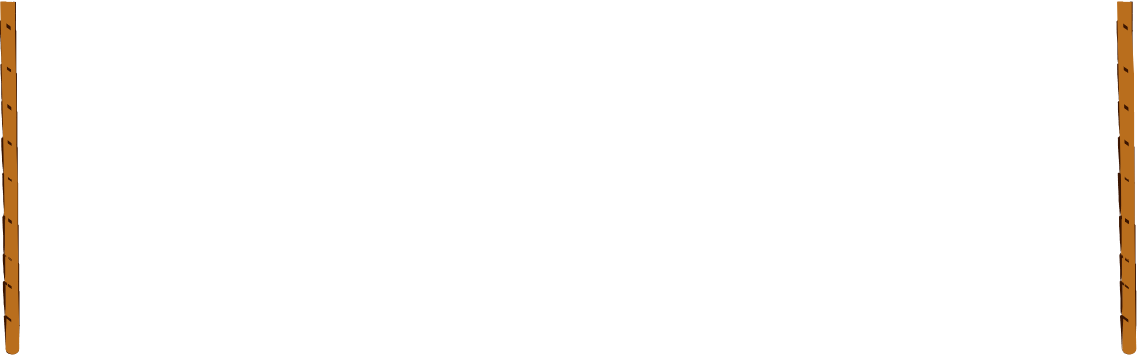 Câu 3: Đâu là chi tiết miêu tả ngoại hình của Sơn Tinh?
A. Trên mặt thành liễu rủ.
B. Hớn hở thần trông, thoáng nụ cười.
C. Co gân, nghiến răng.
D. Mắt phượng, mày ngài.
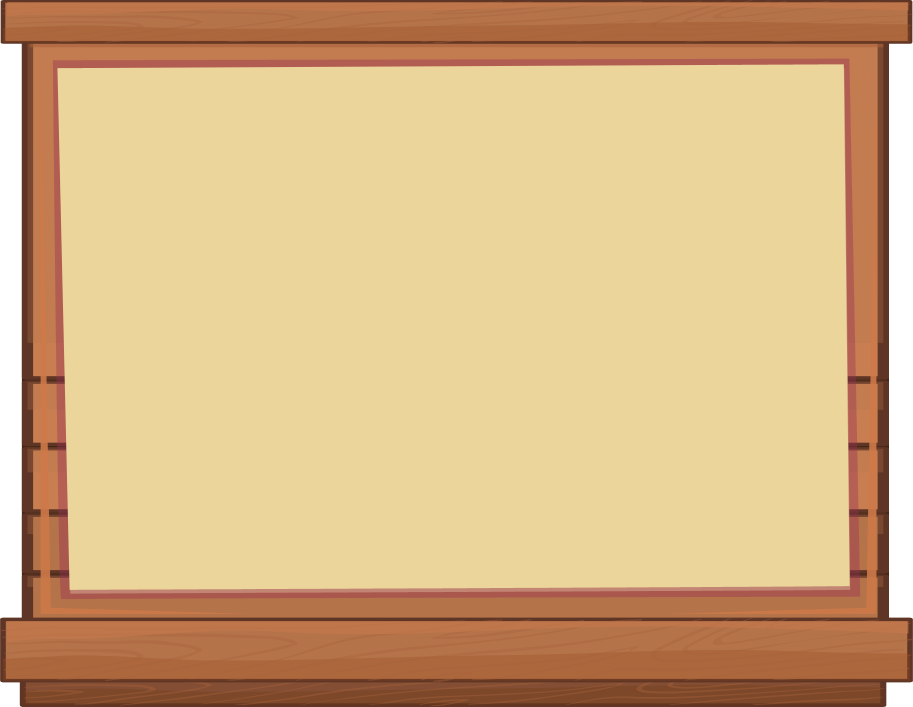 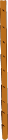 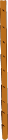 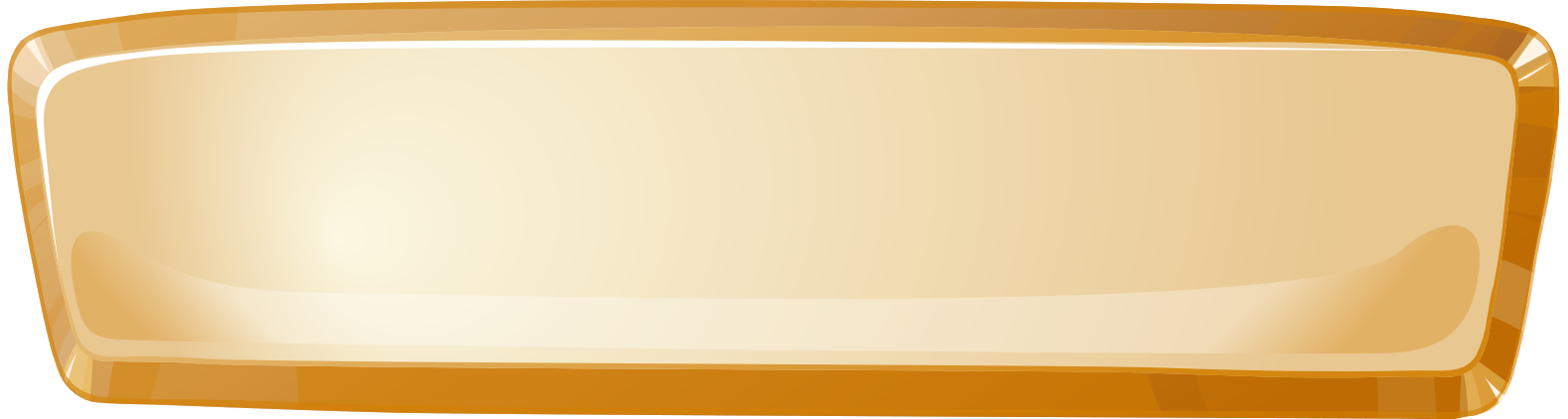 ĐÁP ÁN: D
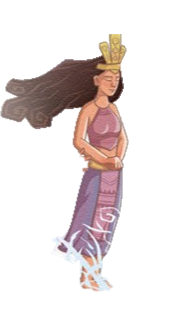 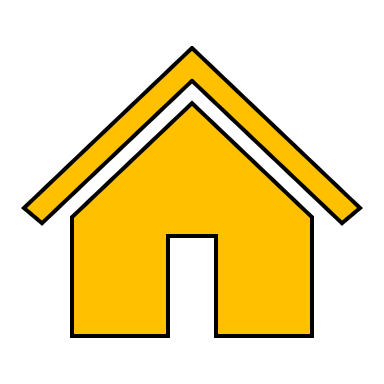 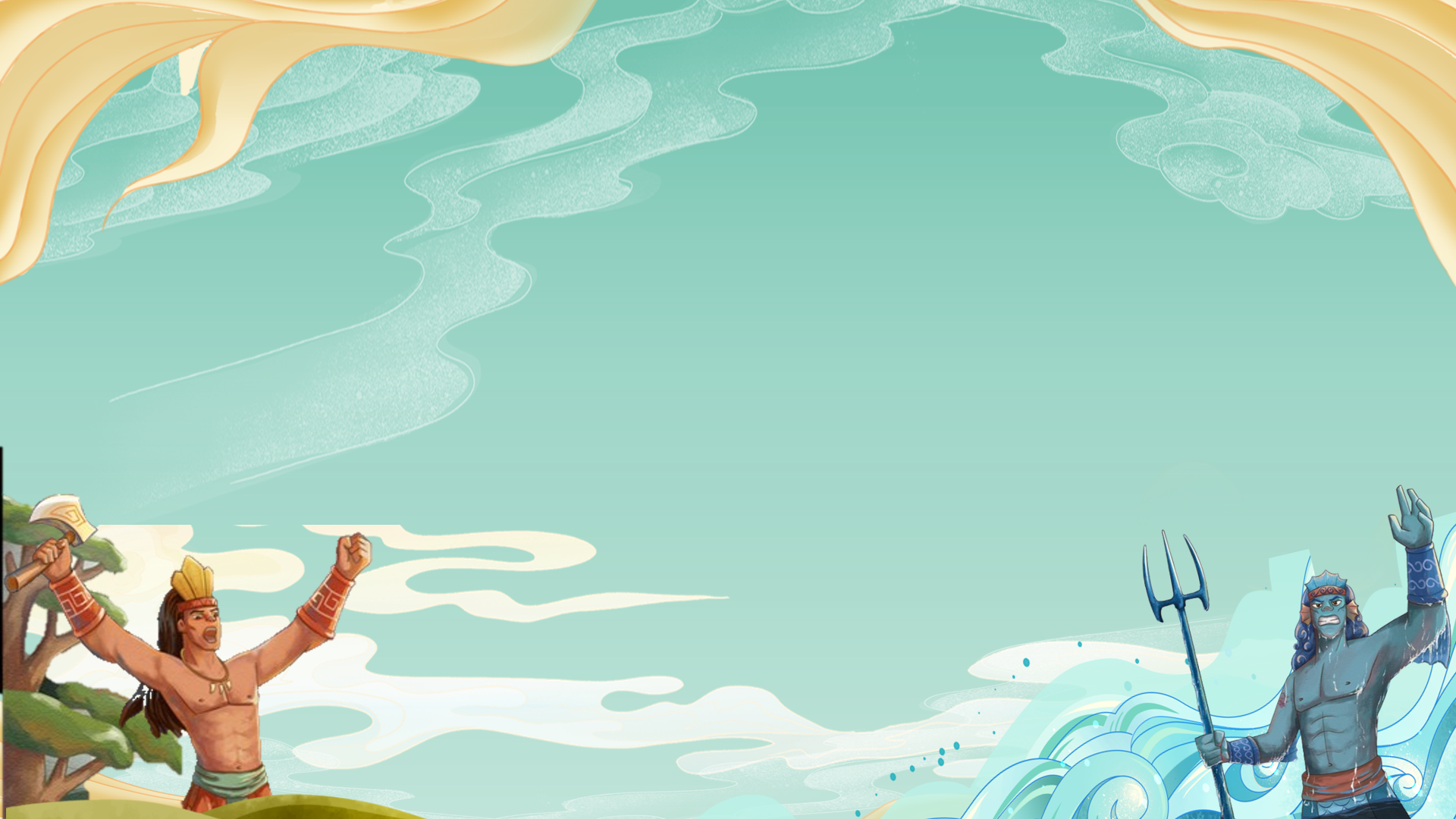 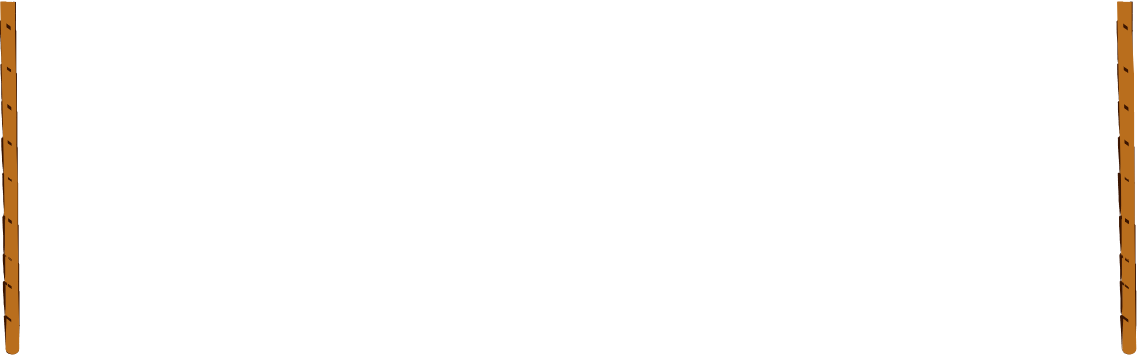 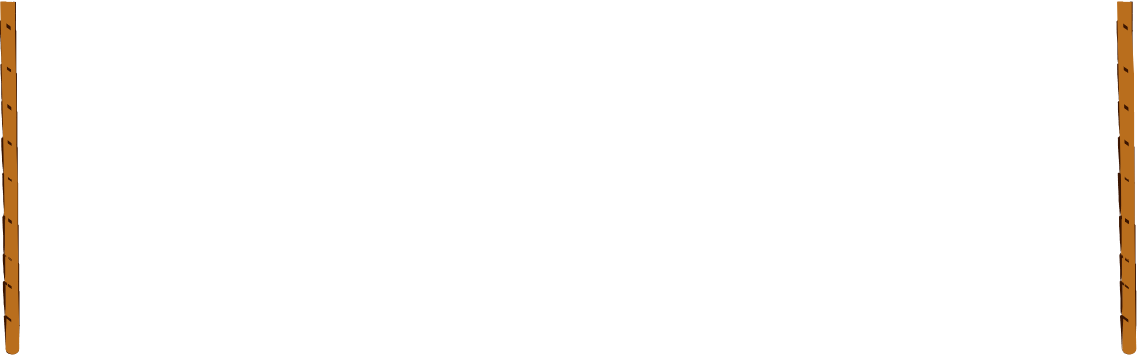 Câu 4: Nguyễn Nhược Pháp đã nhìn nhận trận chiến giữa Sơn Tinh, Thủy Tinh ở góc độ nào sau đây?
A. Xuất phát từ sự đố kị, hiếu thắng của Thủy Tinh.
B. Ông chỉ đang bám sát diễn biến trong truyền thuyết Sơn Tinh – Thủy Tinh.
C. Là câu chuyện của tình yêu, của lòng ghen.
D. Góc độ hiện thực về thiên tai lũ lụt ở đất nước ta.
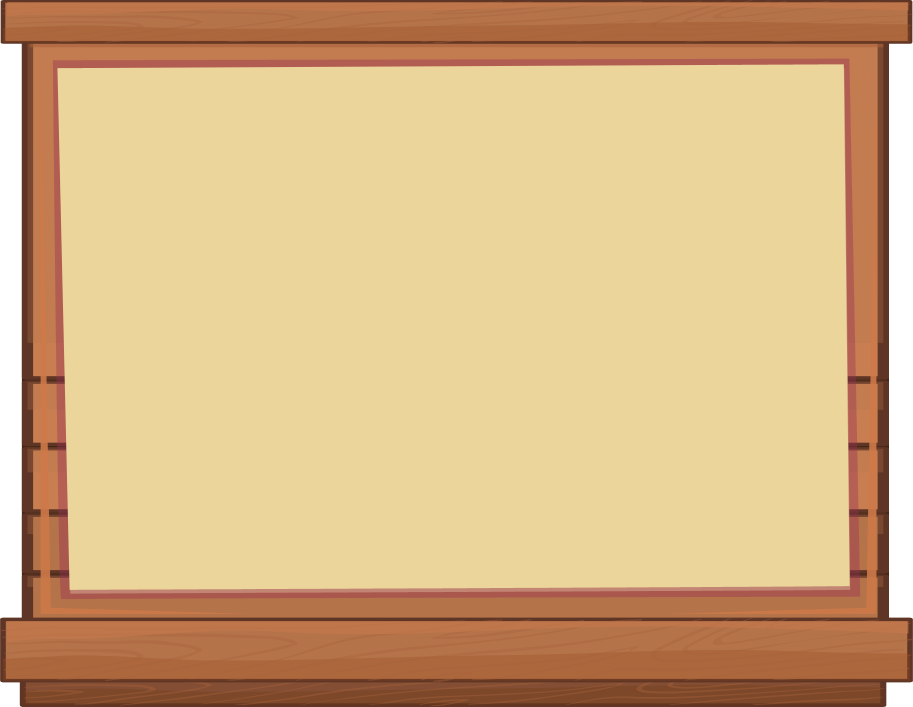 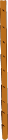 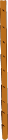 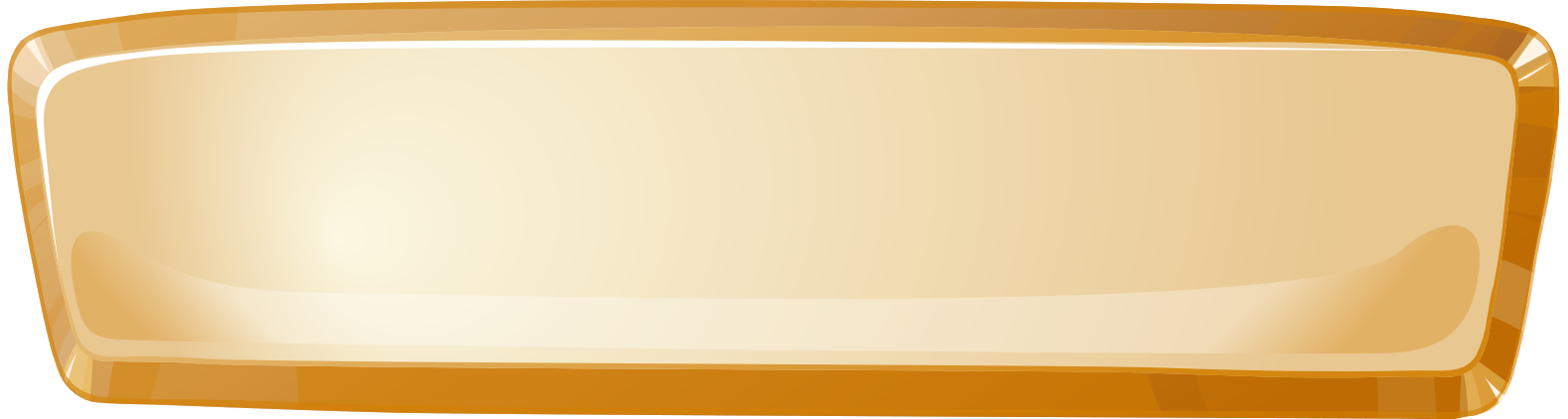 ĐÁP ÁN: C
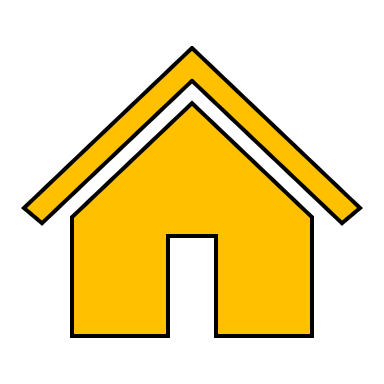 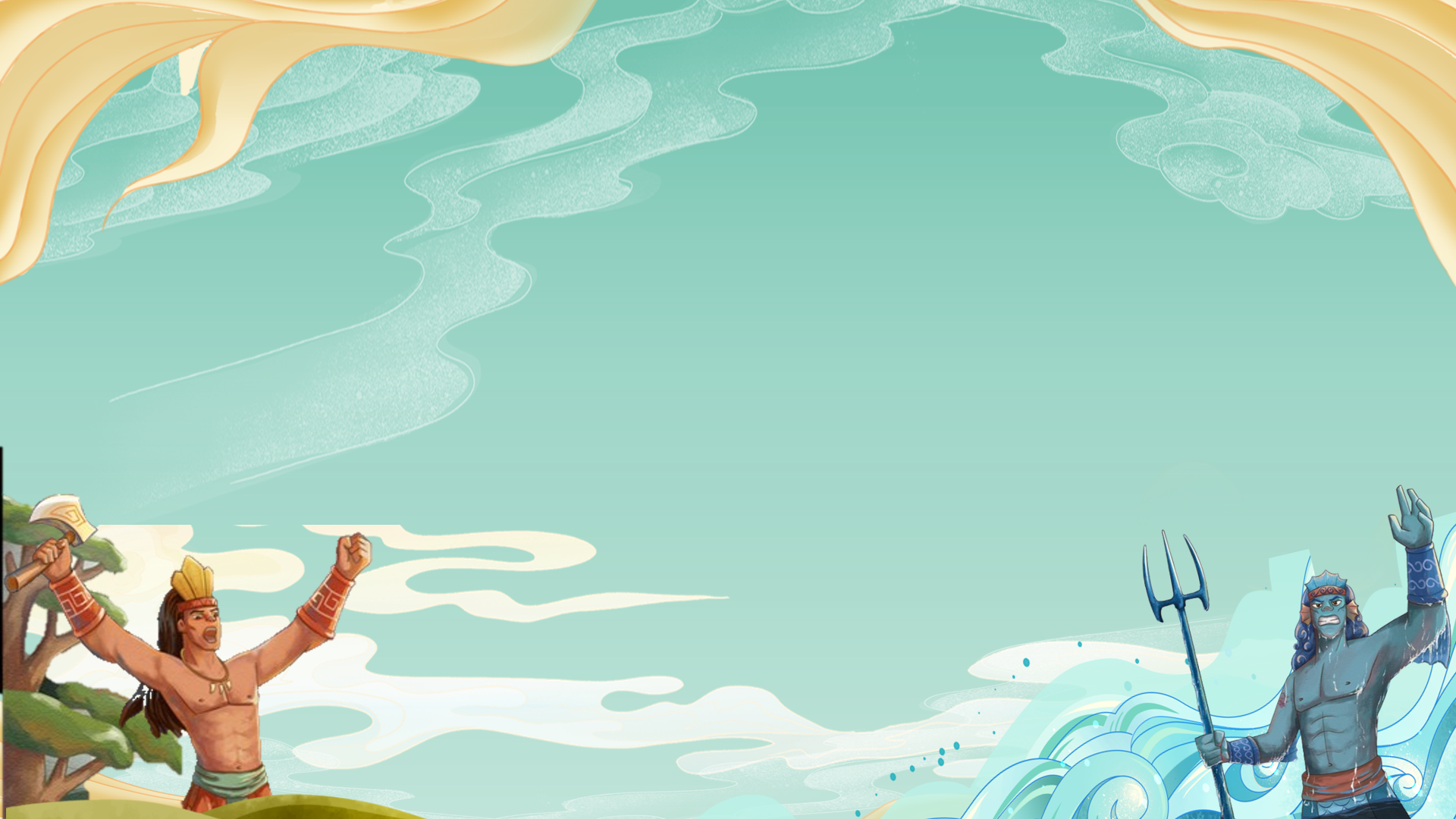 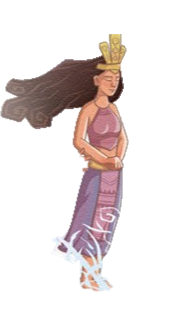 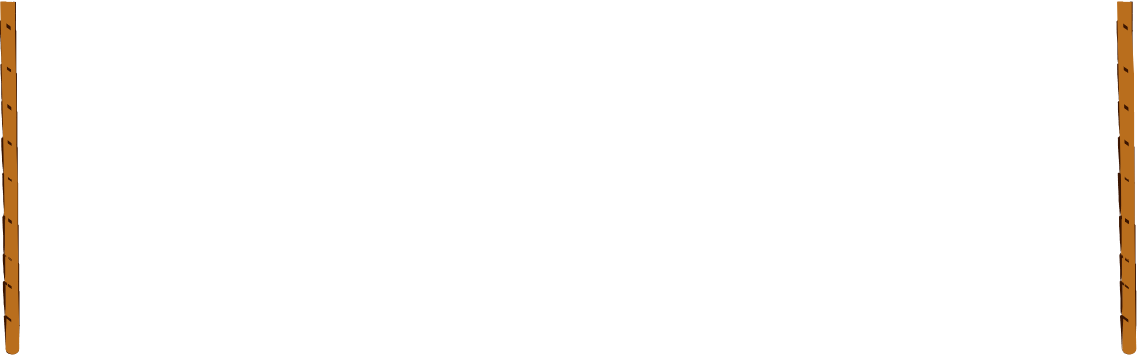 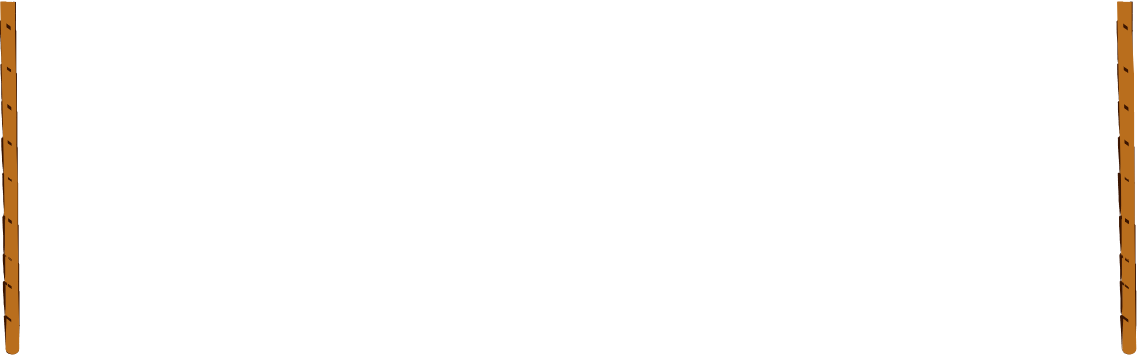 Câu 5: Thủy Tinh xuất hiện trong hình ảnh như thế nào?
A. Ngồi trên lưng bạch hổ.
B. Ngồi trên lưng rồng vàng.
C. Yến gấm tung dài dát ngọc trai.
D. Theo sau năm chục con voi xám, khập khiễng bước đi trên đất lạ.
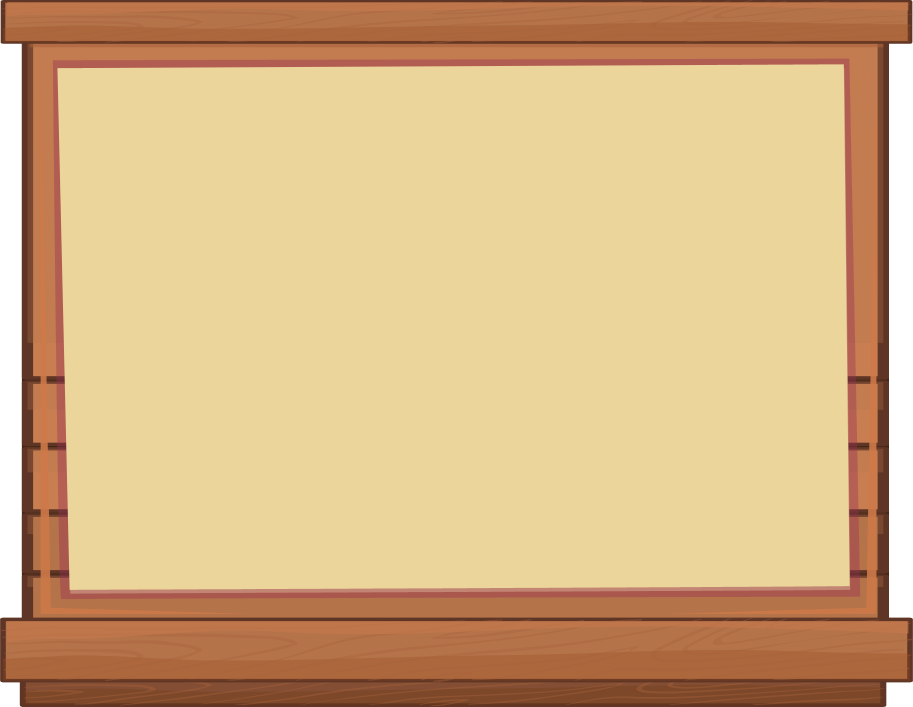 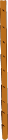 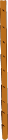 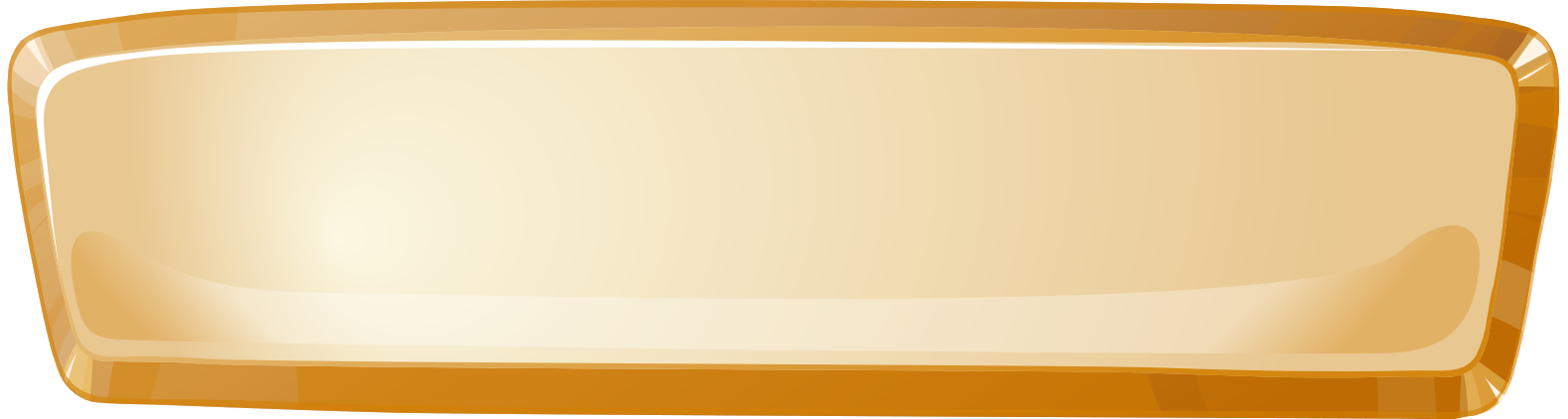 ĐÁP ÁN B
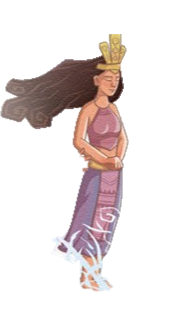 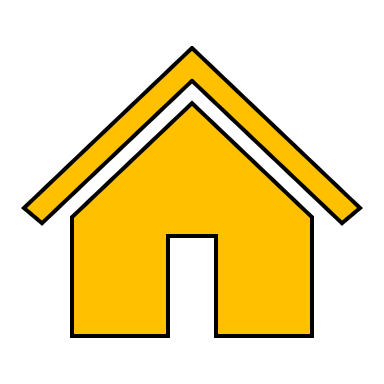 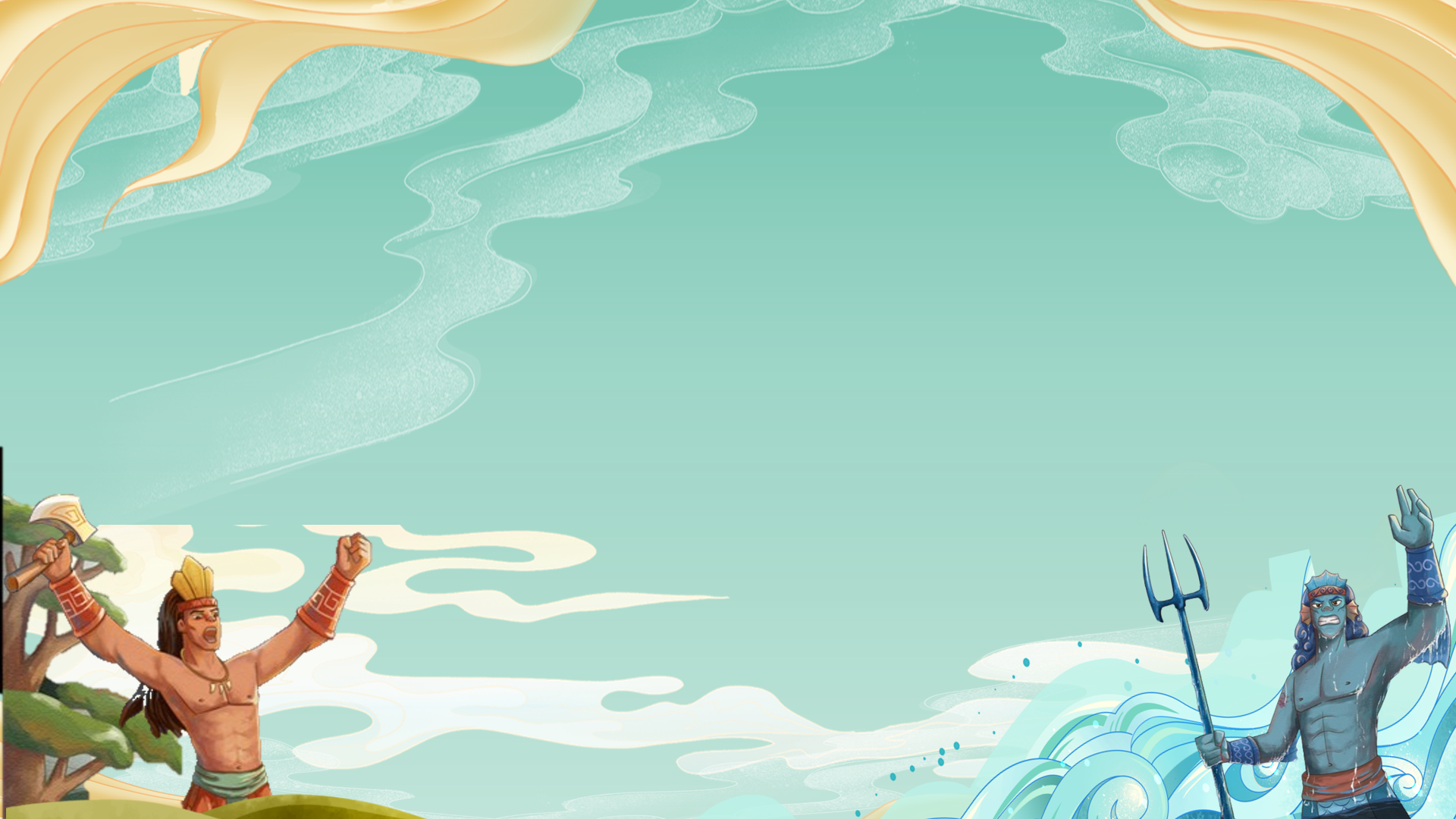 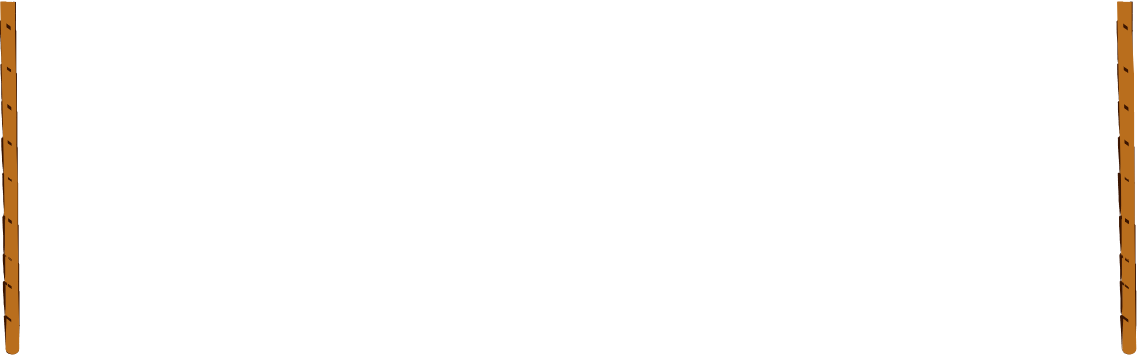 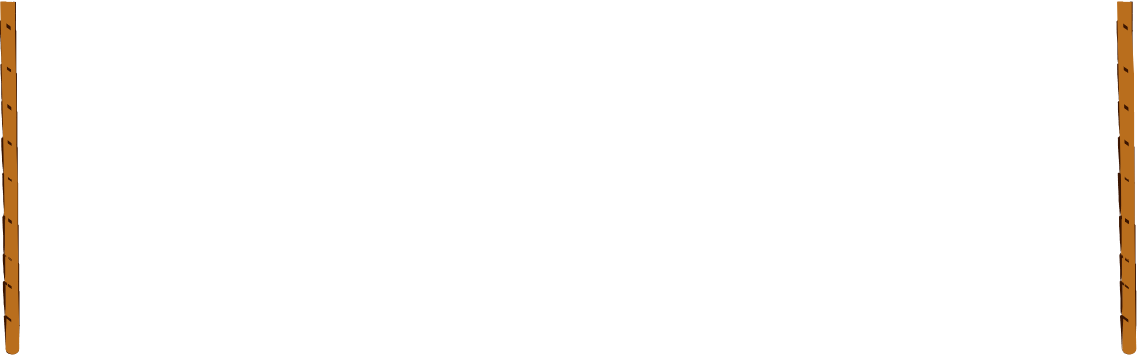 Câu 6: Sơn Tinh mang đến những lễ vật nào để hỏi cưới Mị Nương?
A. Tải bạc, kim cương, vàng lấp lánh.
B. Áo bào hồng dát ngọc, kiệu bạc.
C. Yên gấm tung dài, gấm điều, áo bào hồng dát vàng.
D. Tải bạc, kim cương, vàng lấp lánh, sừng tê, ngà voi và sừng hươu.
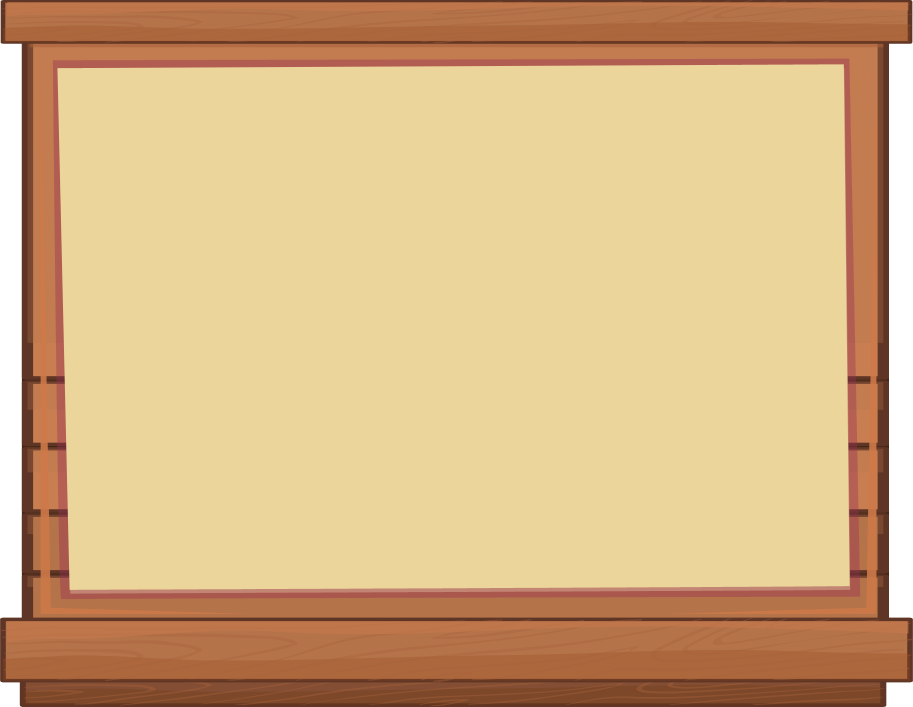 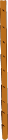 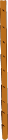 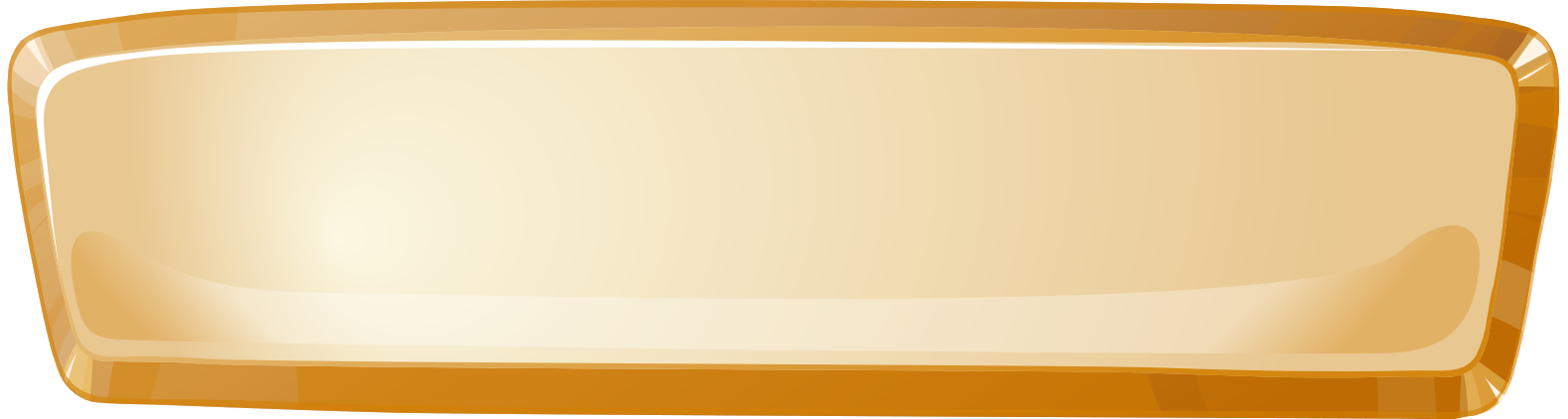 ĐÁP ÁN D
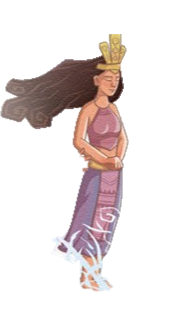 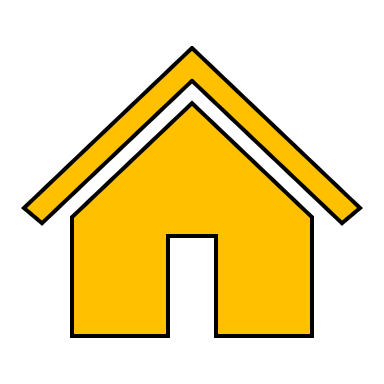 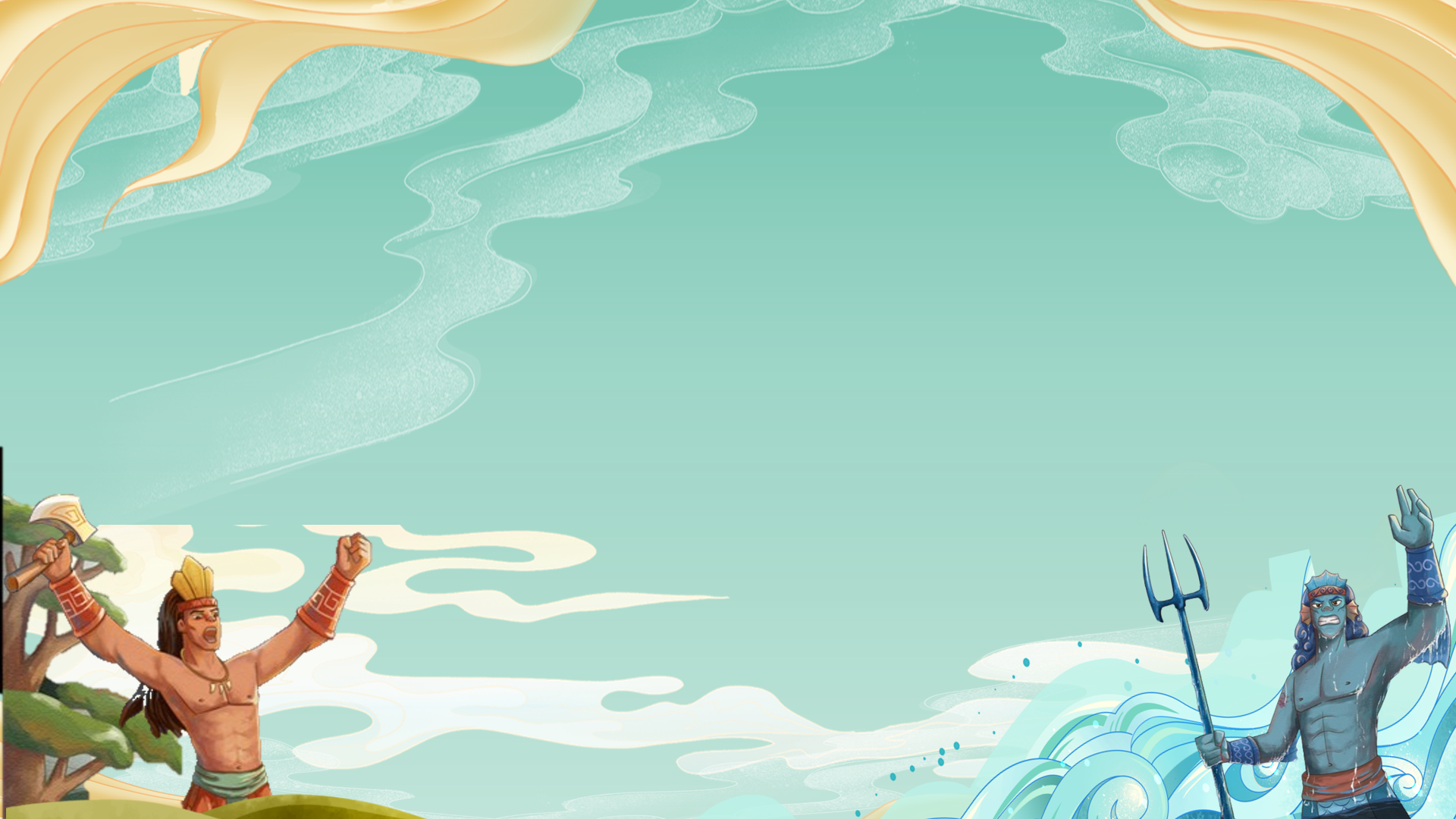 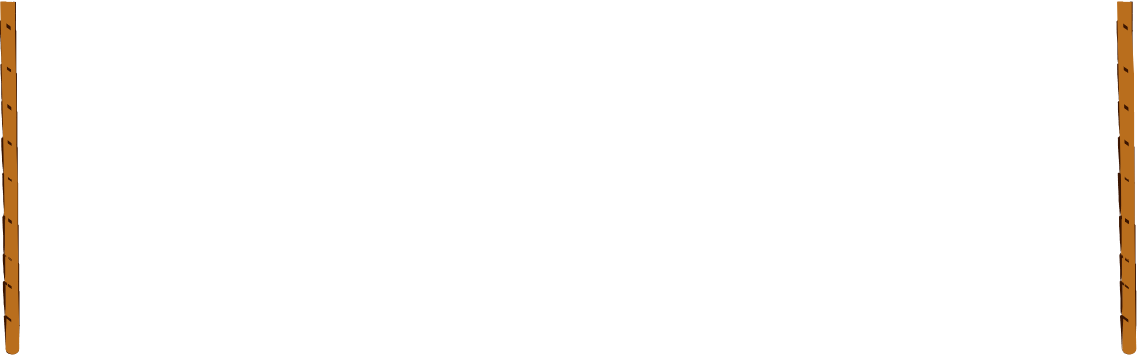 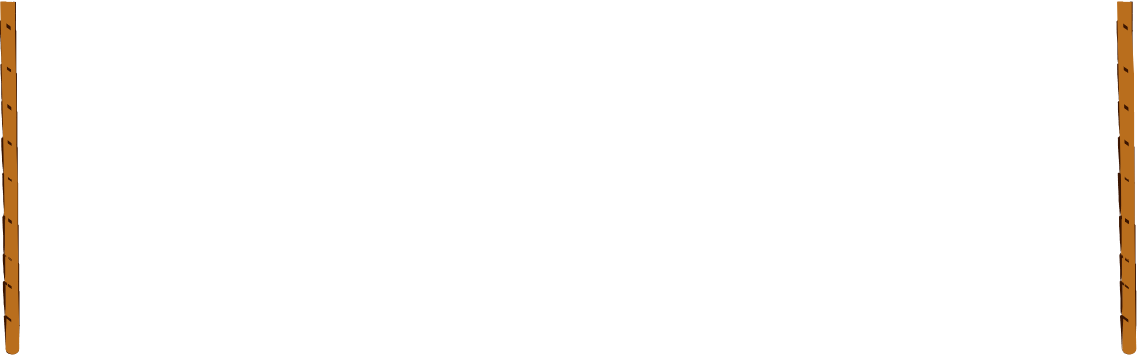 Câu 7: Đâu là chi tiết thể hiện cảm xúc của Mị Nương khi chứng kiến cuộc chiến khốc liệt giữa Sơn Tinh và Thủy Tinh?
A. Khép nép như cành hoa.
B. Kinh hãi ngồi trong kiệu.
C. Mồm kêu thất thanh.
D. Kinh hãi ngồi trong kiệu, mắt kệ nhòa.
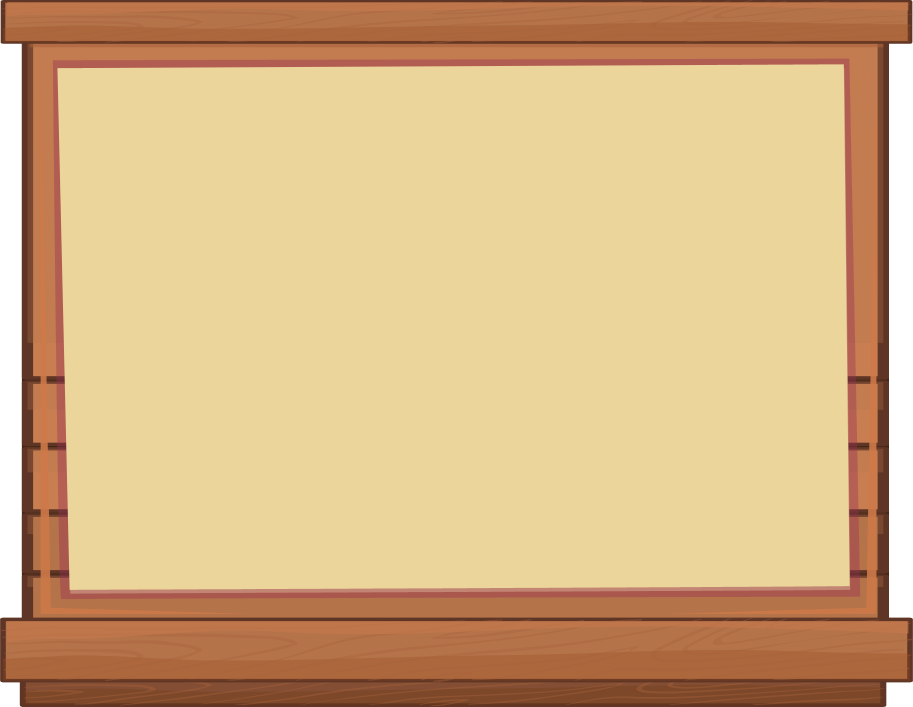 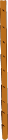 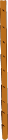 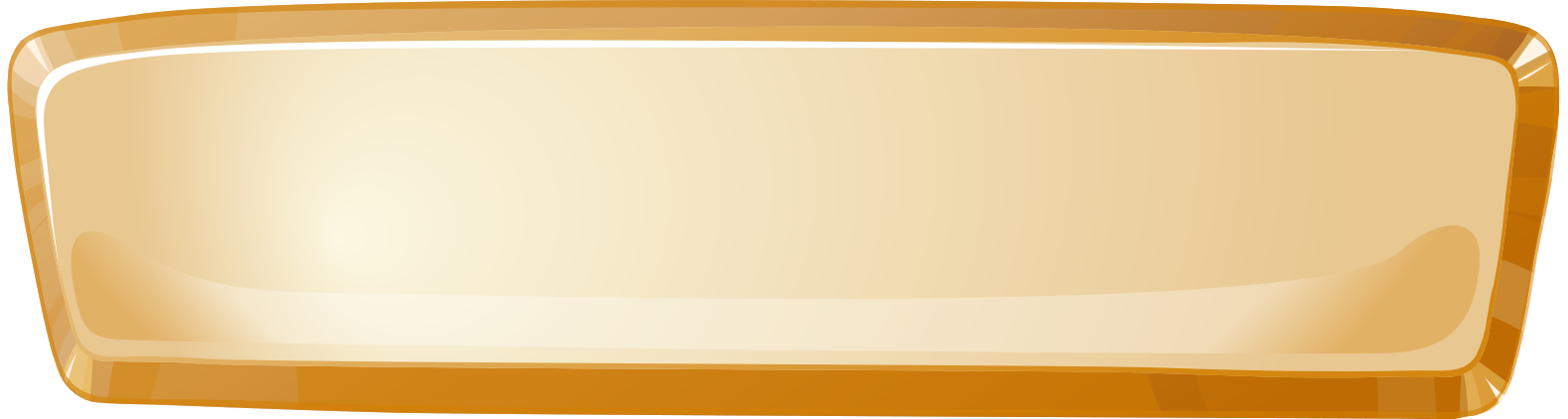 ĐÁP ÁN D
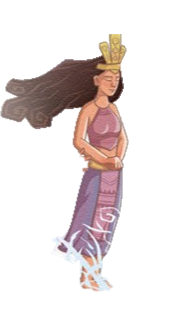 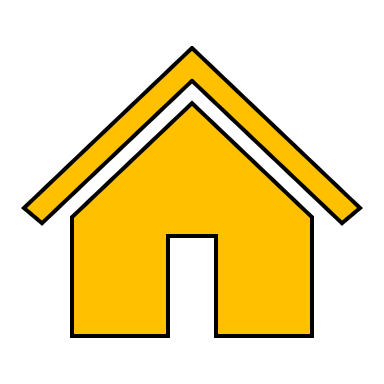 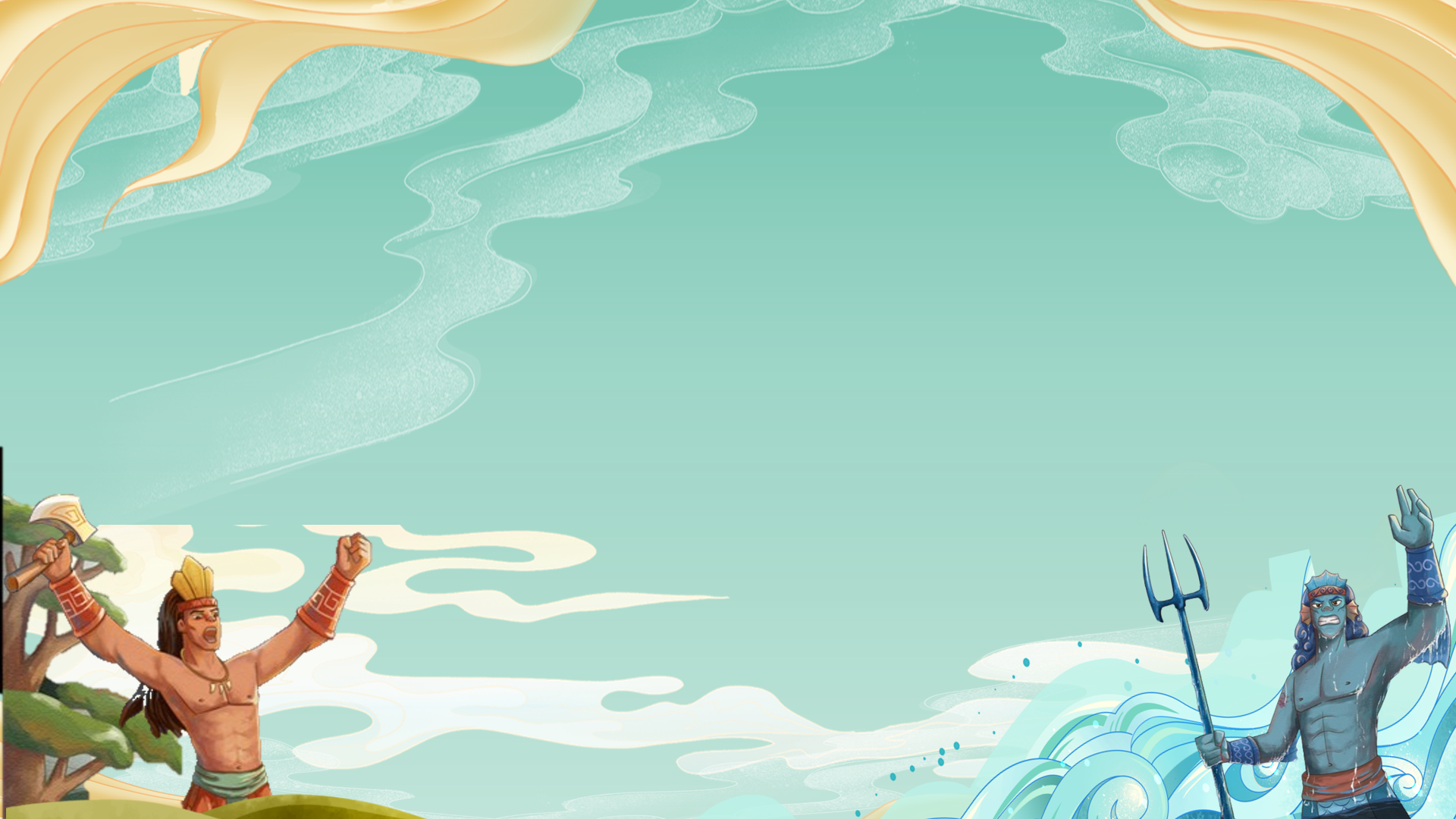 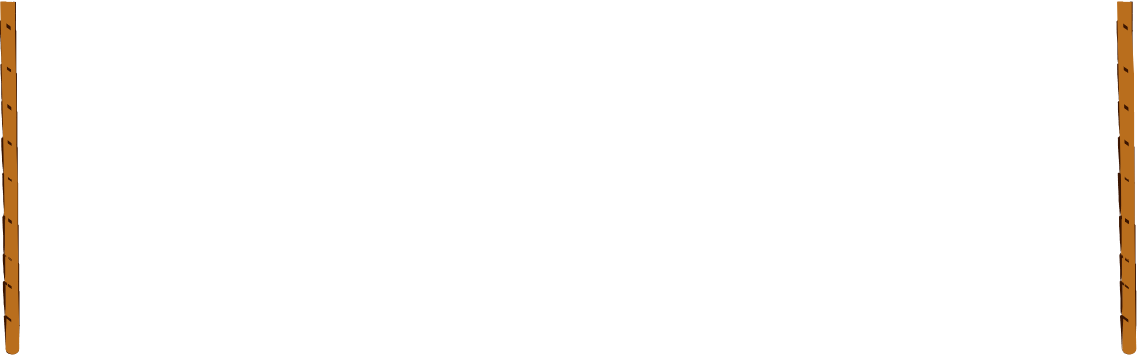 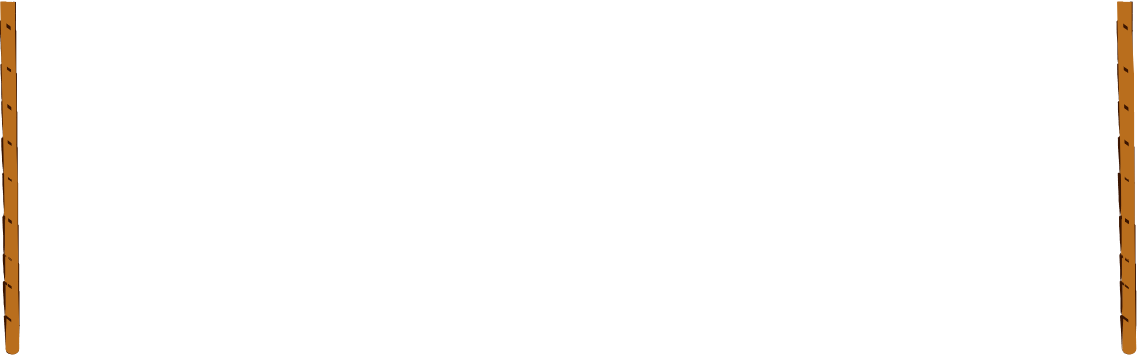 Câu 8: Khi biết mình đến chậm hơn Sơn Tinh, Thủy Tinh đã làm gì?
A. Cưỡi lưng rồng hung hăng, muốn cướp lại Mị Nương. 
B. Càng giương oai, niệm chú đất nẩy vù lên cao.
C. Ghen tức, hoa tay thần vẫy hùm, voi, báo.
D. Áo bào phất phơ nụ cười bay, chấp nhận ra về.
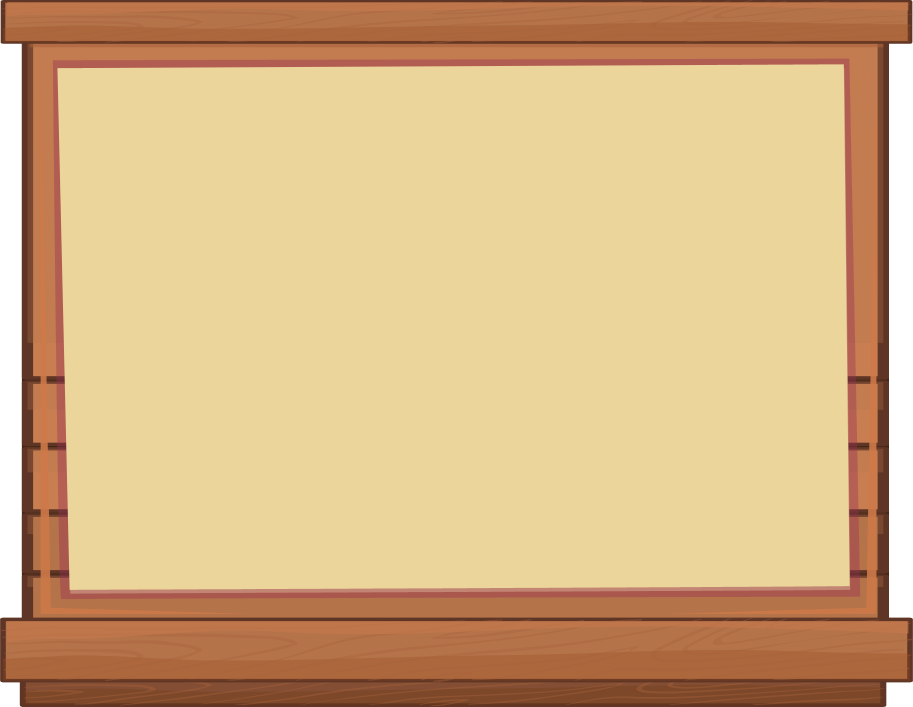 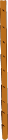 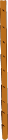 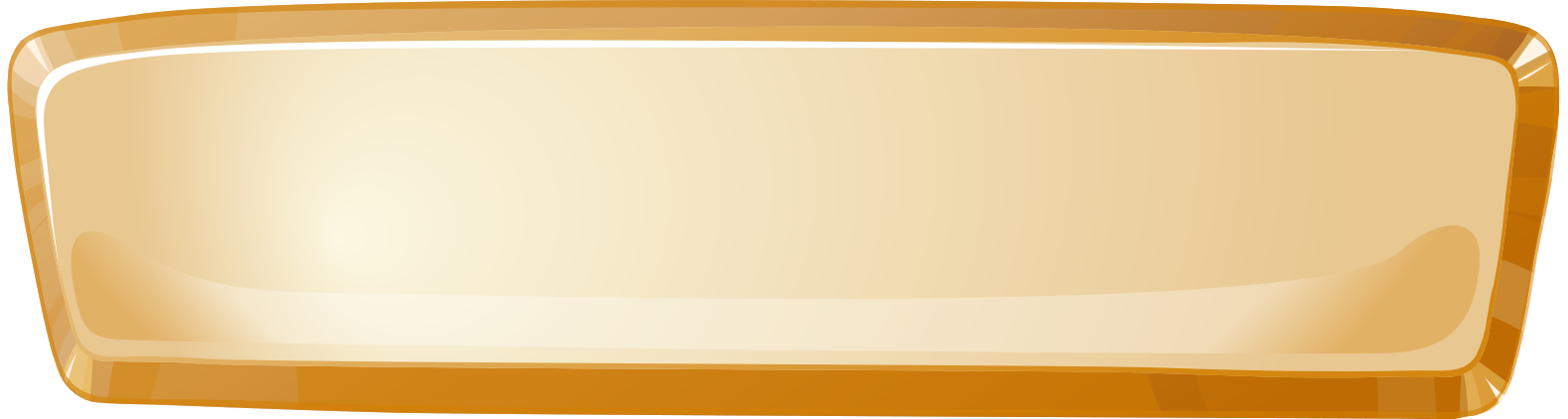 ĐÁP ÁN A
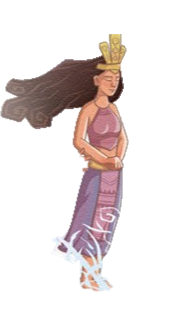 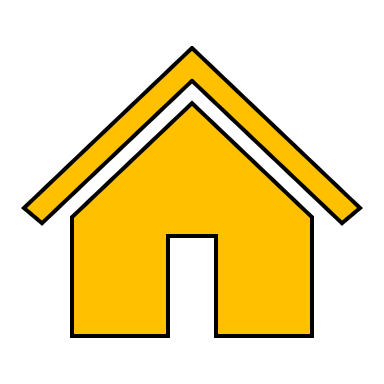 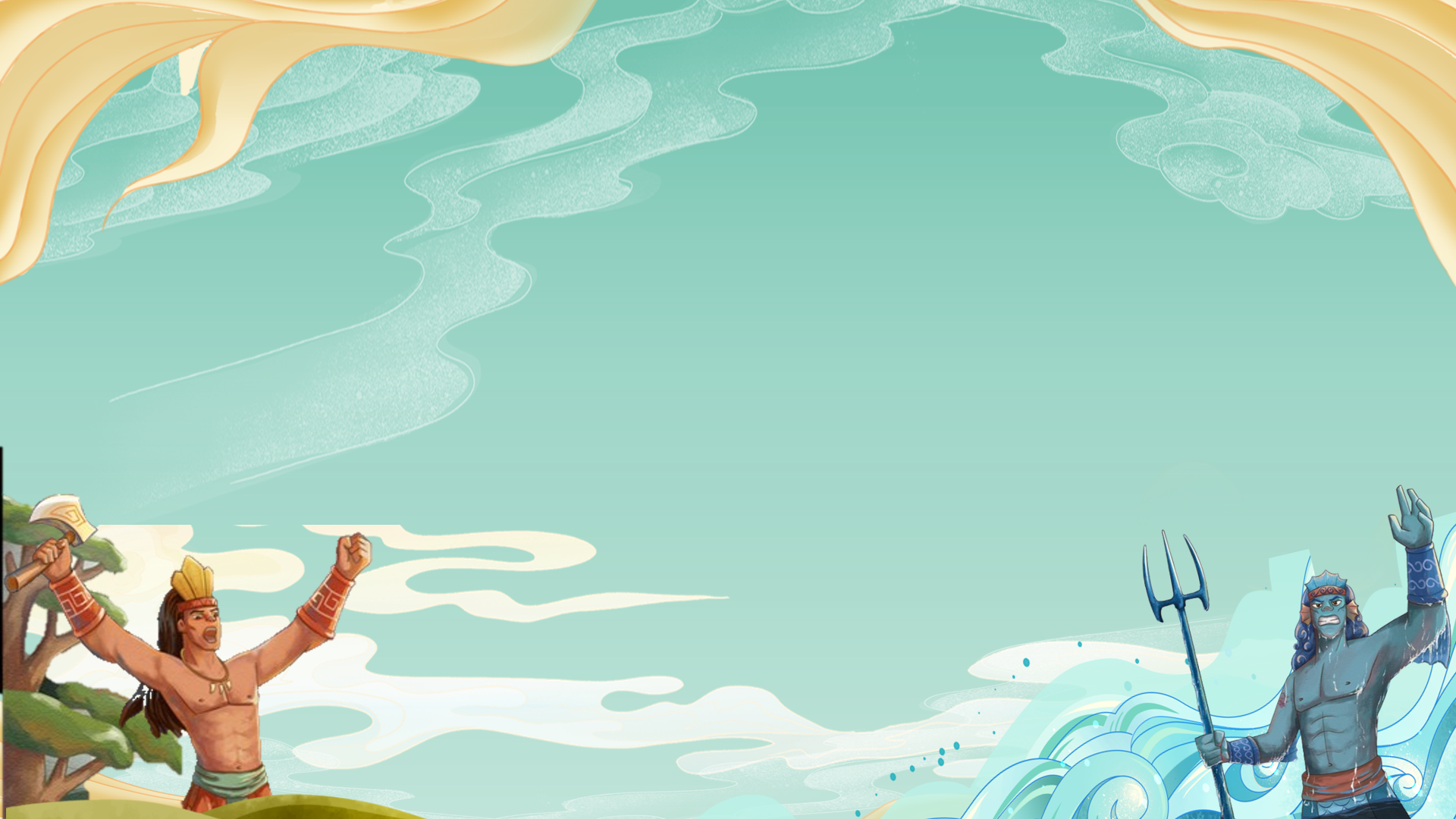 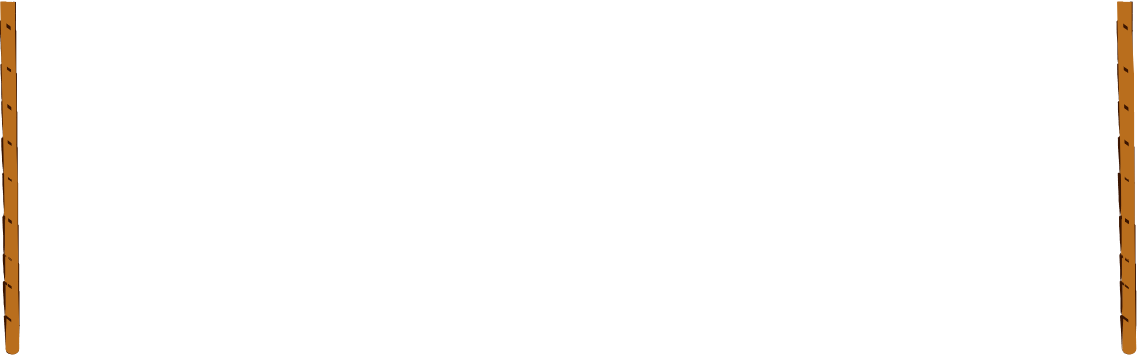 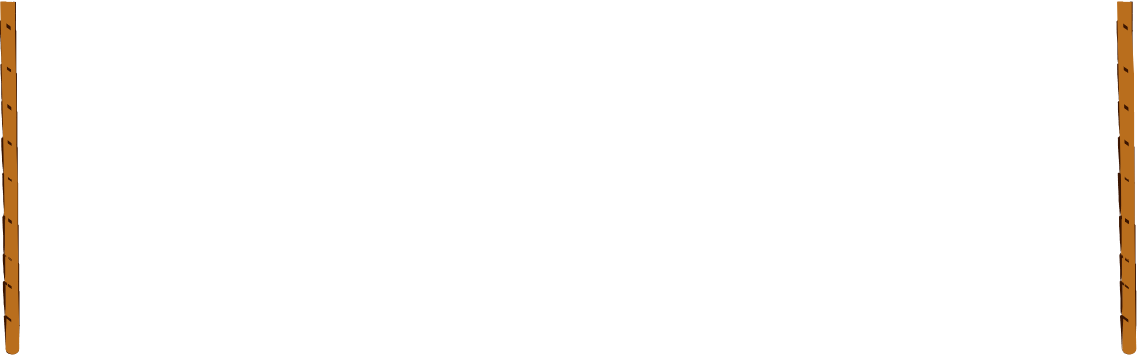 Câu 9: Đâu là nhận xét đúng nhất về giọng điệu của bài thơ Sơn Tinh – Thủy Tinh?
A. Giữ nguyên giọng điệu kể, đan xen sự hài hước, hóm hỉnh.
B. Rất biến hóa, lúc kể, lúc cảm.
C. Trang trọng mà cũng hài hước đấy, lôi cuốn một cách mê hoặc.
D. Trang trọng nhưng cũng hài hước đấy, lôi cuốn một cách mê hoặc.
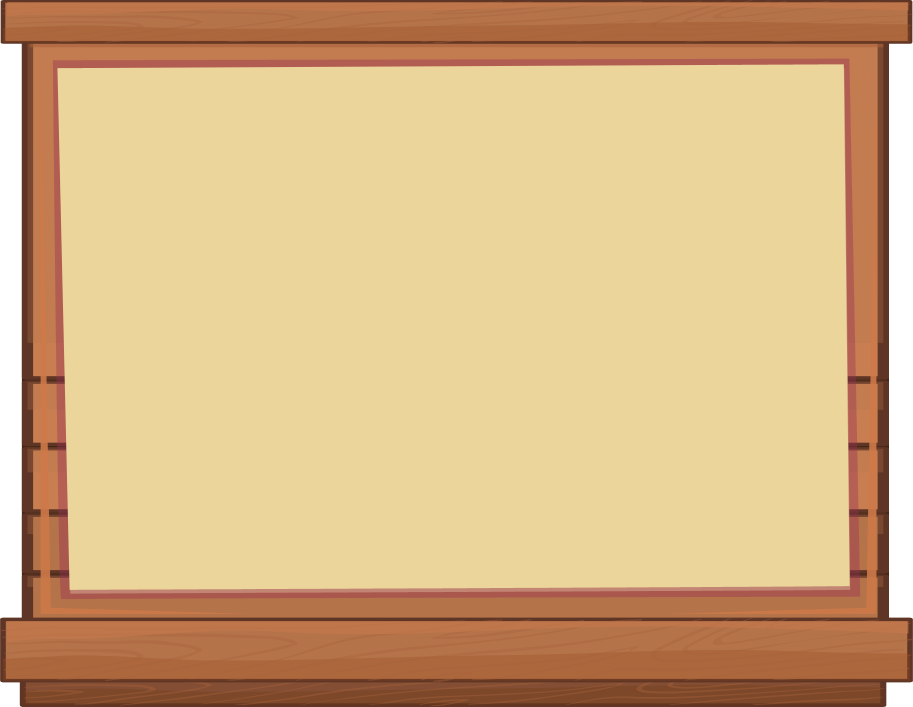 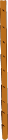 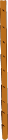 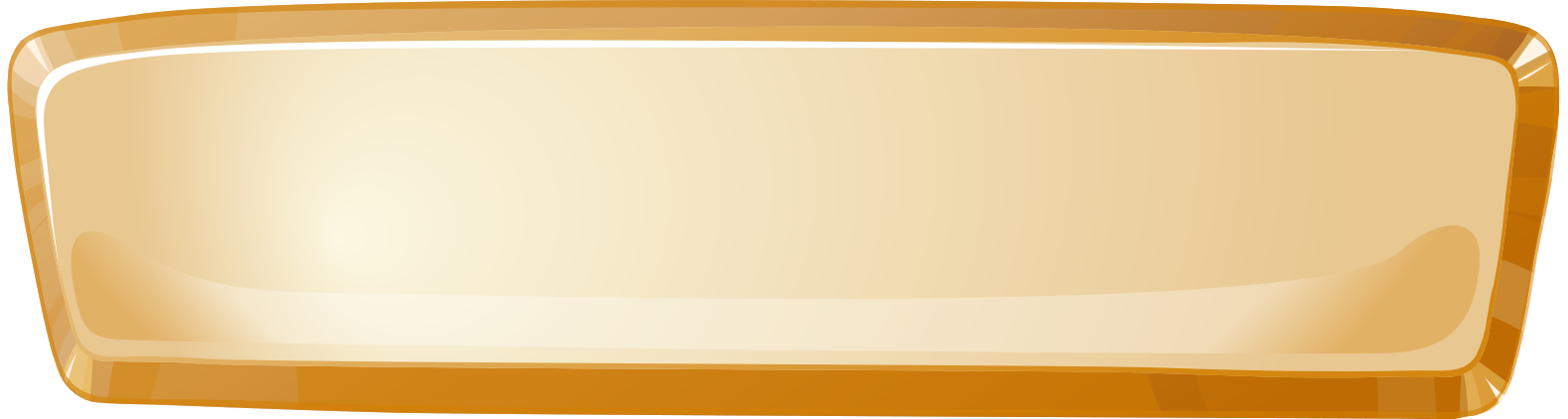 ĐÁP ÁN D
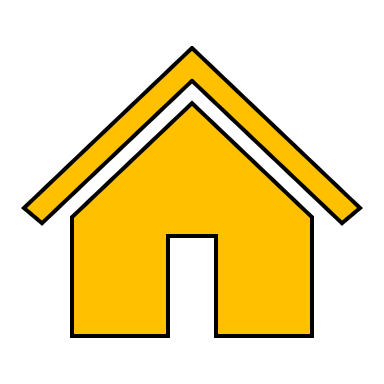 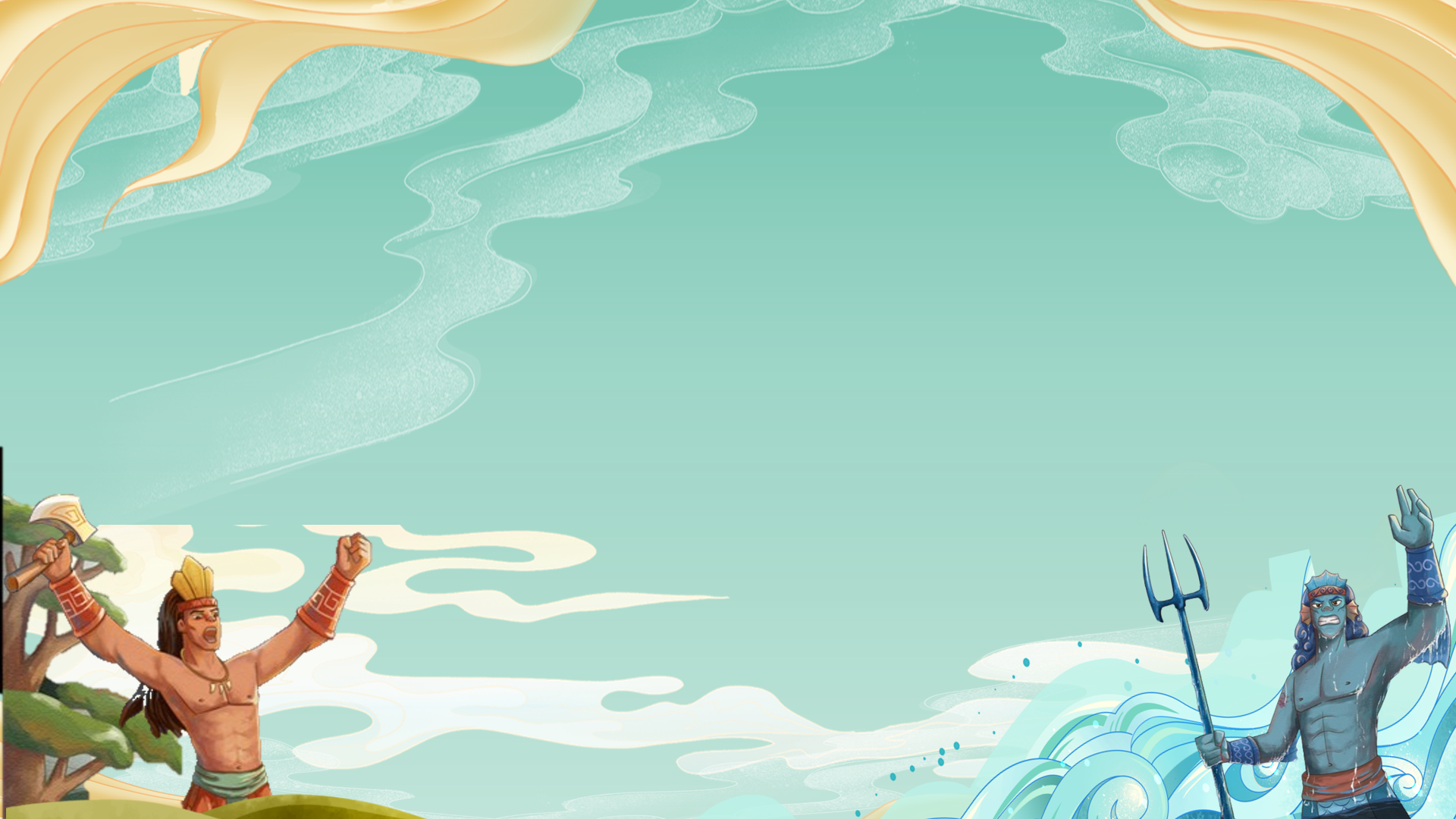 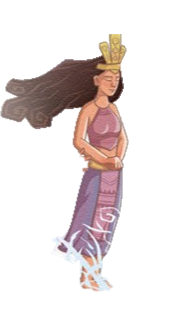 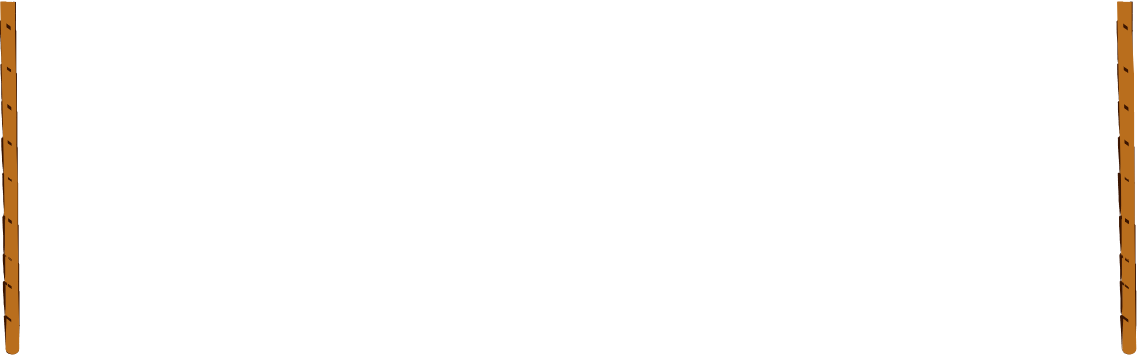 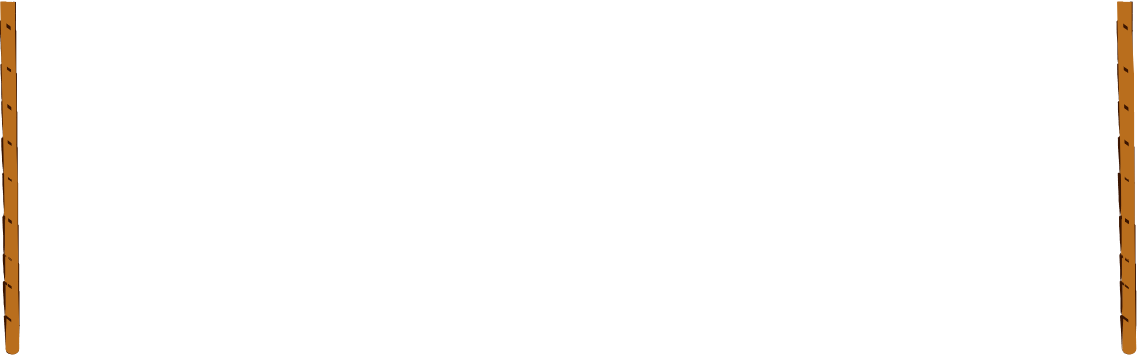 Câu 10: Nghệ thuật nổi bật nhất trong bài thơ Sơn Tinh – Thủy Tinh là gì?
A. Bút pháp lãng mạn hóa.
B. Bút pháp hiện thực.
C. Yếu tố hoang đường, kì ảo. 
D. Yếu tố phóng đại, khoa trương.
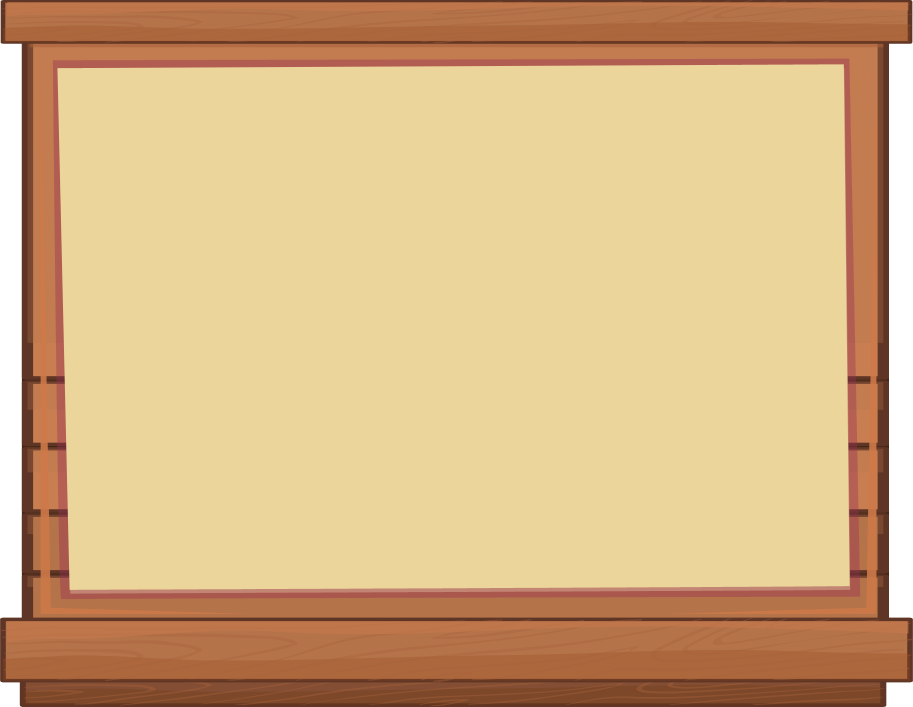 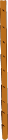 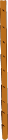 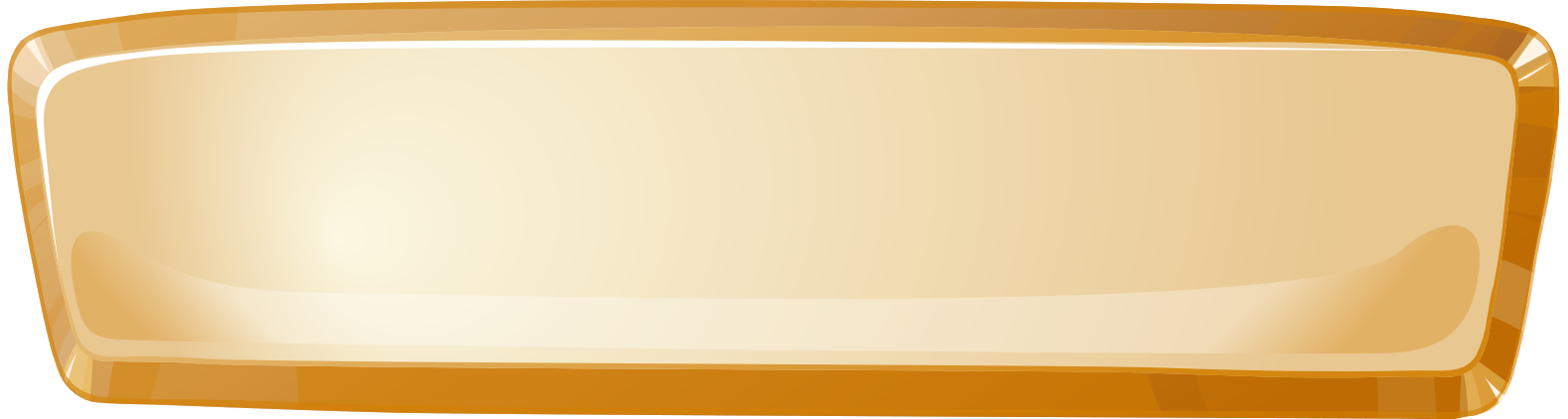 ĐÁP ÁN C
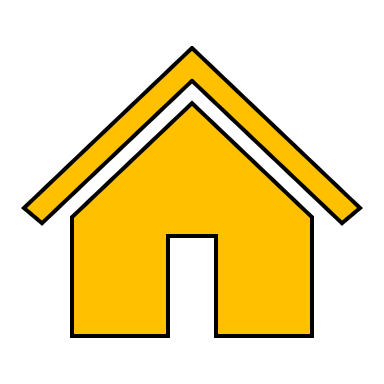 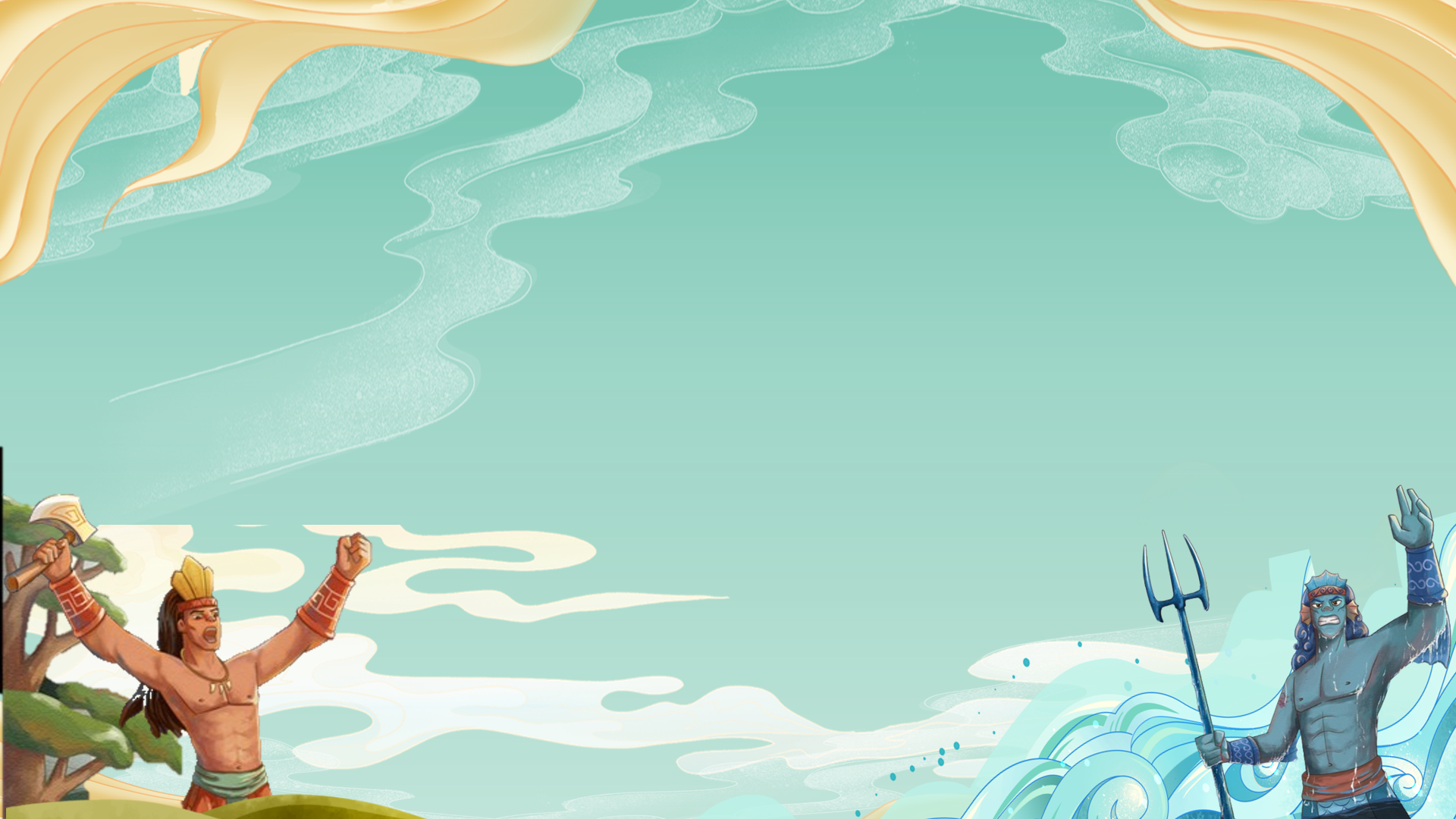 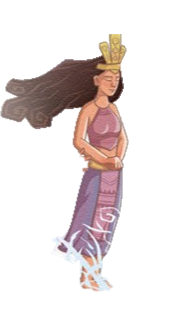 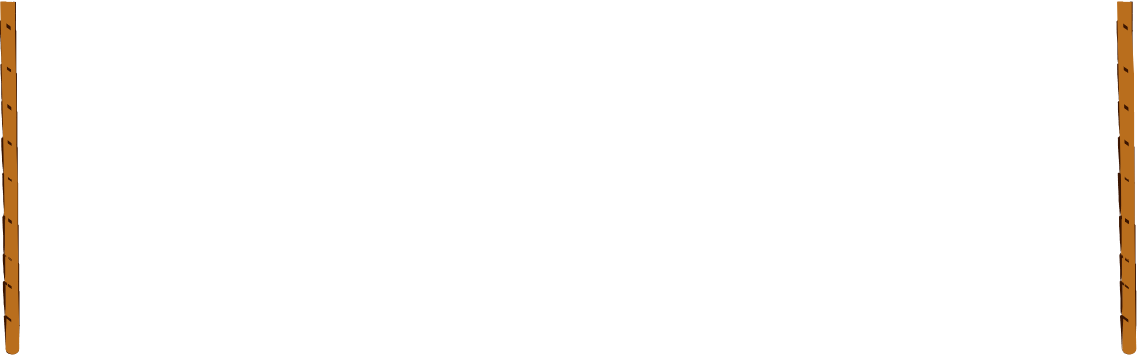 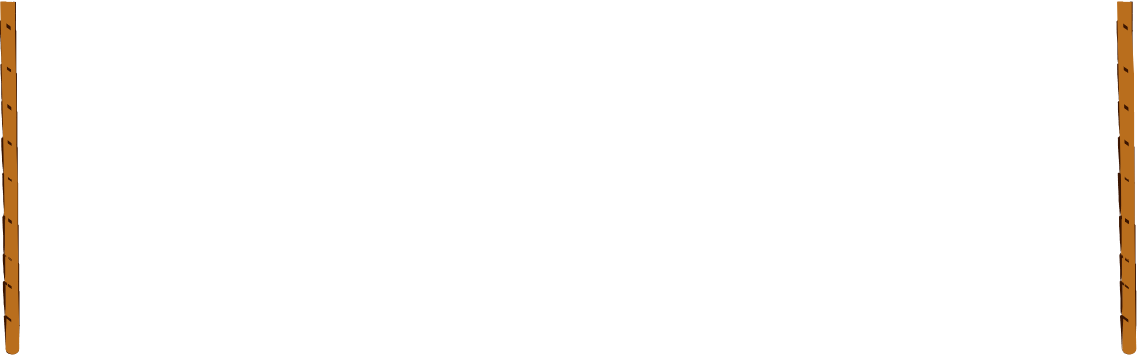 Câu 11: Từ văn bản Sơn Tinh – Thủy Tinh, em có nhận xét gì về vai trò, vị trí của văn học dân gian trong nền văn học Việt Nam thời kì đổi mới?
A. Là nền tảng, là nguồn cảm hứng dồi dào, tiếp thêm chất liệu sáng tạo cho văn học viết thời kì đổi mới.
B. Văn học dân gian biến mất khỏi văn đàn và được thay thế bằng văn học viết hiện đại trong thời kì đổi mới.
C. Văn học dân gian có xuất hiện nhưng mờ nhạt trong nền văn học Việt Nam thời kì đổi mới.
D. Có vị trí quan trọng trong văn đàn, lấn át văn học viết.
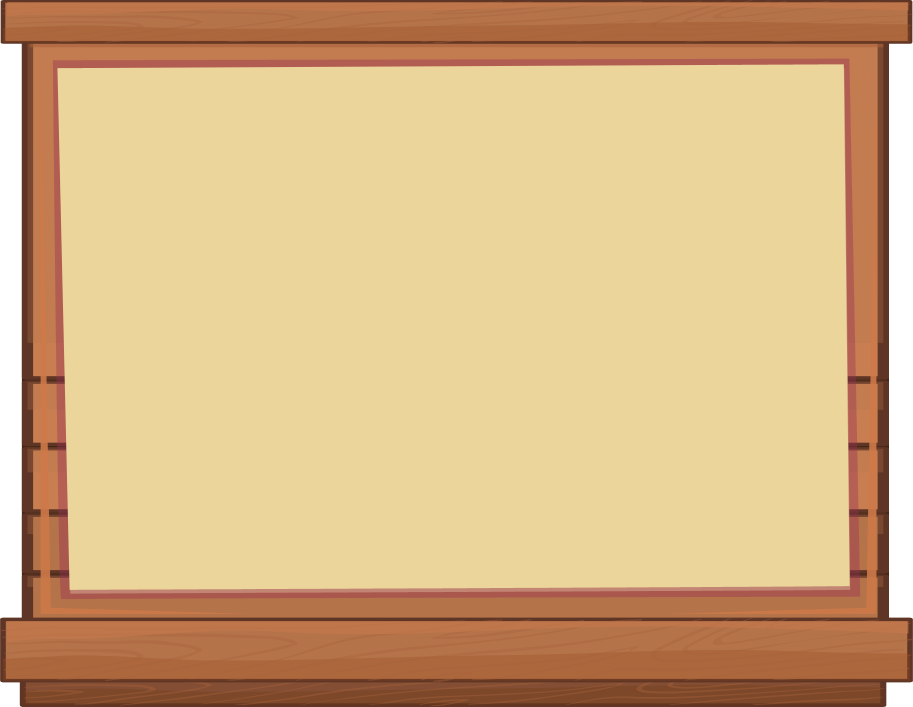 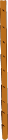 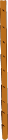 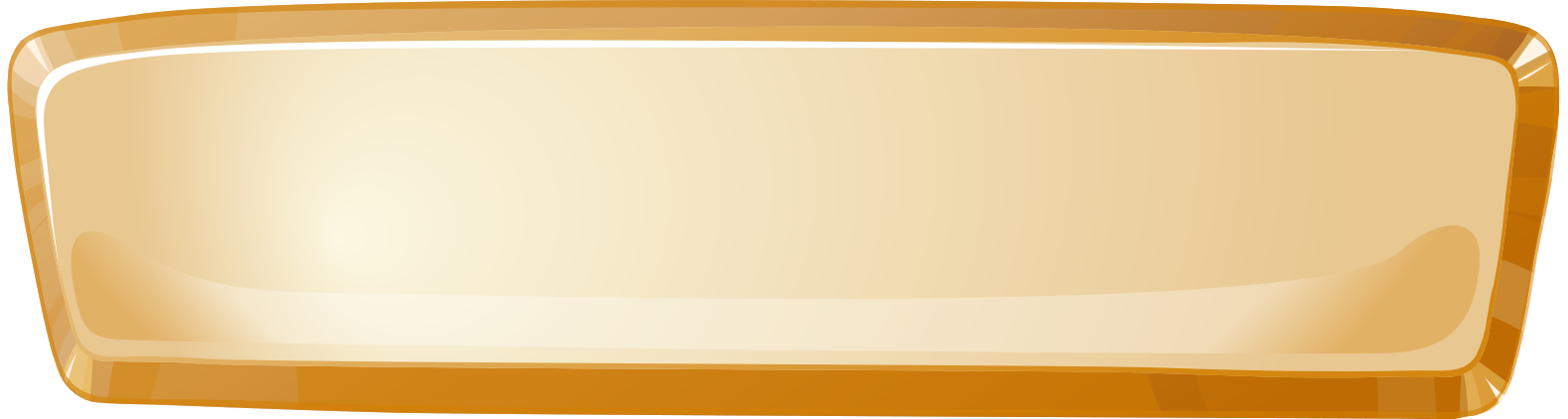 ĐÁP ÁN A
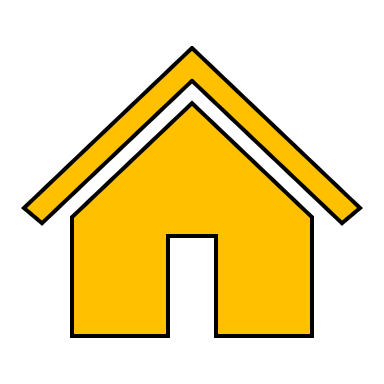 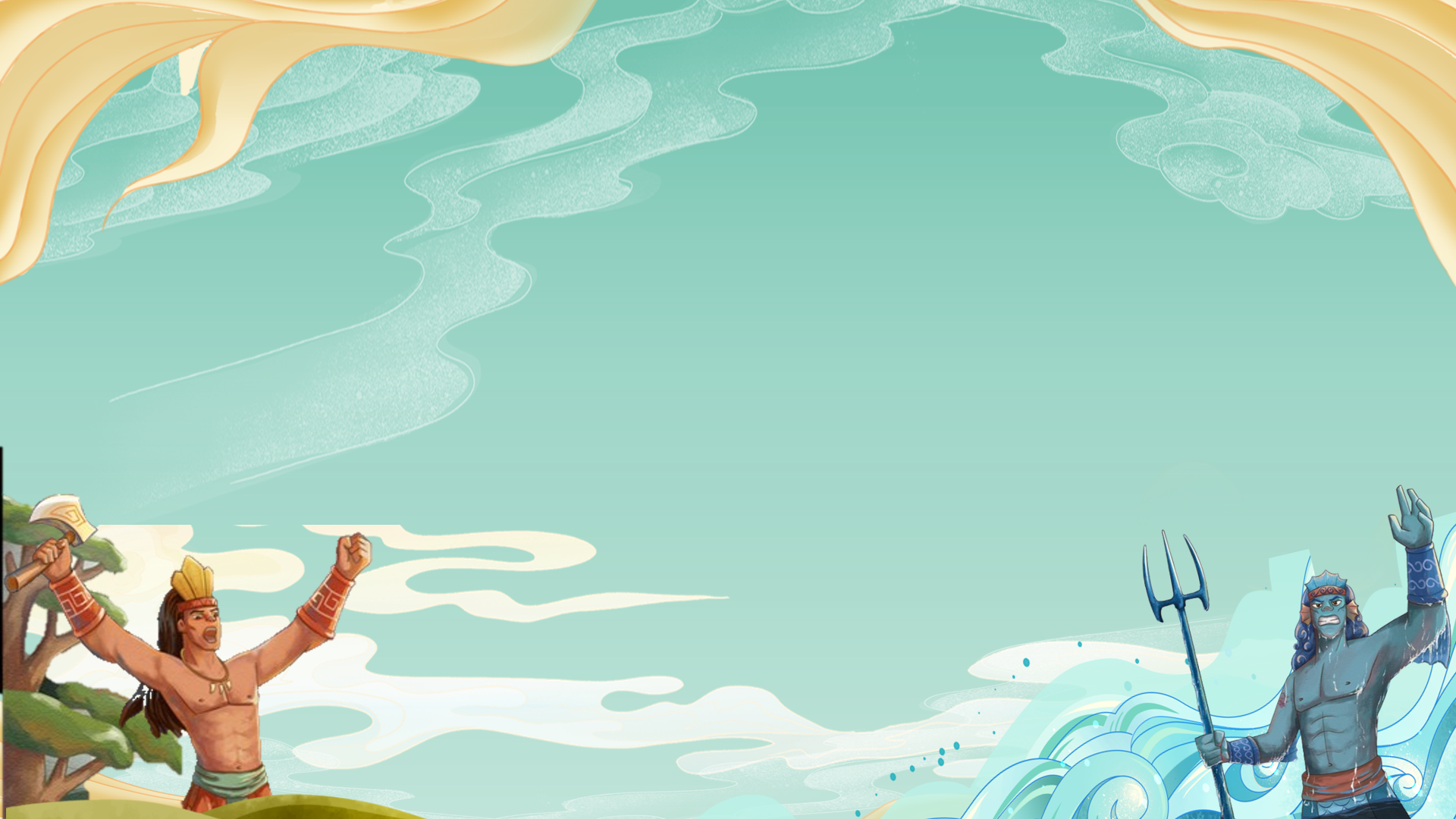 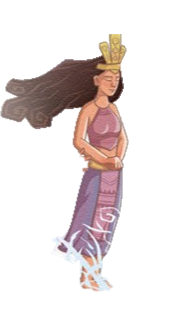 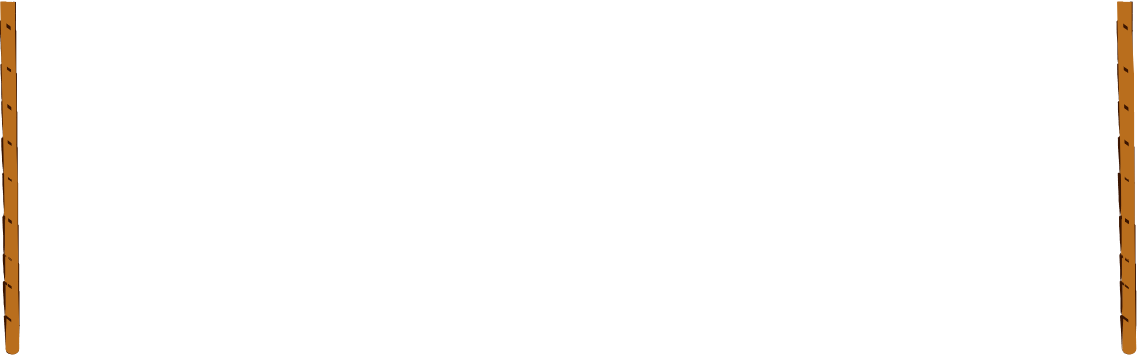 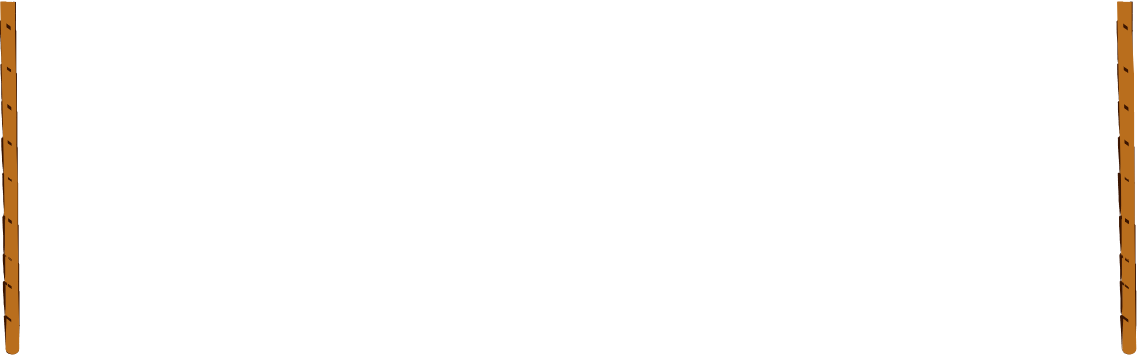 Câu 12: Theo em, việc dùng góc nhìn hiện đại để viết lại những câu truyện cổ tích, truyền thuyết có tác dụng gì?
A. Thể hiện sự thay thế dần của các thể loại văn học theo từng giai đoạn, thời kì.
B. Thể hiện sự sáng tạo, đổi mới hoàn toàn của văn học Việt Nam.
C. Chủ đề tư tưởng của truyện cổ cơ bản vẫn được giữ nguyên nhưng mục đích đã hướng tới những vấn đề lớn lao, sâu sắc của thời đại mới. 
D. Chủ đề tư tưởng của truyện cổ đã mang tính hiện đại hơn, sáng tạo hơn, không còn nhiều yếu tố kì ảo mà thay thế bằng chất hiện thực gai góc.
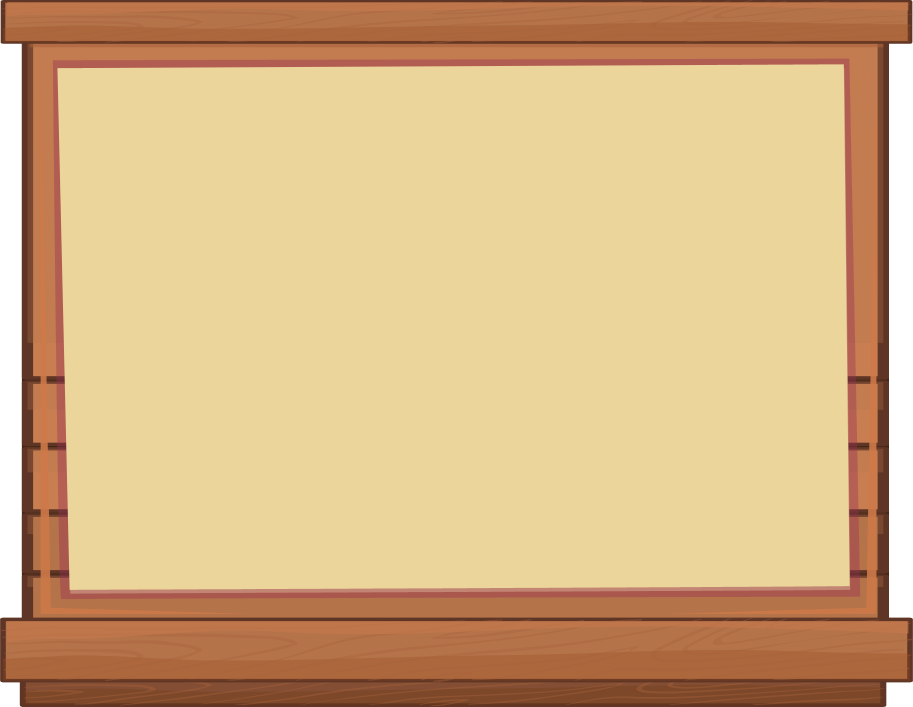 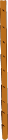 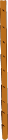 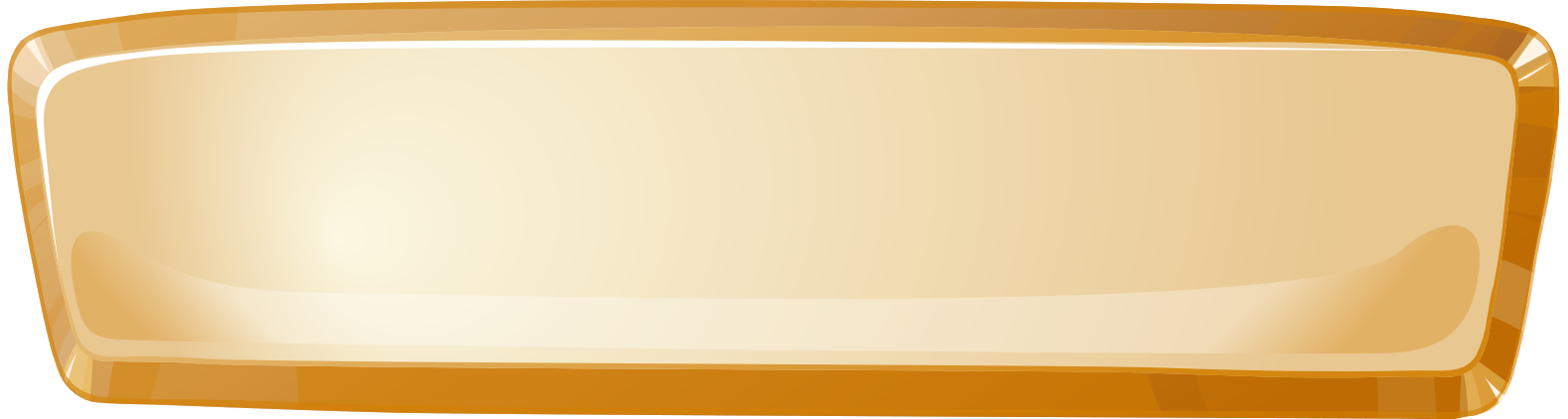 ĐÁP ÁN C
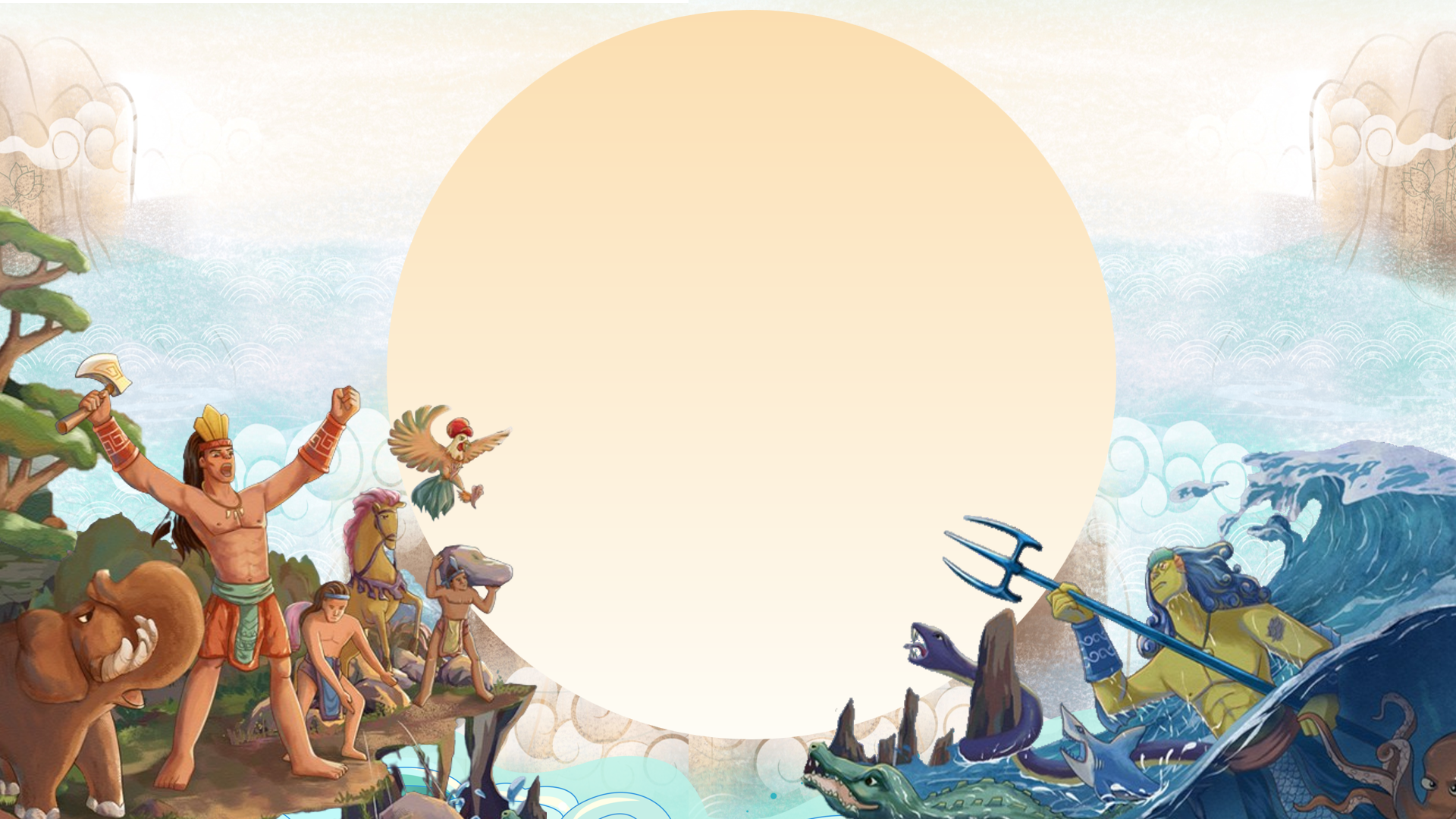 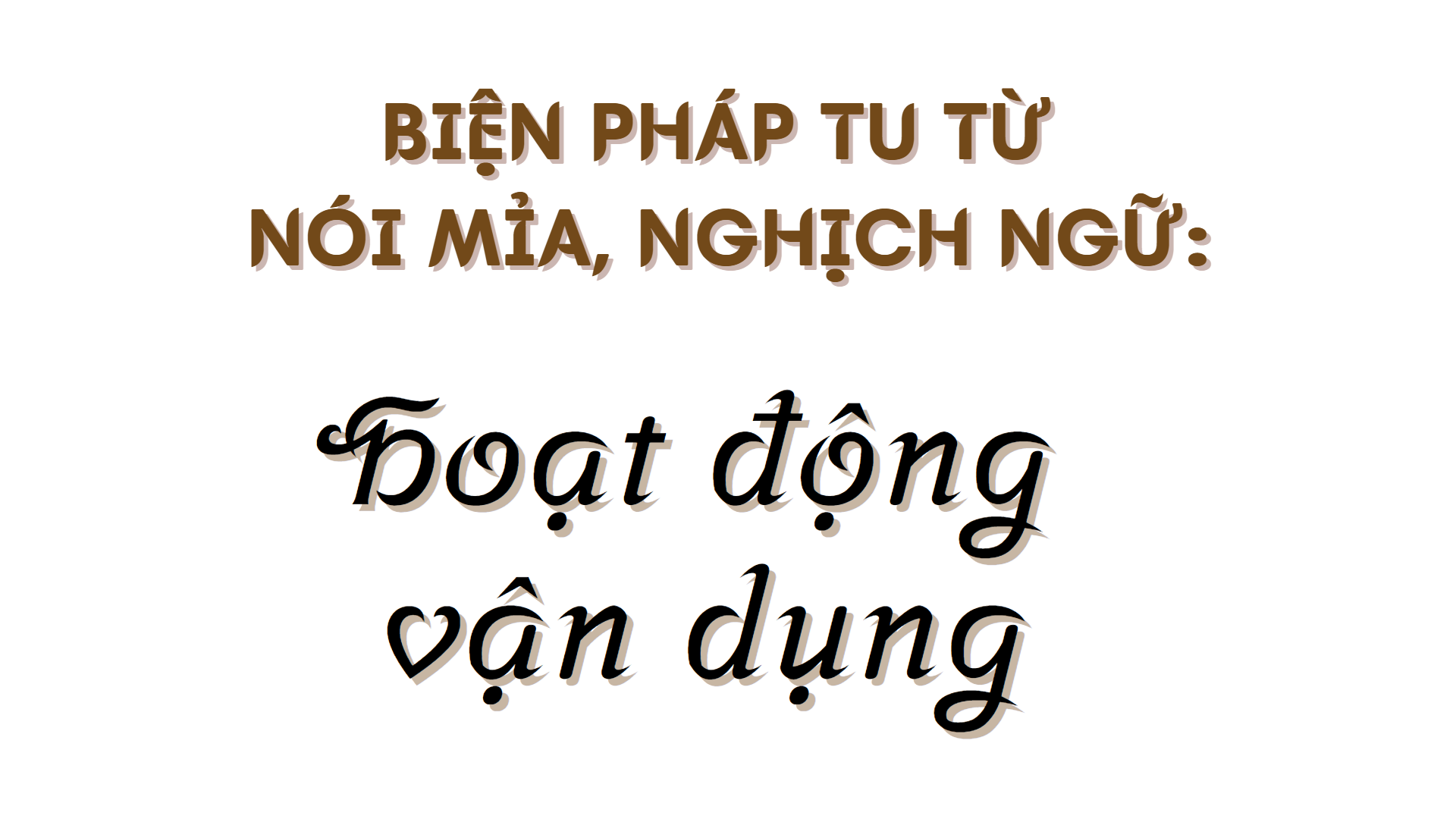 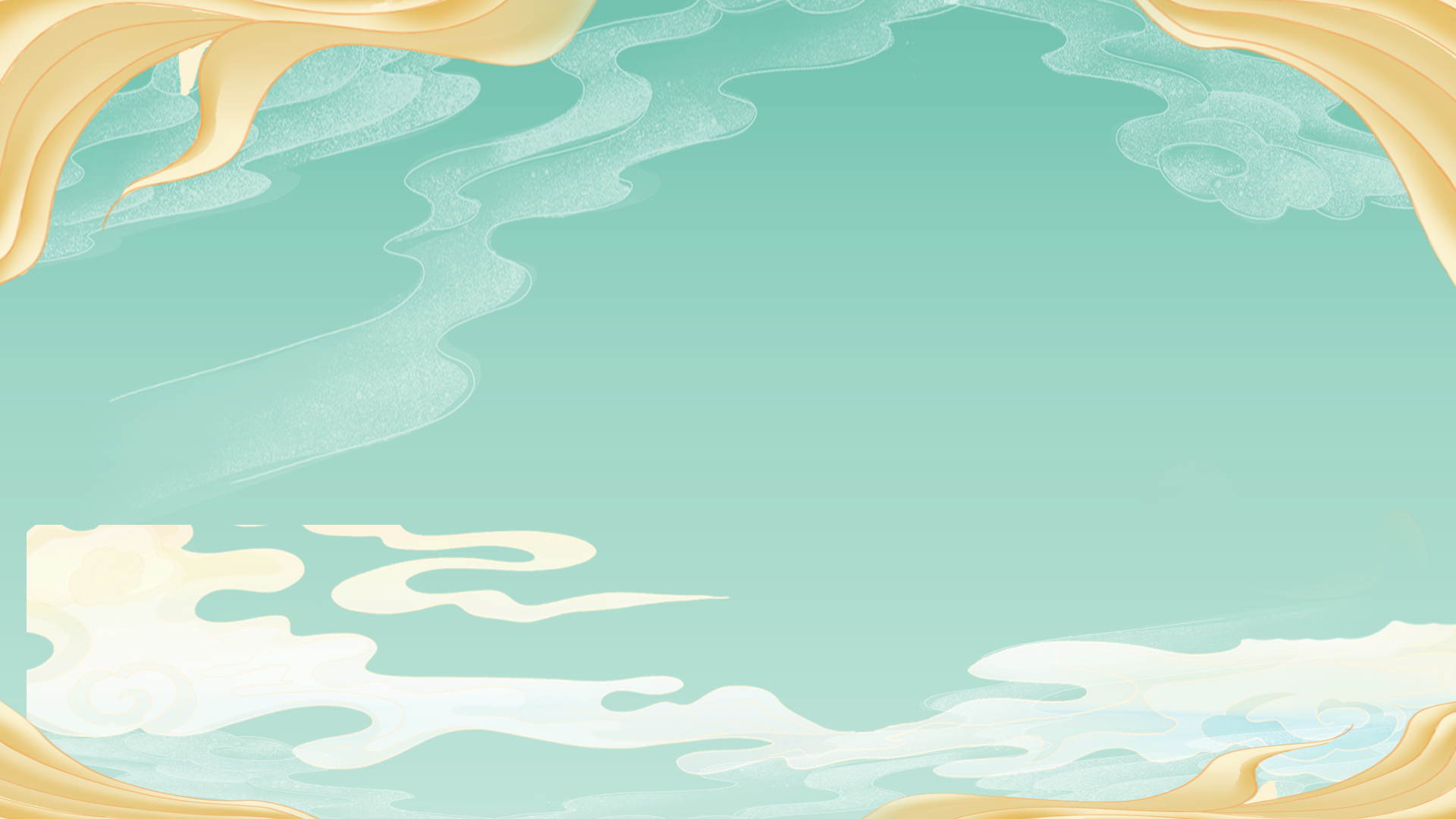 HOẠT ĐỘNG VẬN DỤNG
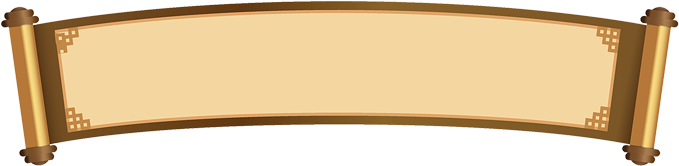 Vẽ tranh thể hiện một hình ảnh thơ mà em ấn tượng nhất.
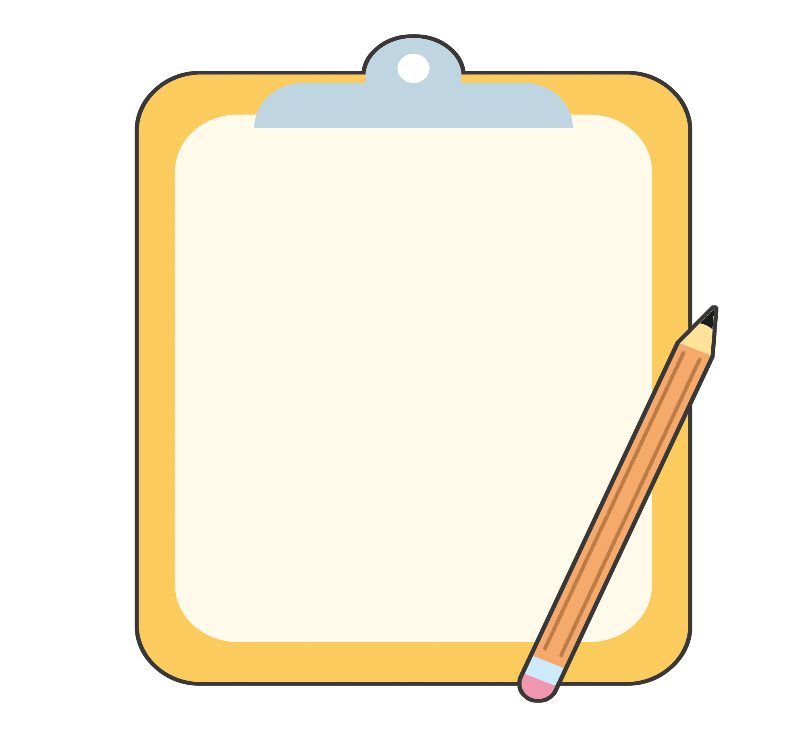